Профессиональная косметика для изделий из кожи
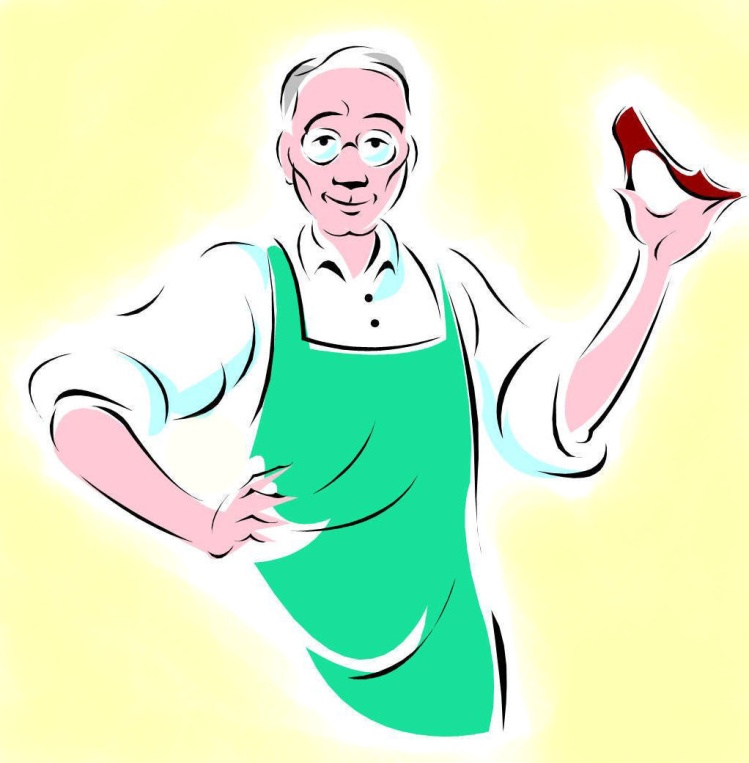 Для мастера
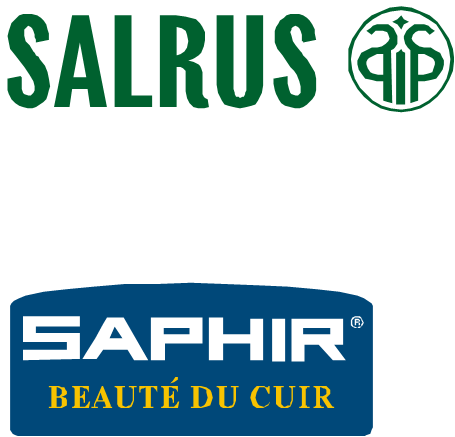 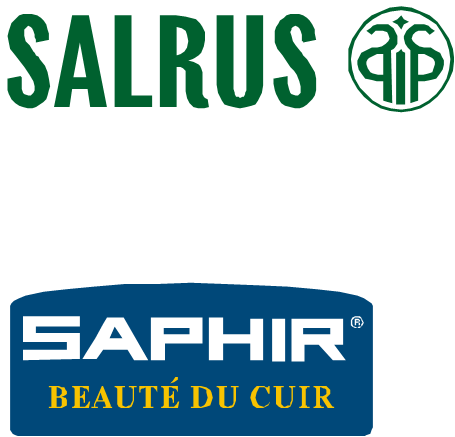 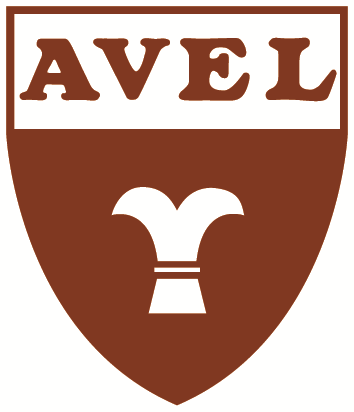 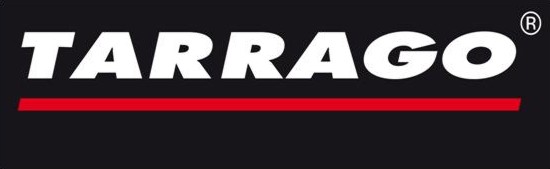 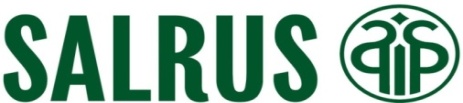 Компания САЛРУС объединила лучшие          европейские фабрики по производству  средств для ухода, чистки и реставрации изделий из кожи. Представленный ассортимент  специально разработан для  мастерских по ремонту одежды, обуви, химчисток  а также по уходу и восстановлению мебели и автомобильных салонов. Профессиональные средства торговых марок TARRAGO, SAPHIR и AVEL созданы, чтобы облегчить процесс работы мастерам кожевенного дела и сделать максимально качественным их результат .
ТМ TARRAGO основана в 1940 г.  Компанией TARRAGO был изобретен краситель на водной основе, который позволил перекрашивать и
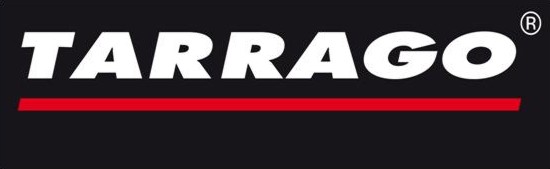 менять цвет кожи. Это была революция в области реставрации кожаных 
изделий.
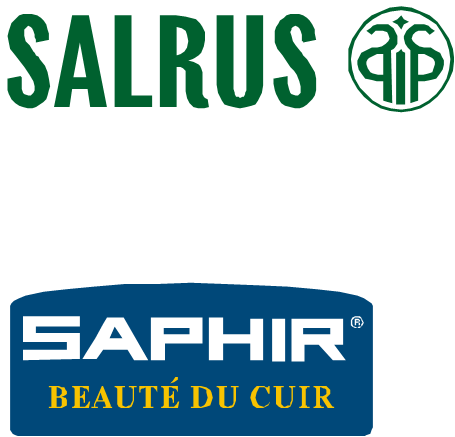 Созданная в 1920 г. ТМ SAPHIR (Франция) по праву заслуживает звания лидера  по обновлению и уходу за кожей. Поэтому с ней сотрудничают  самые престижные
дизайнерские дома: BERLUTTI, CHRISTIAN DIOR, LOUIS VUITTON, HERMES, LANVIN, JOHN LOBB и мн.др. Позиционирует себя, как  торговую  марку для работы с самыми  дорогими и  капризными кожаными изделиями.
Компания АVEL (Франция), основанная в 1977г., является владельцем ТМ SAPHIR  и ее технологий. Научные разработки компании находят применение в новых высокотехнологичных составах и продуктах, таких как средства по уходу за кожаной мебелью и  автомобильными салонами.
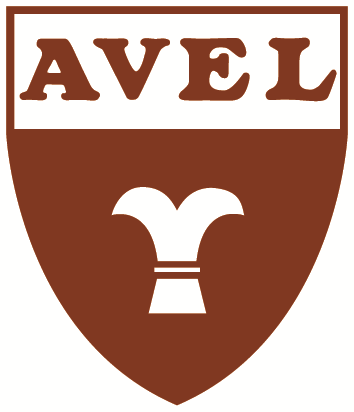 Данные торговые марки экспортируются в более чем 60 стран мира.
Универсальные средства
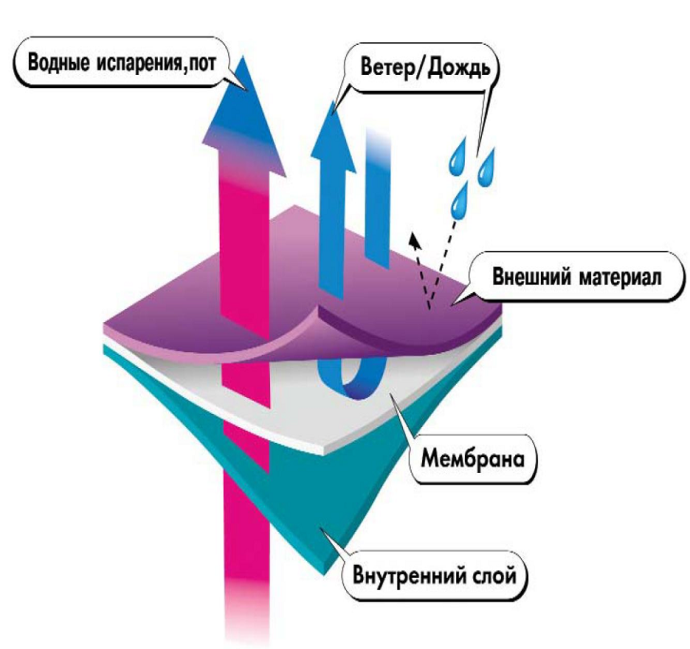 Водоотталкивающая Пропитка
INVULNER PROTECTOR
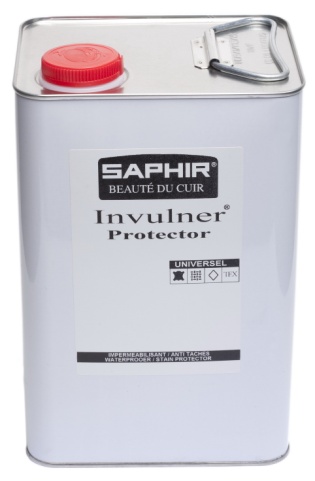 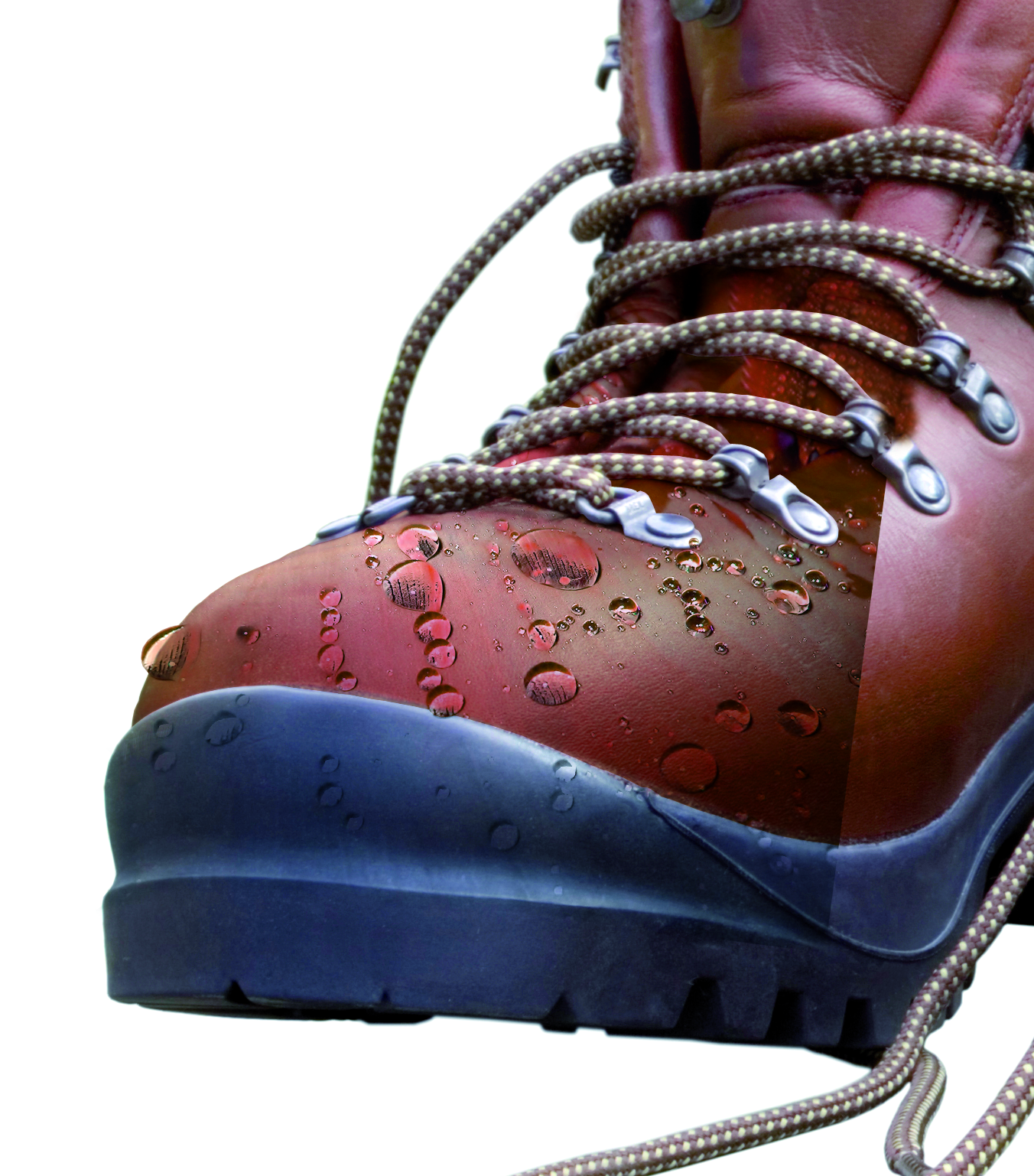 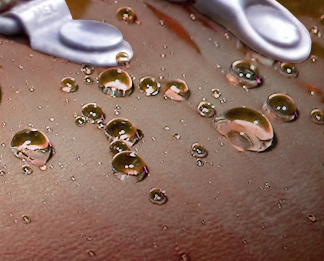 Арт. 0779, канистра 5л., бесцв.
Универсальные средства
Очиститель от соли
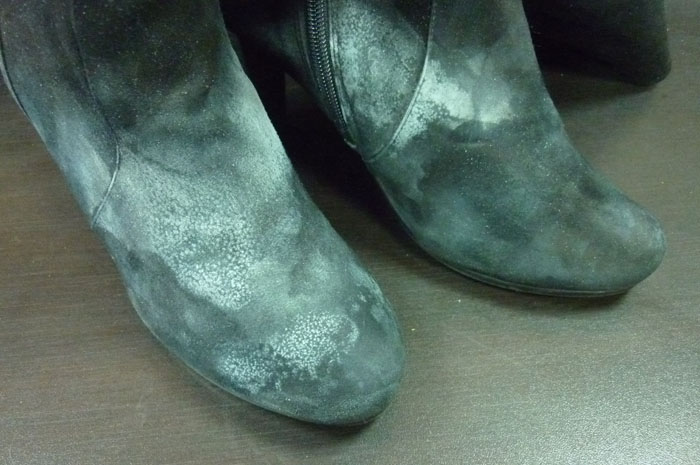 HIVER-WINTER
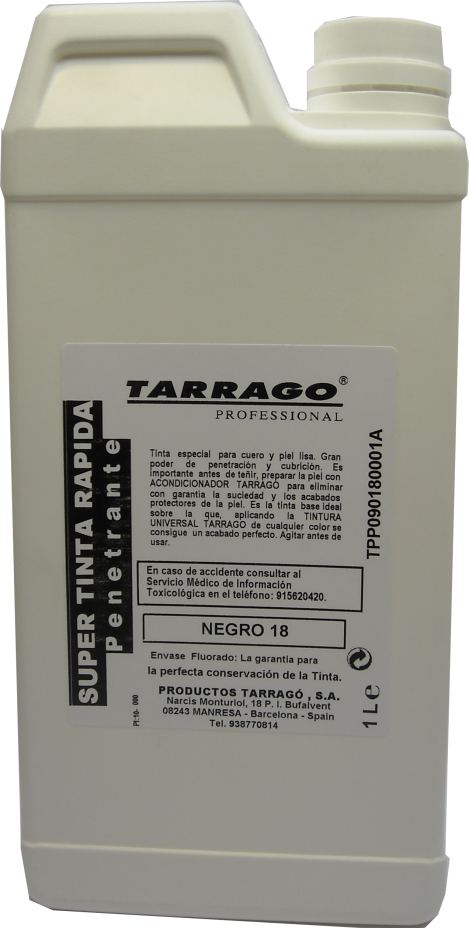 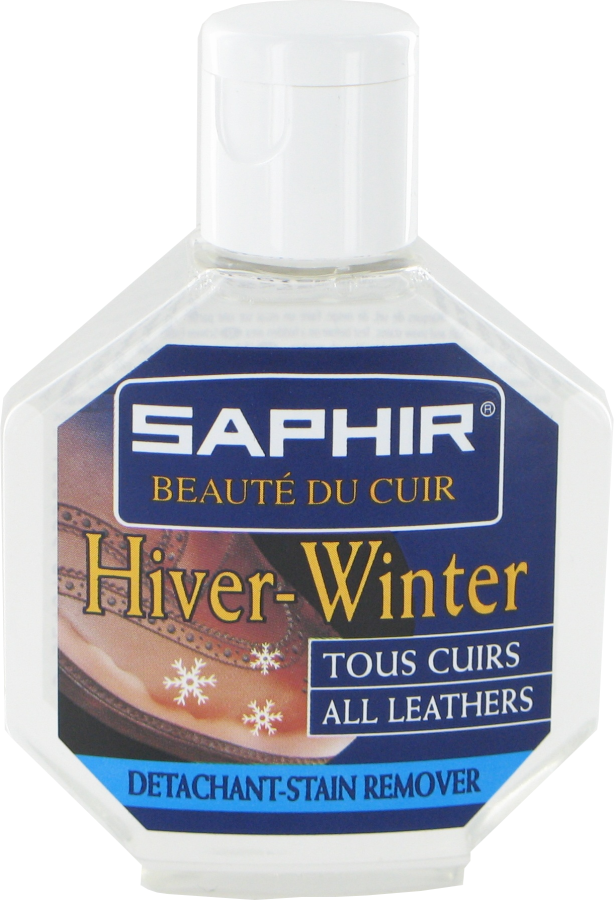 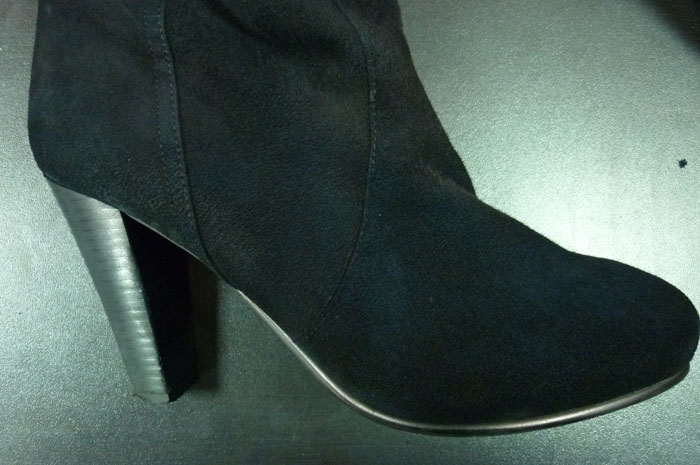 Арт. 0535, флакон 1000 мл., бесцв.
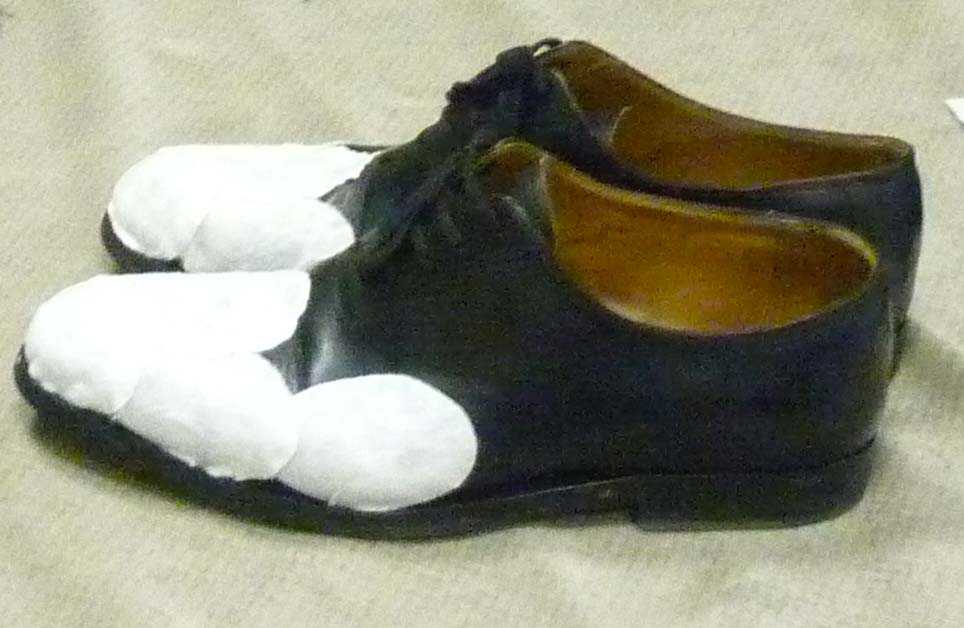 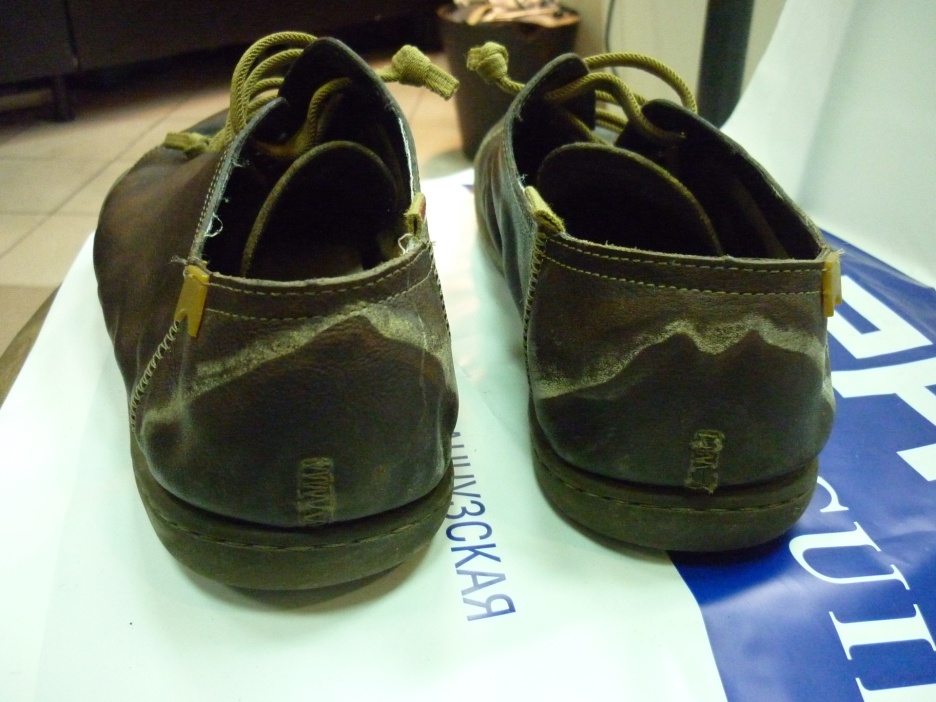 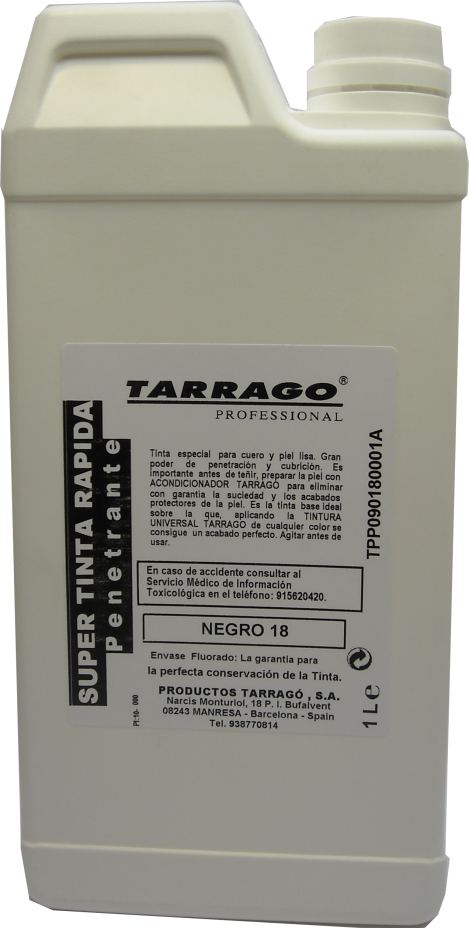 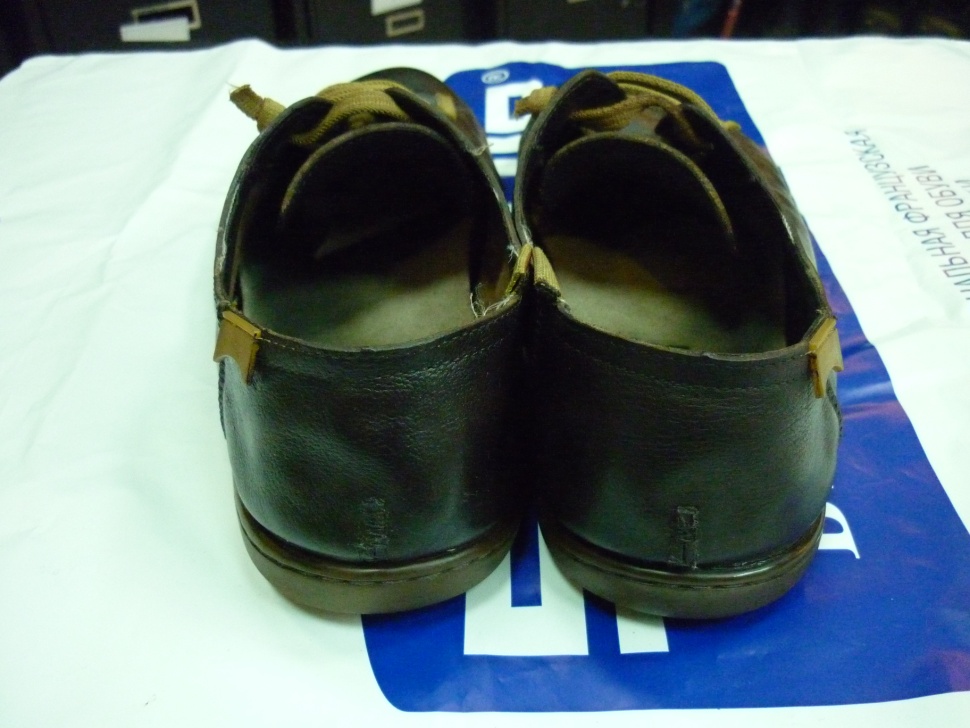 Очиститель от соли
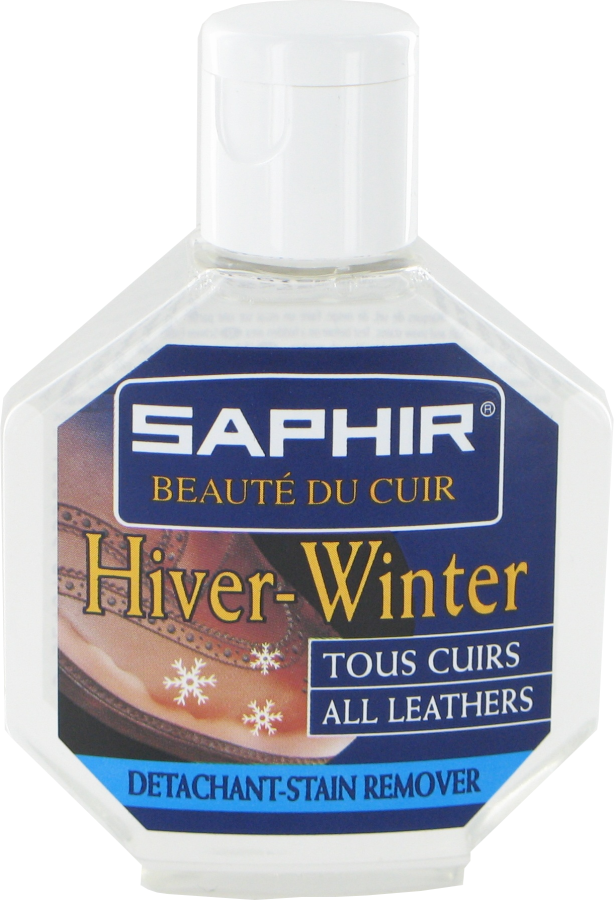 HIVER-WINTER
Арт. 0535, флакон 1000 мл., бесцв.
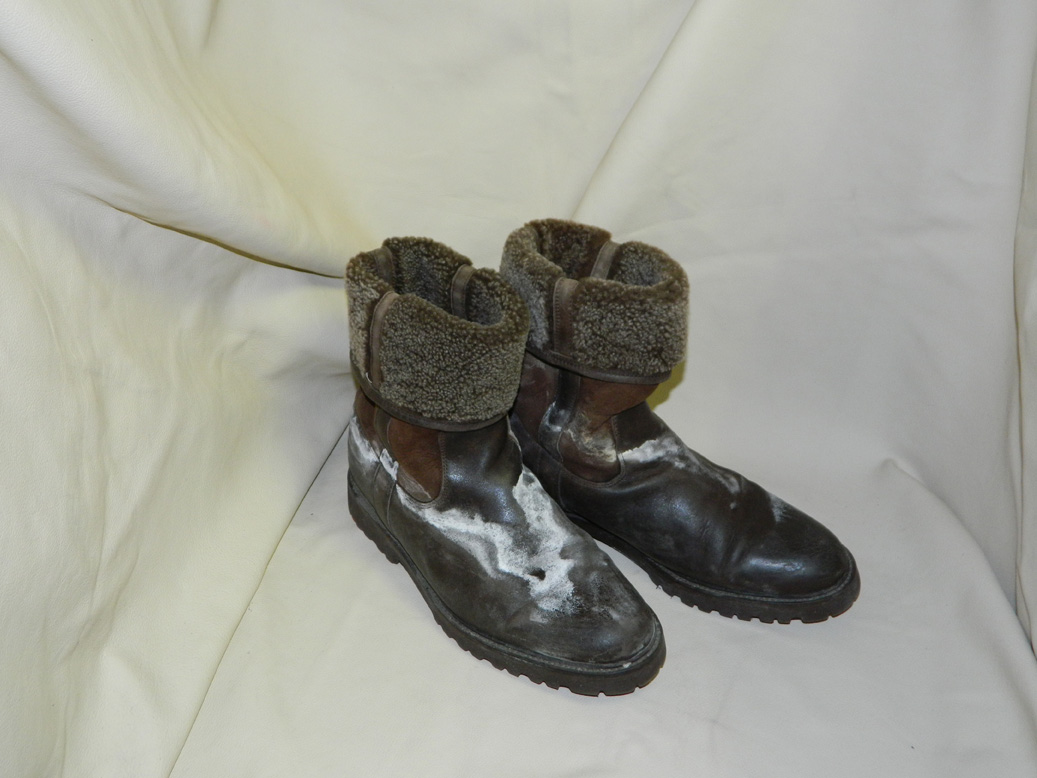 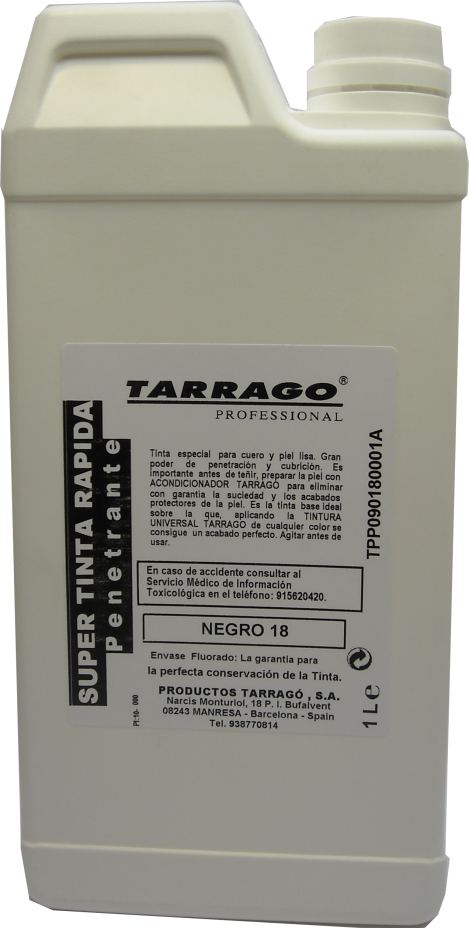 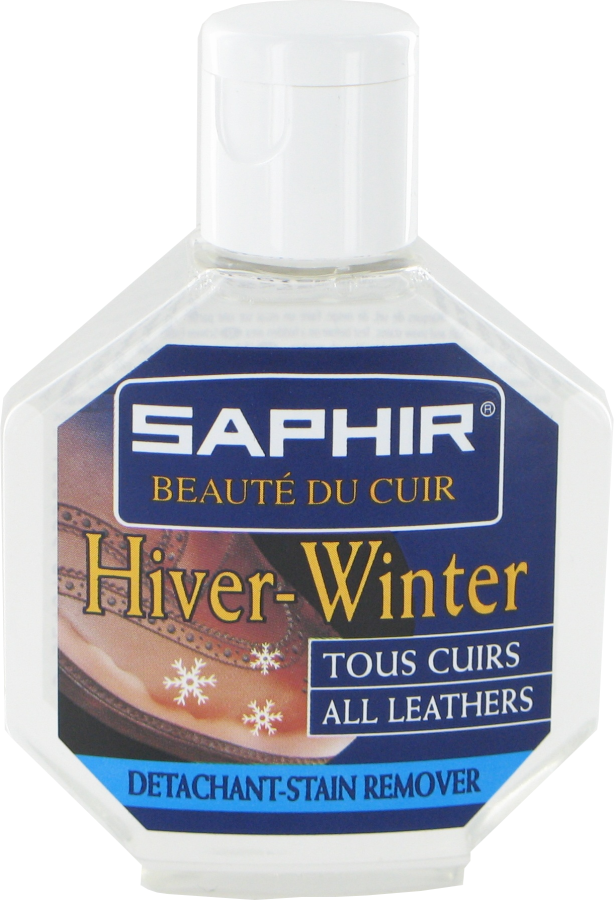 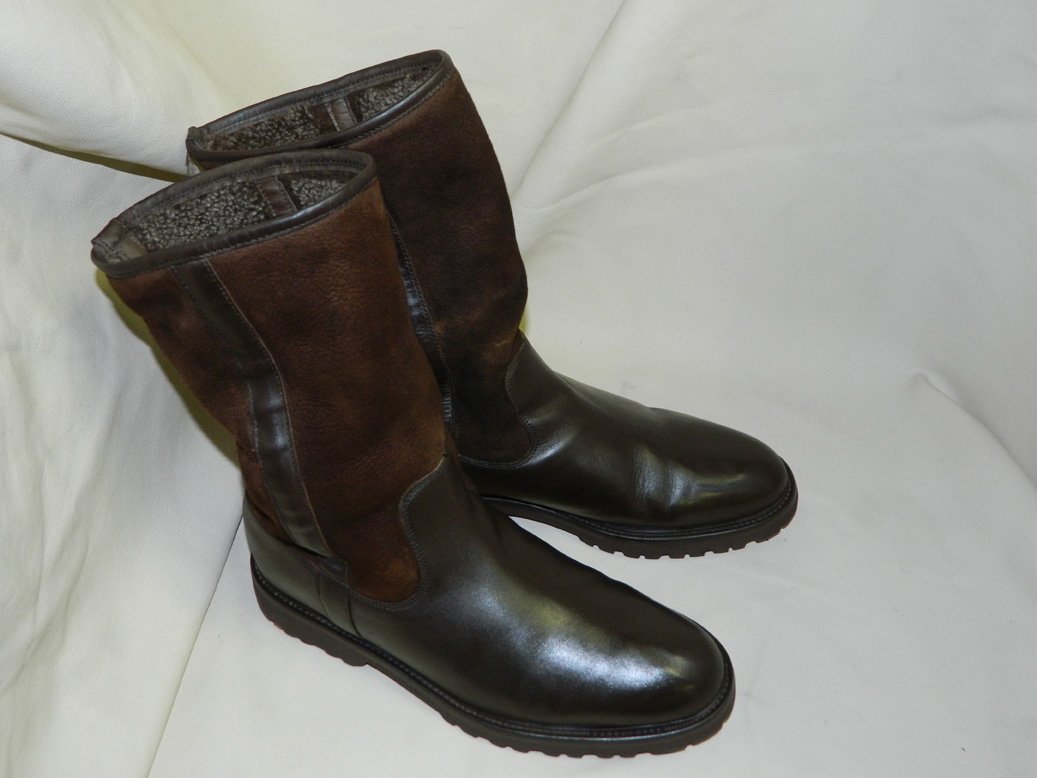 Очиститель от соли
HIVER-WINTER
Арт. 0535, флакон 1000 мл., бесцв.
Замша
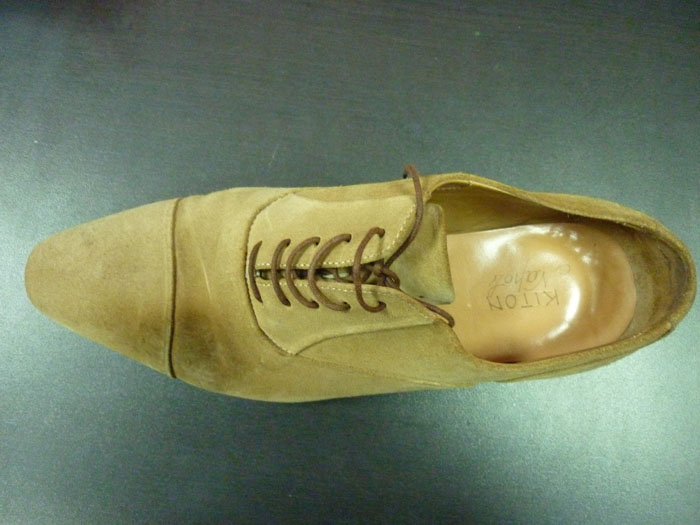 HUSARD DATACHER
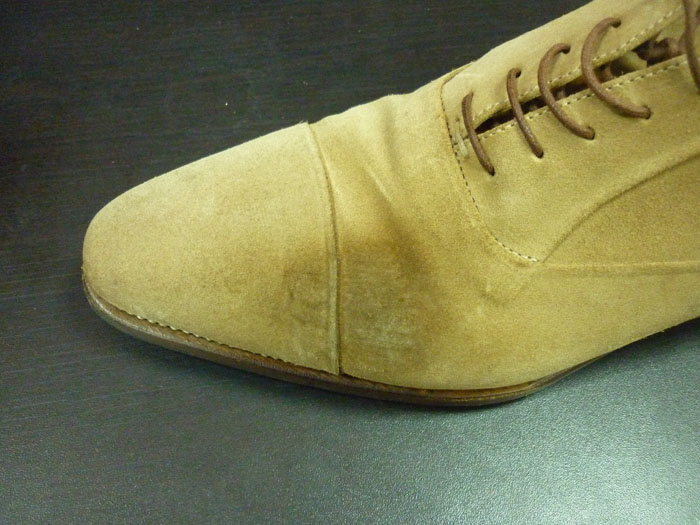 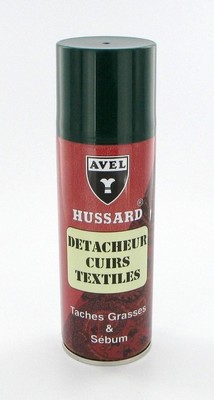 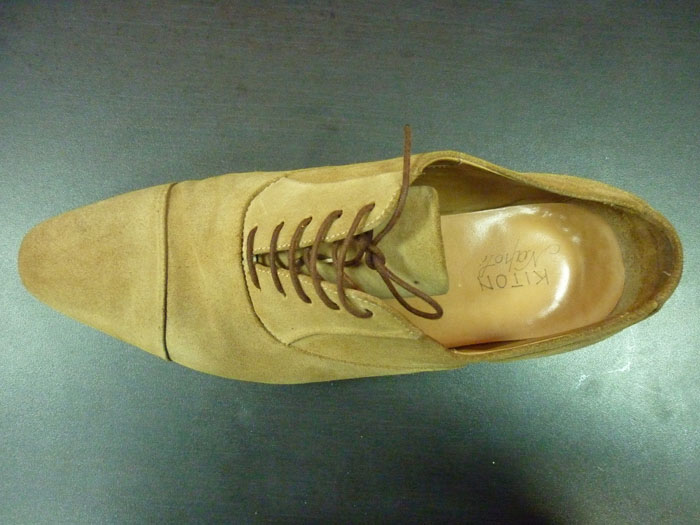 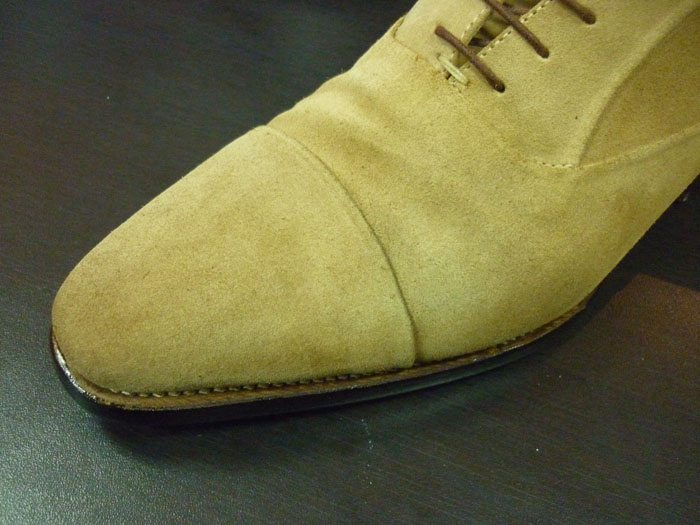 Арт. 4224, аэрозоль, 200 мл
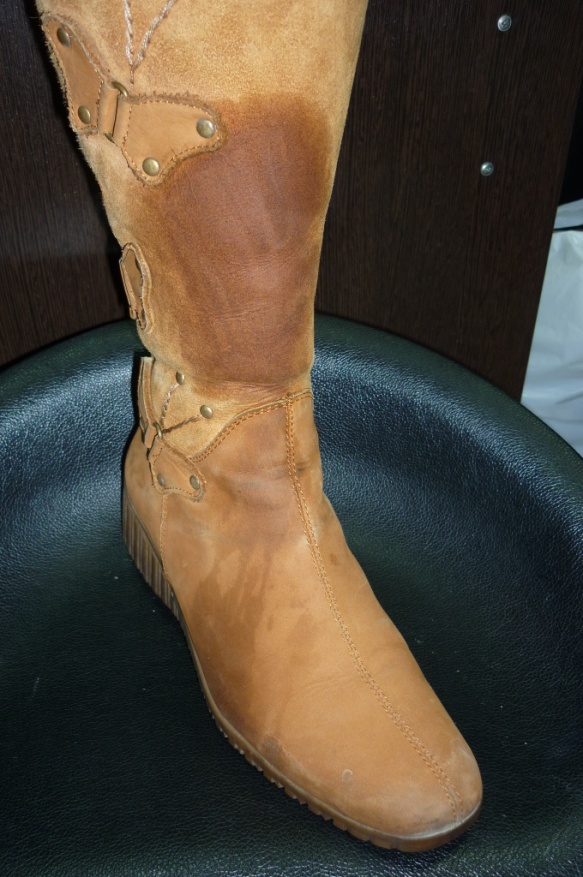 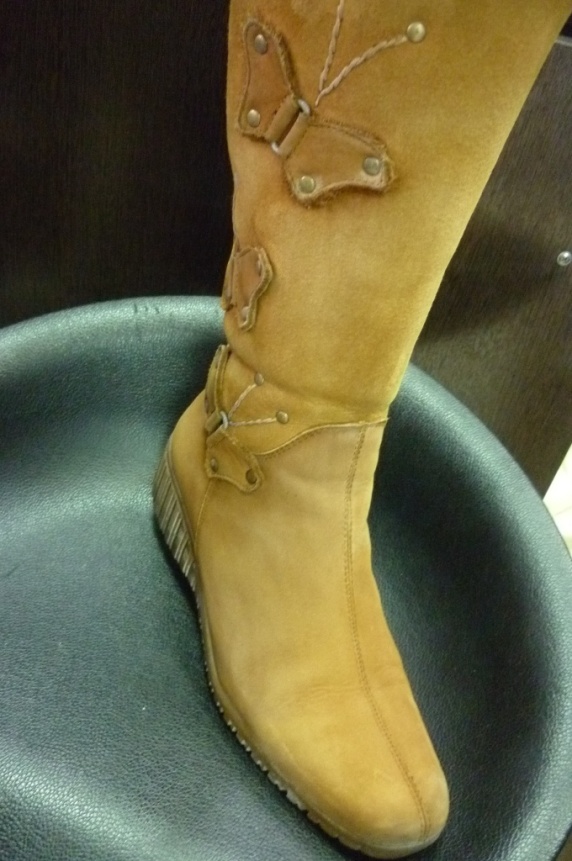 Замша + нубук
HUSARD DETACHER
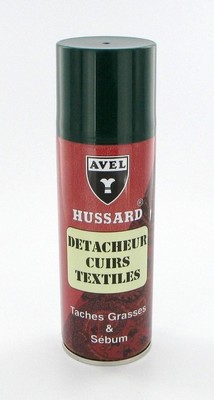 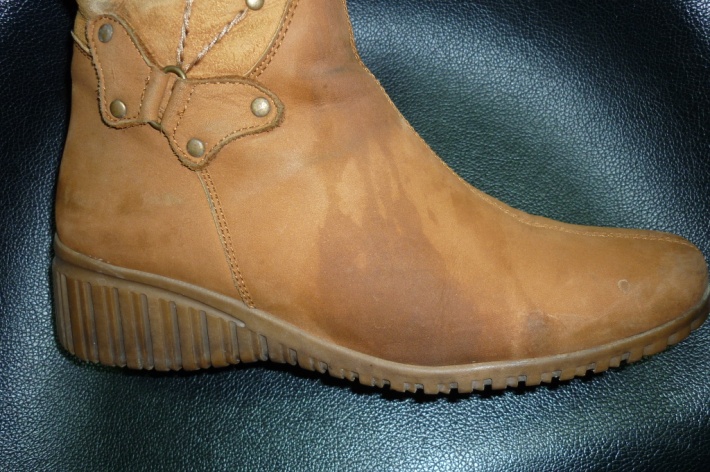 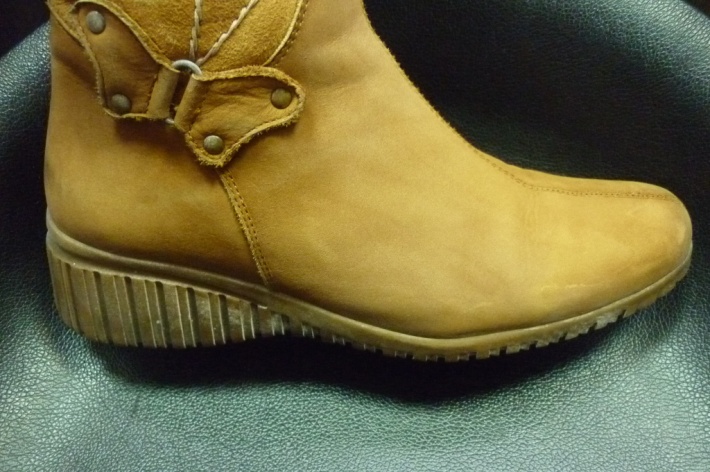 Арт. 4224, аэрозоль, 200 мл
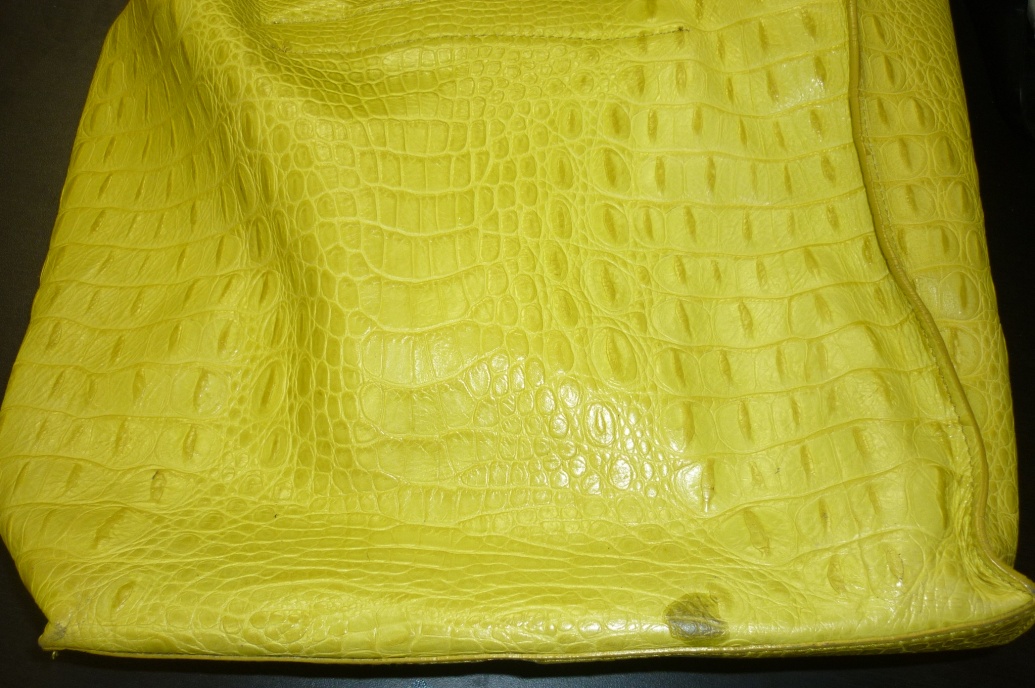 Гладкая кожа
HUSARD DETACHER
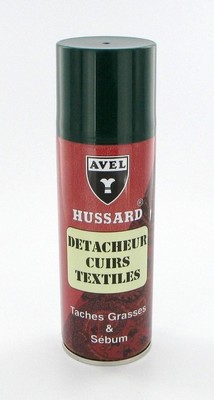 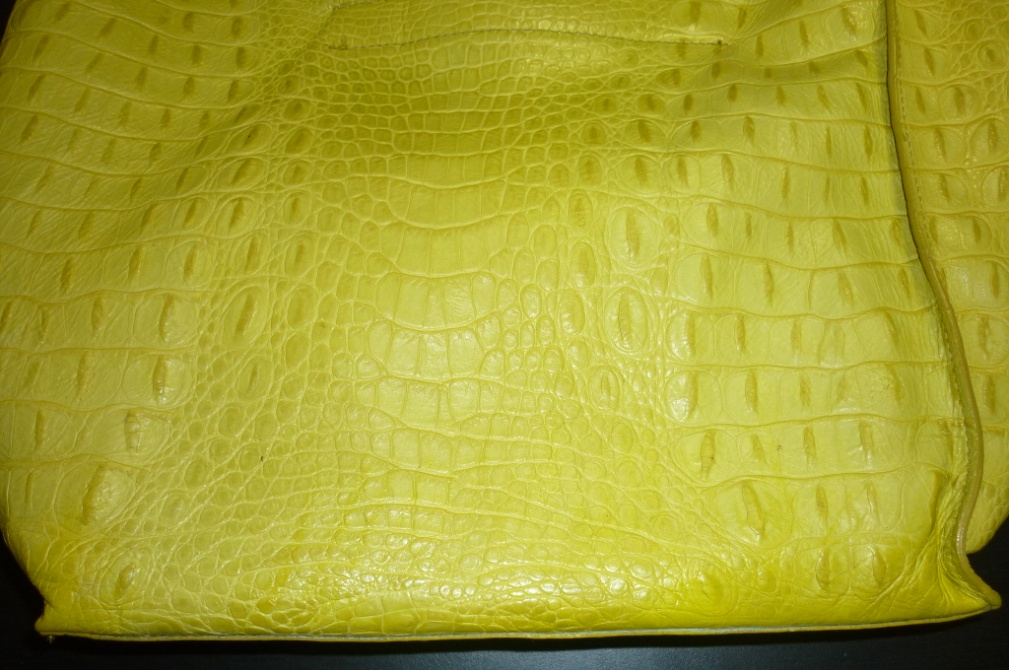 Арт. 4224, аэрозоль, 200 мл
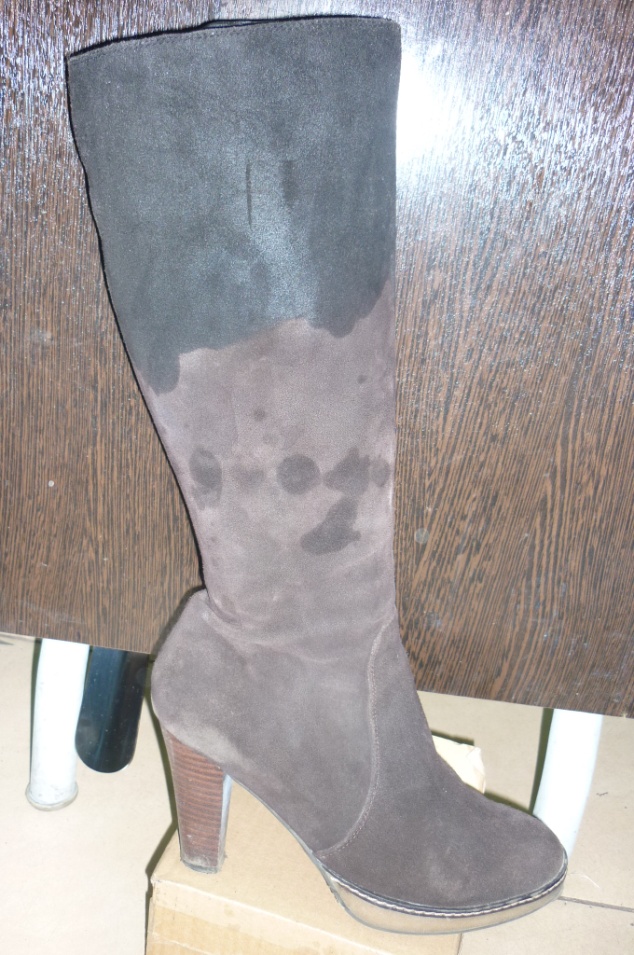 Замша
Чистка
HUSSARD
Порошок-пудра
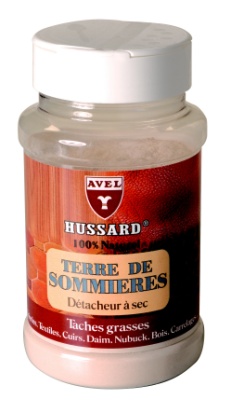 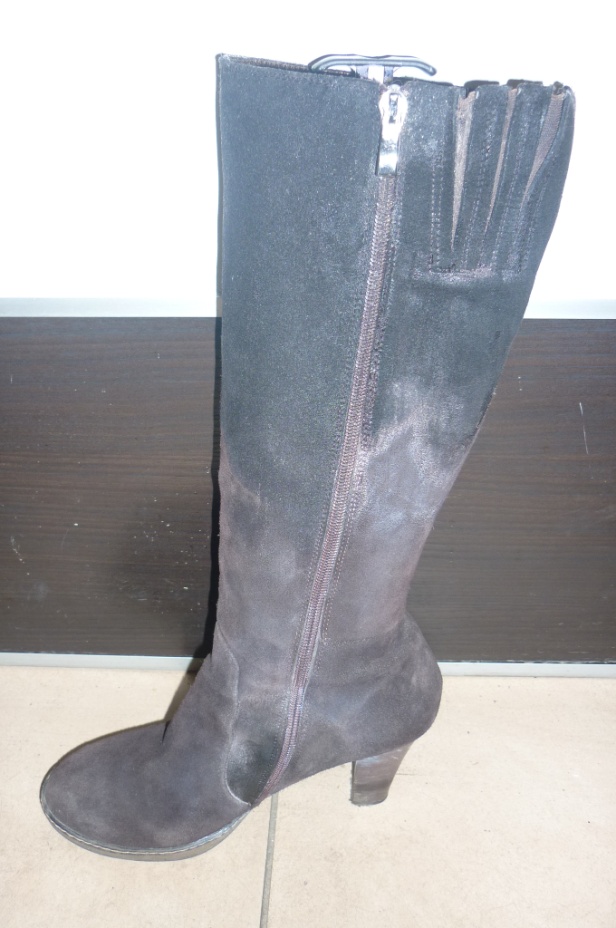 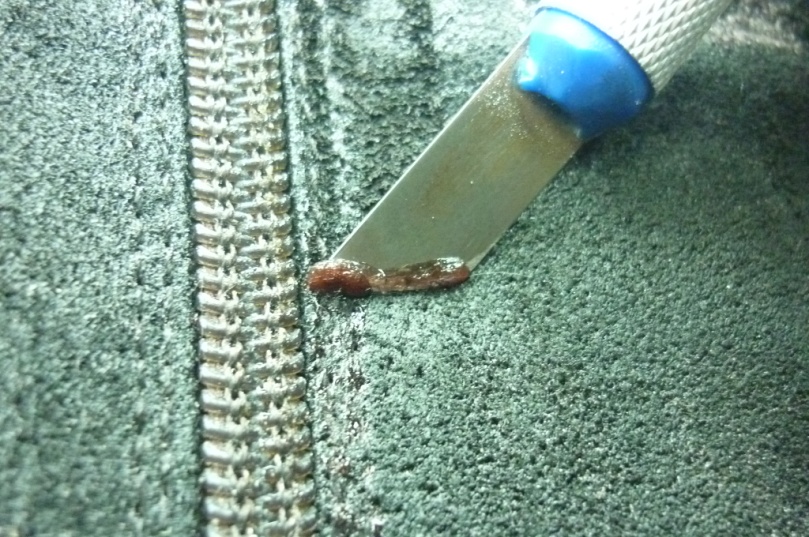 АРТ. 4774, флакон 500 мл., бесцветный
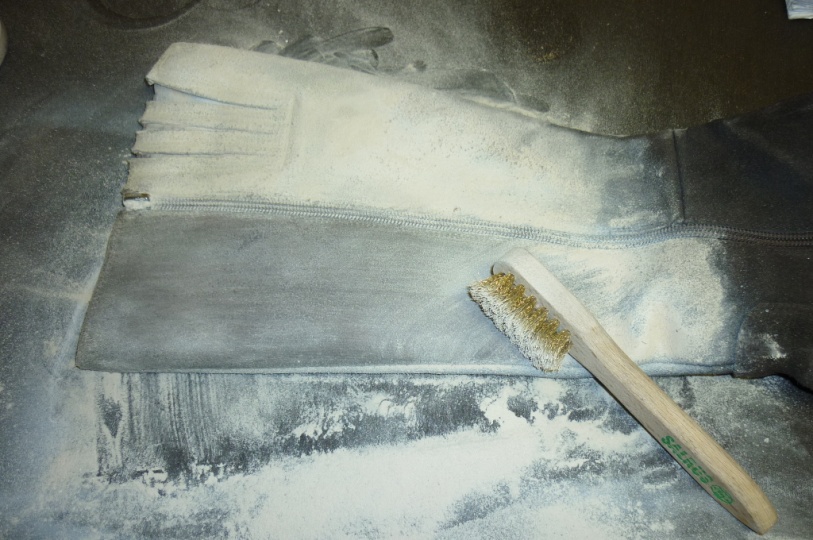 Замша
Чистка
HUSSARD
Порошок-пудра
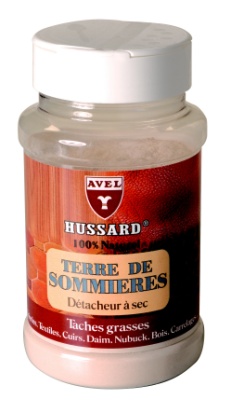 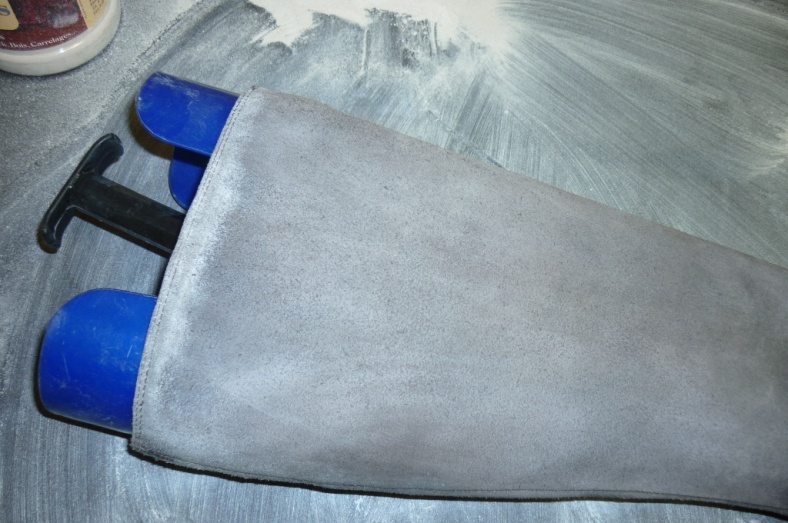 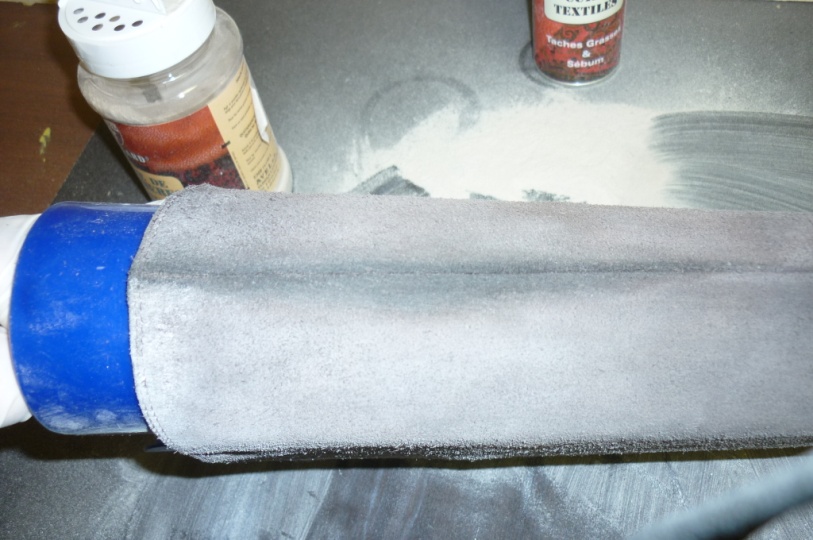 АРТ. 4774, флакон 500 мл., бесцветный
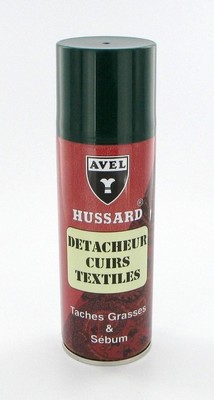 Замша Чистка
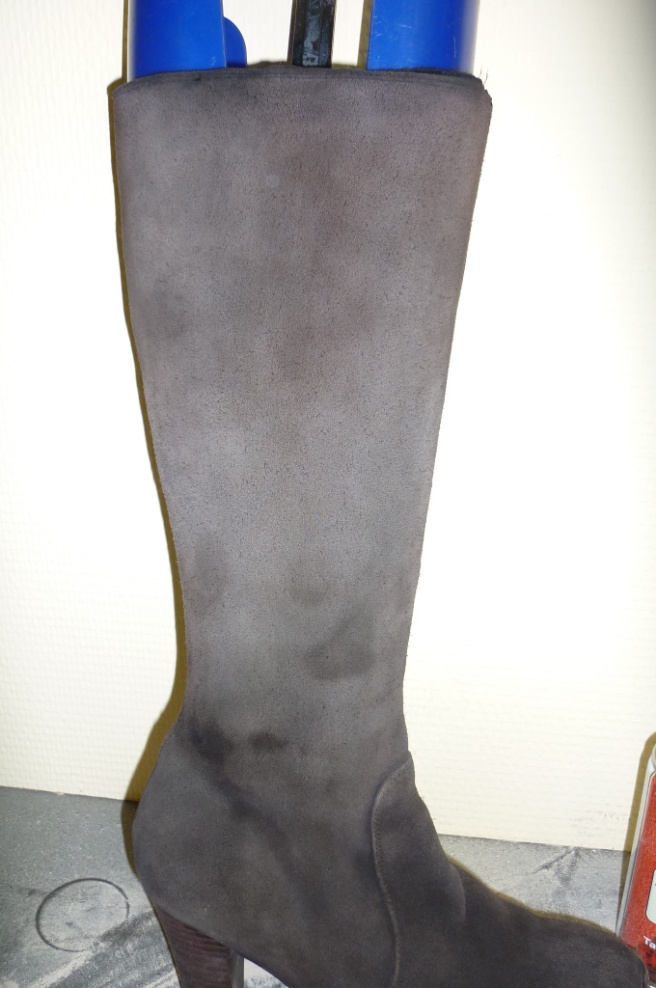 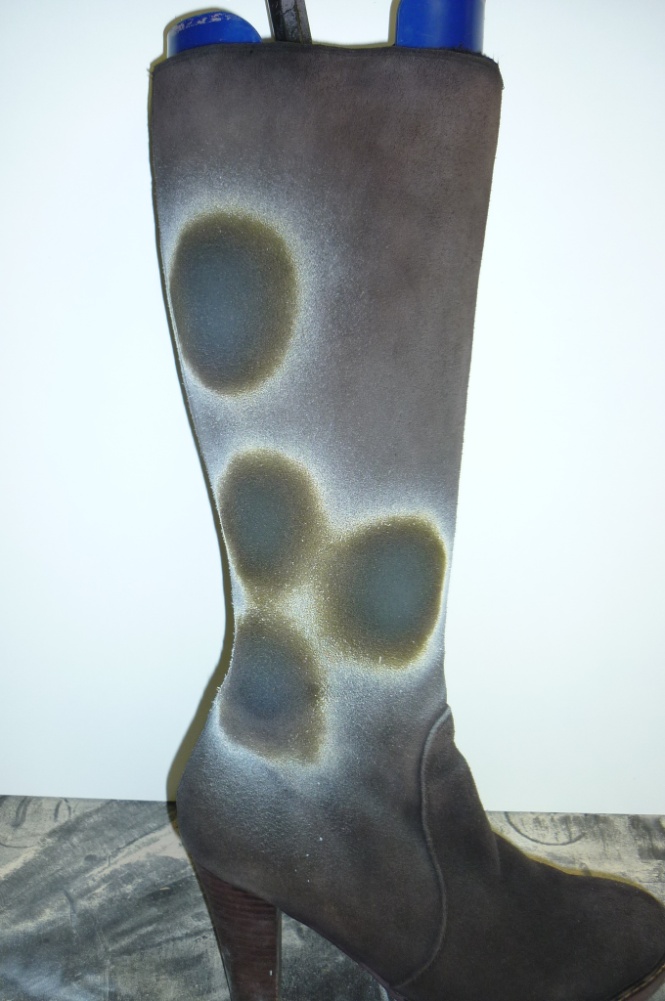 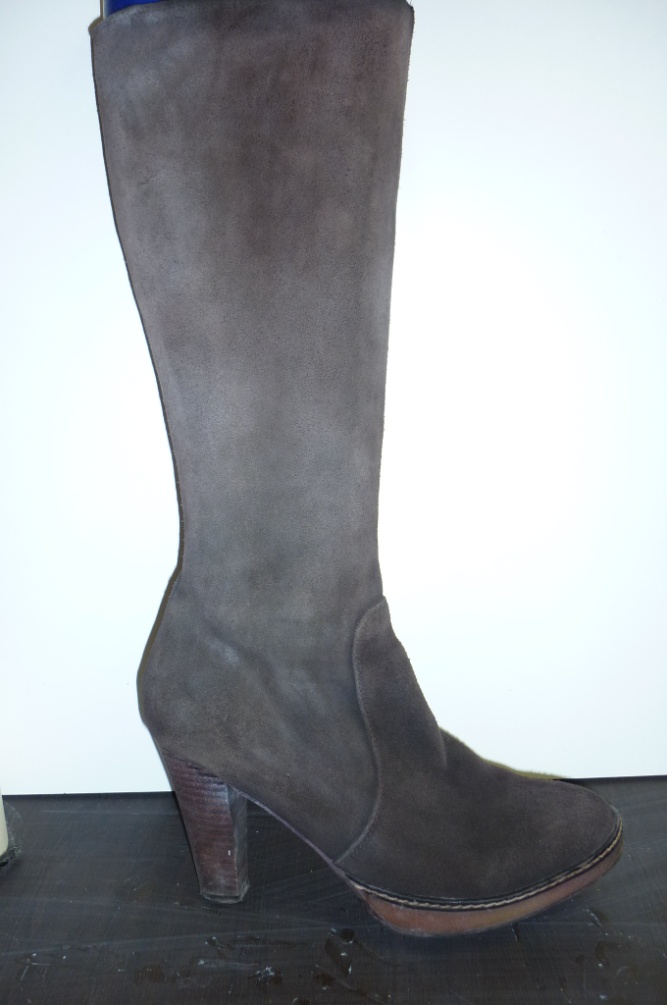 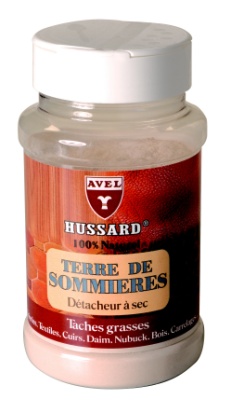 Замша Чистка
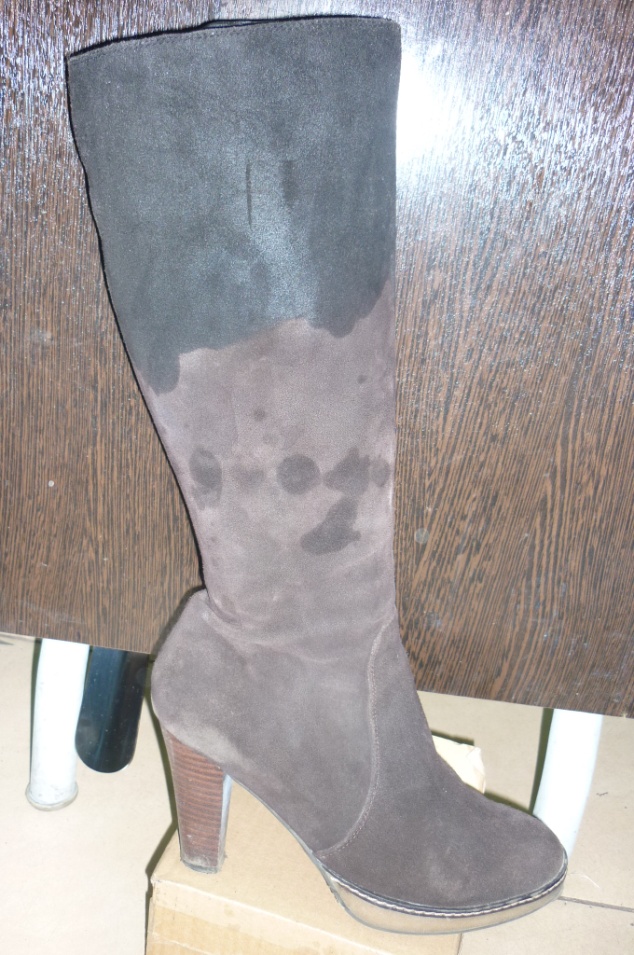 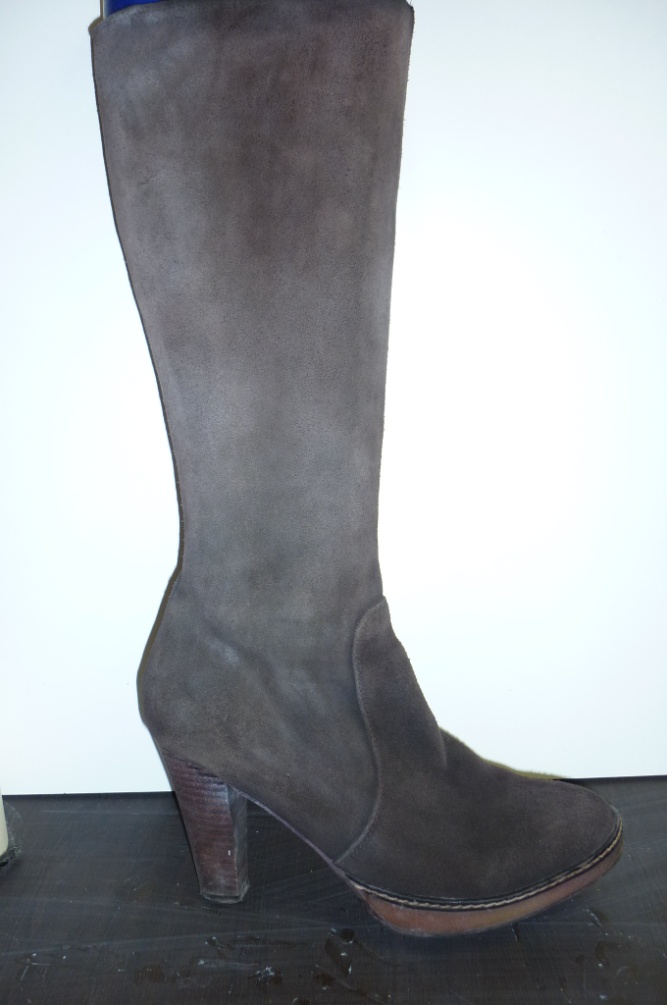 Замша
Чистка
-0218 общая чистка
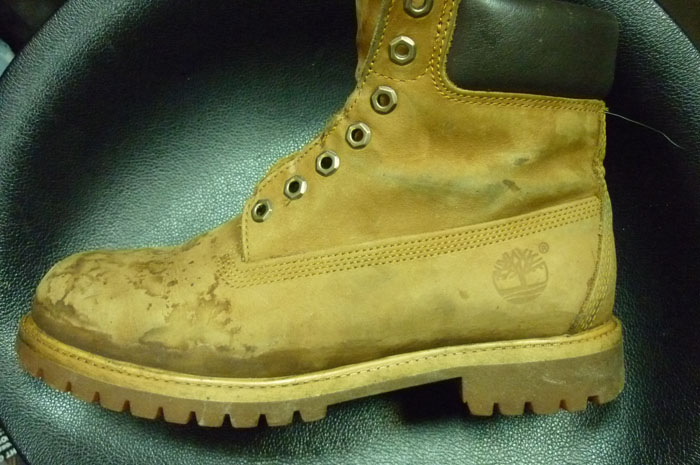 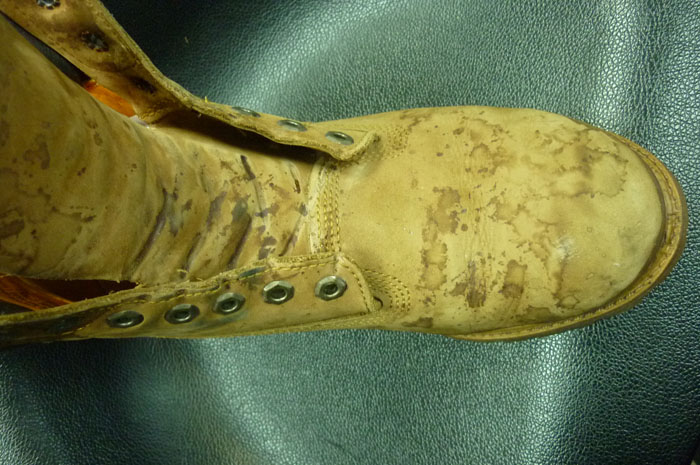 OMNI DAIM
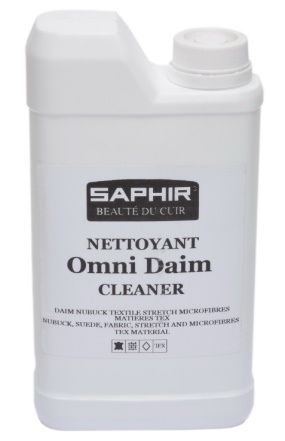 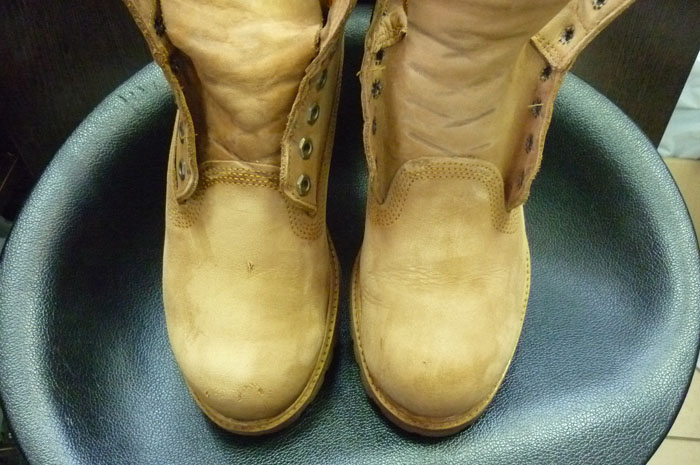 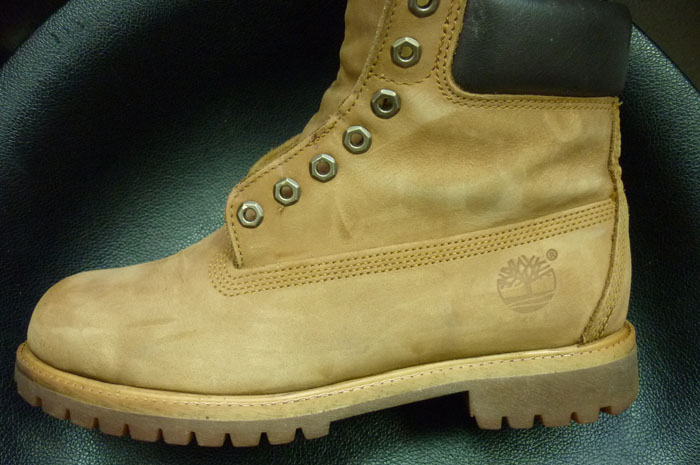 Арт. 0218, флакон 500 мл, бесцв.
Замша
Чистка
-0218 общая чистка
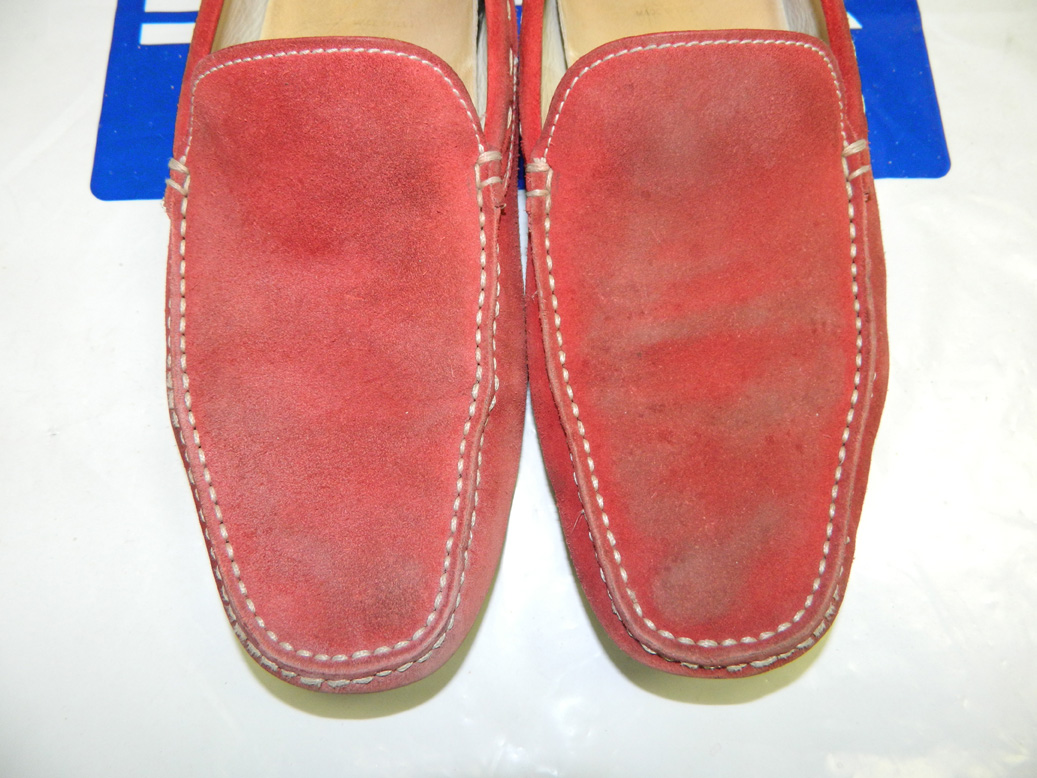 OMNI DAIM
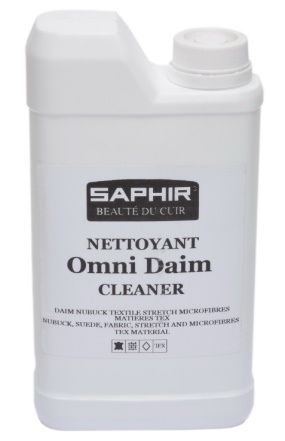 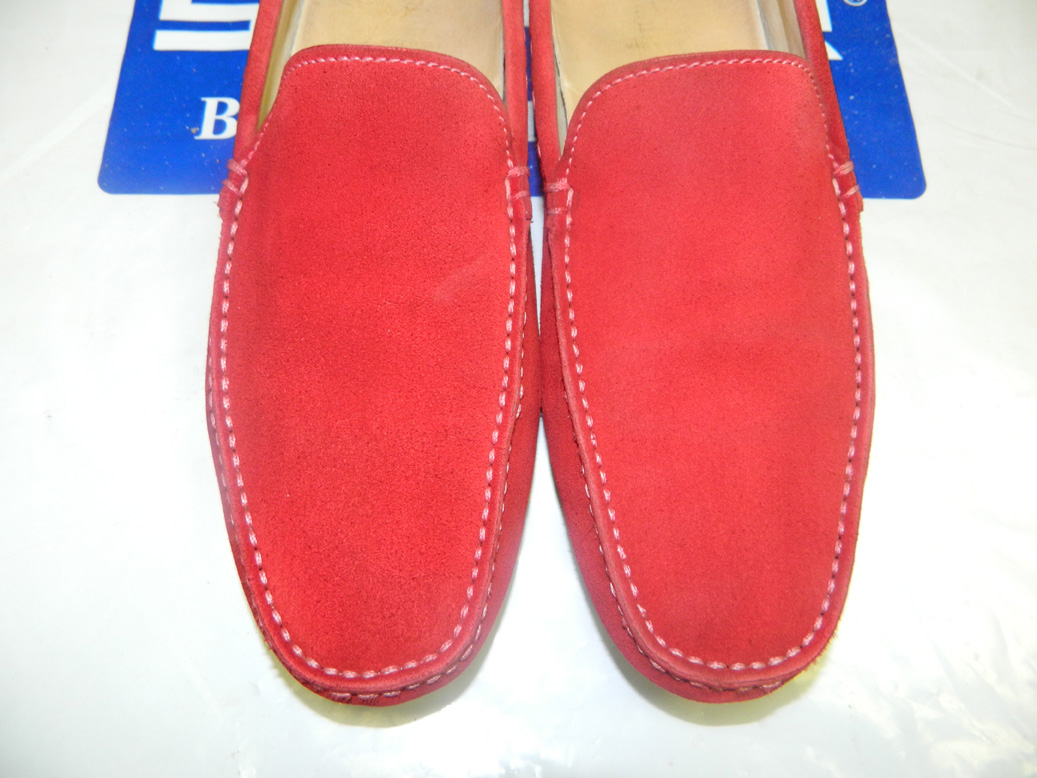 Арт. 0218, флакон 500 мл, бесцв.
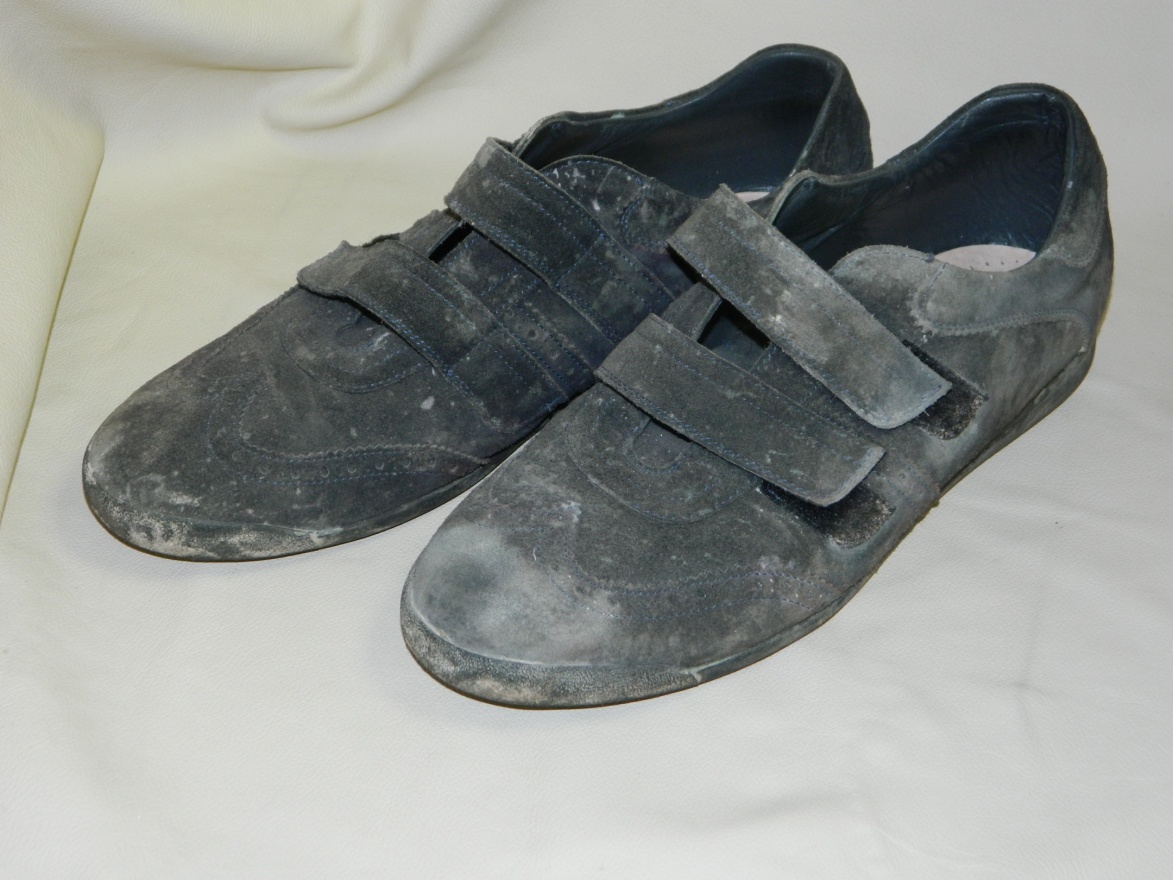 Замша
Чистка
-0218 общая чистка
OMNI DAIM
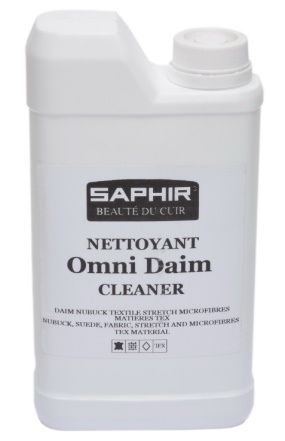 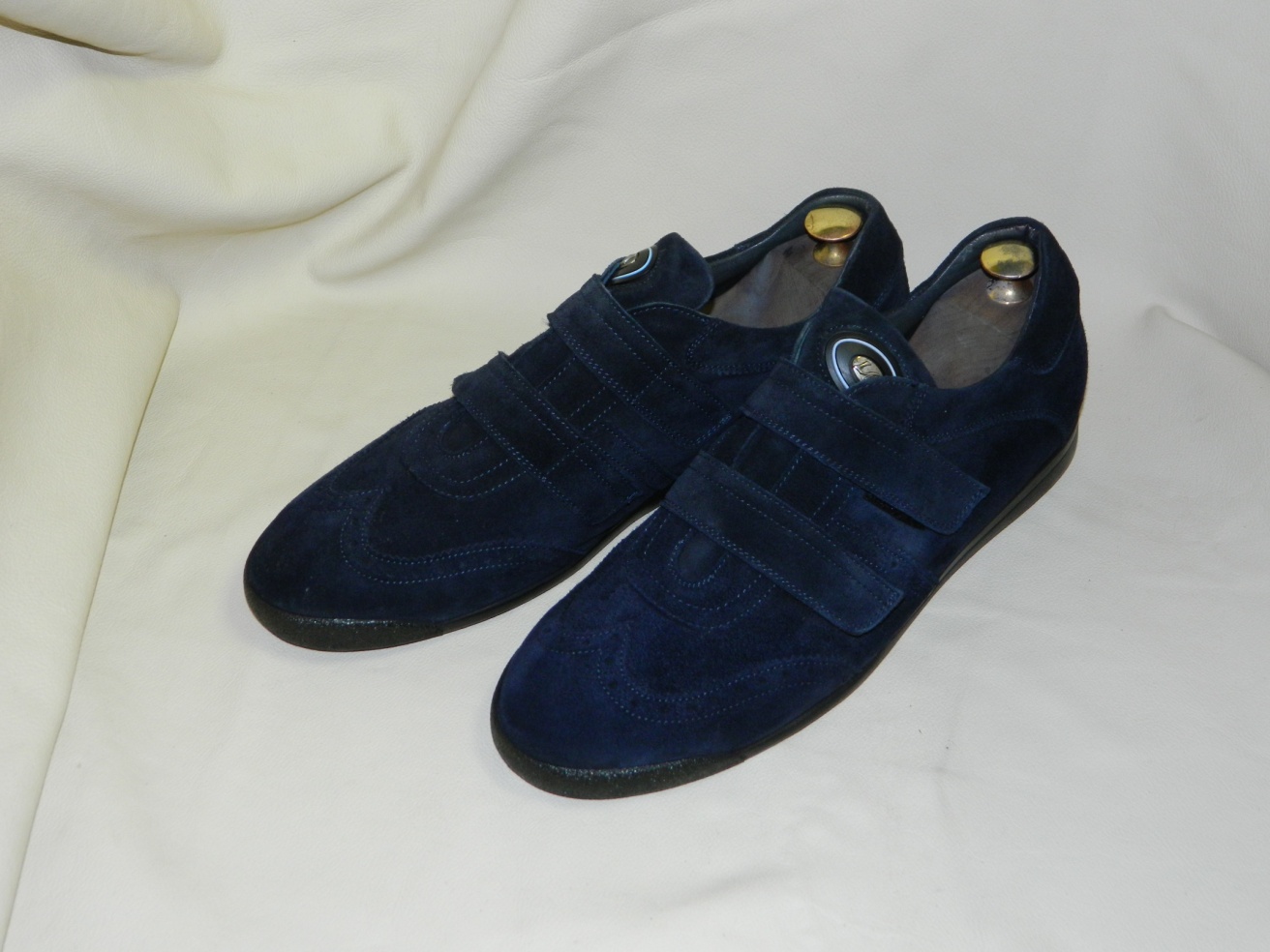 Арт. 0218, флакон 500 мл, бесцв.
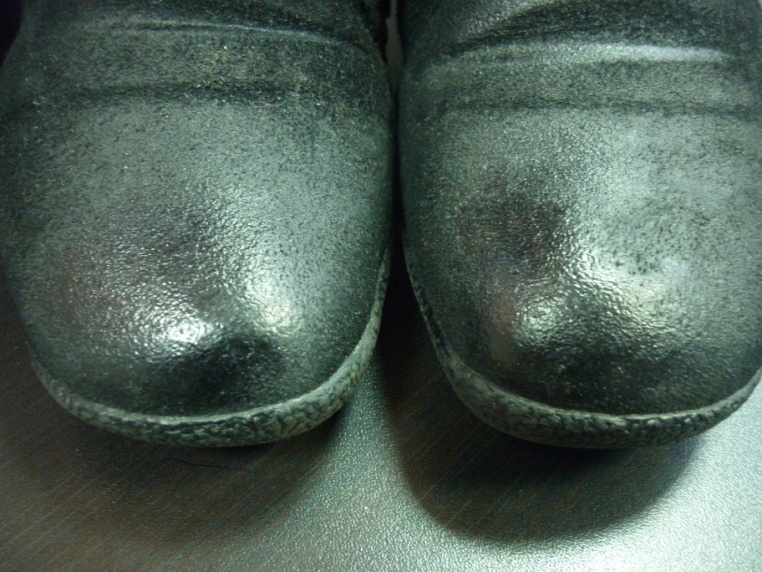 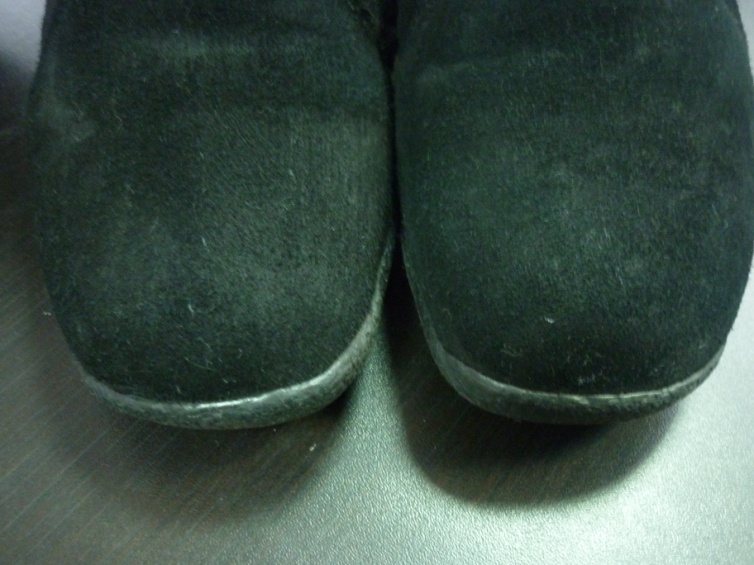 Замша
Чистка
Декапант
DECAPANT
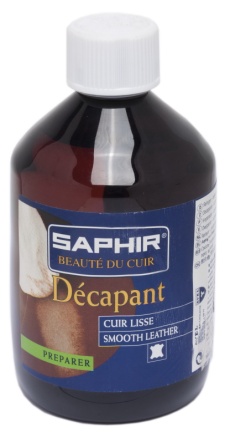 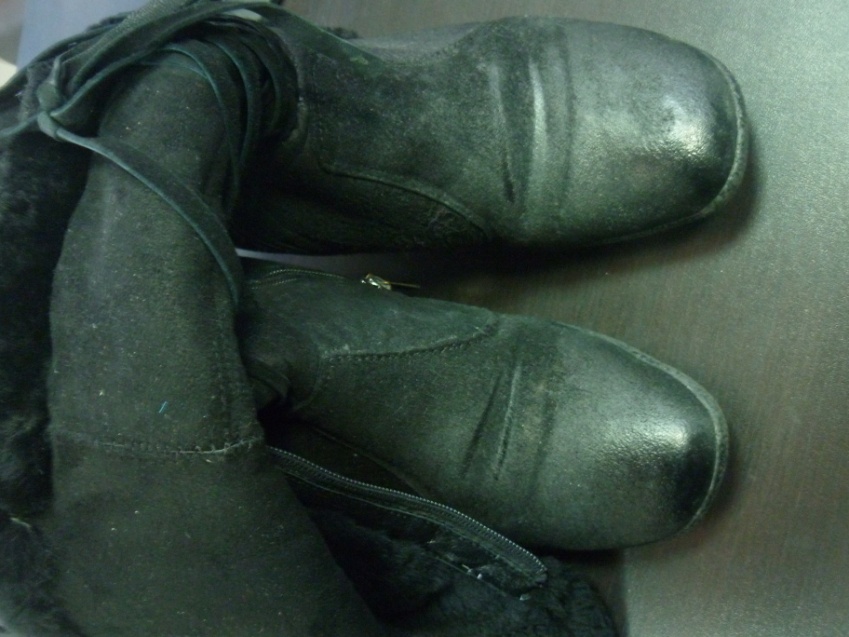 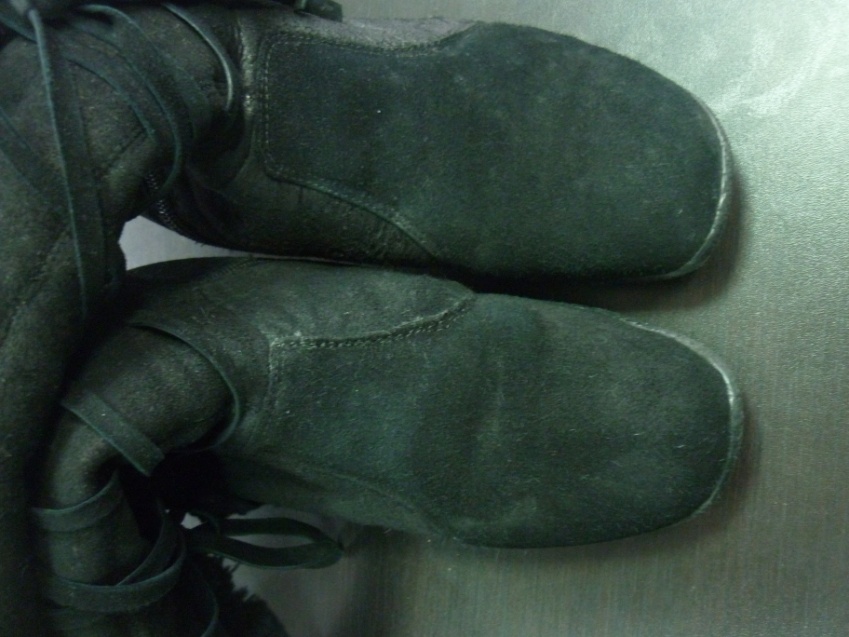 Арт. 0848, флакон 500 мл., бесцв.
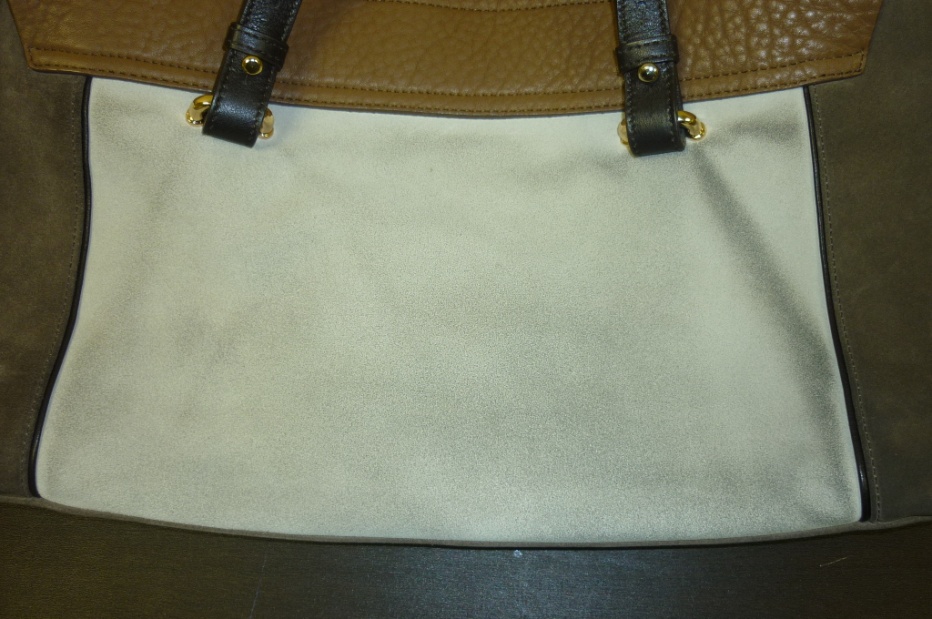 Замша
Чистка
Ластик
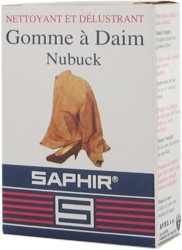 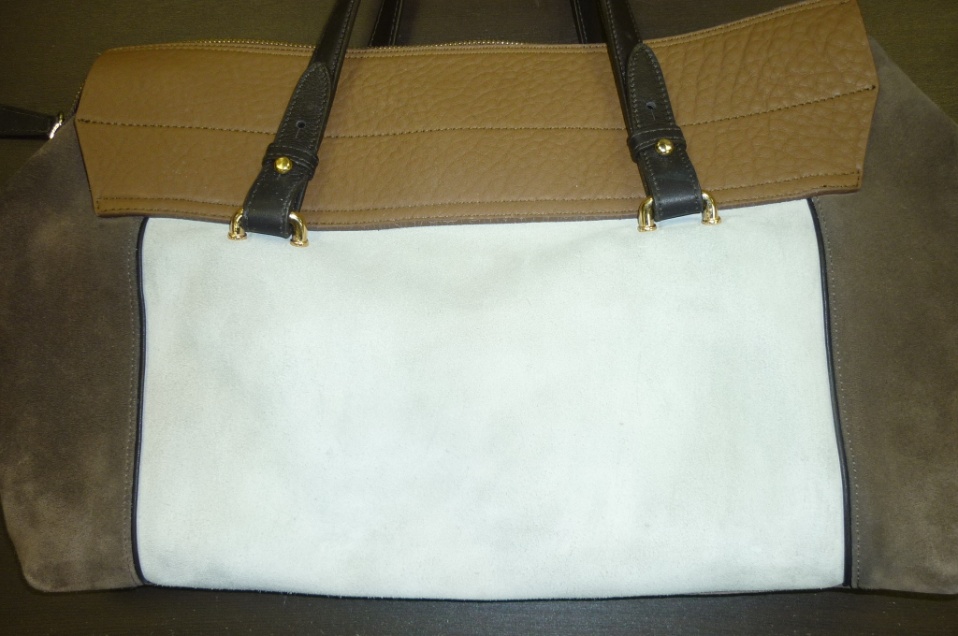 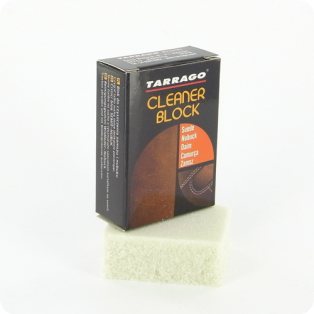 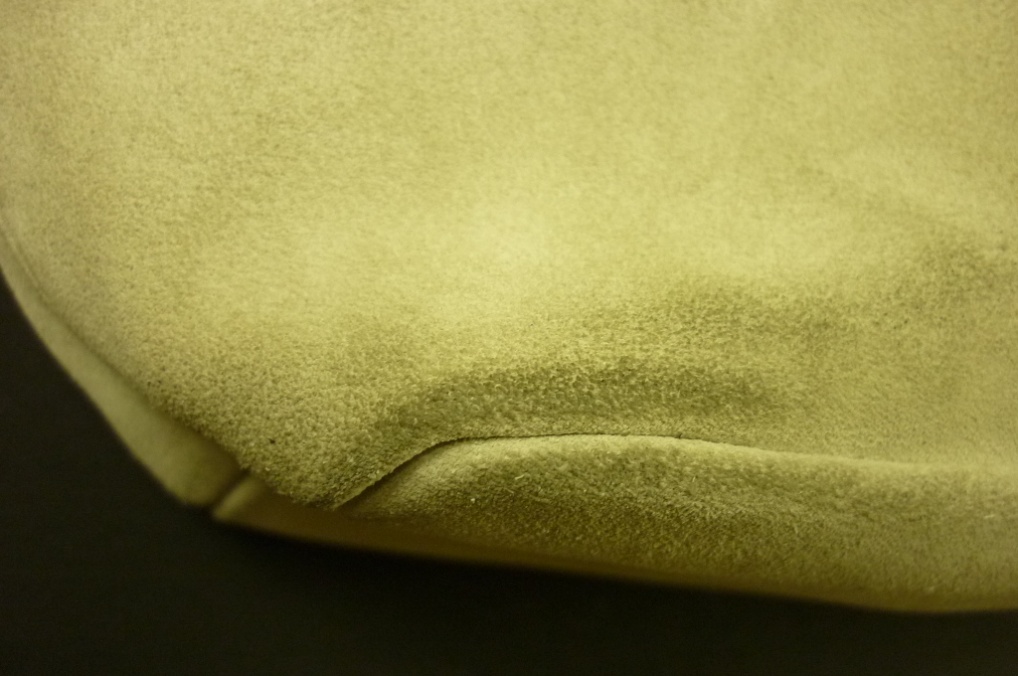 Замша
Чистка
Ластик
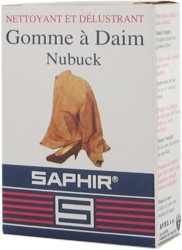 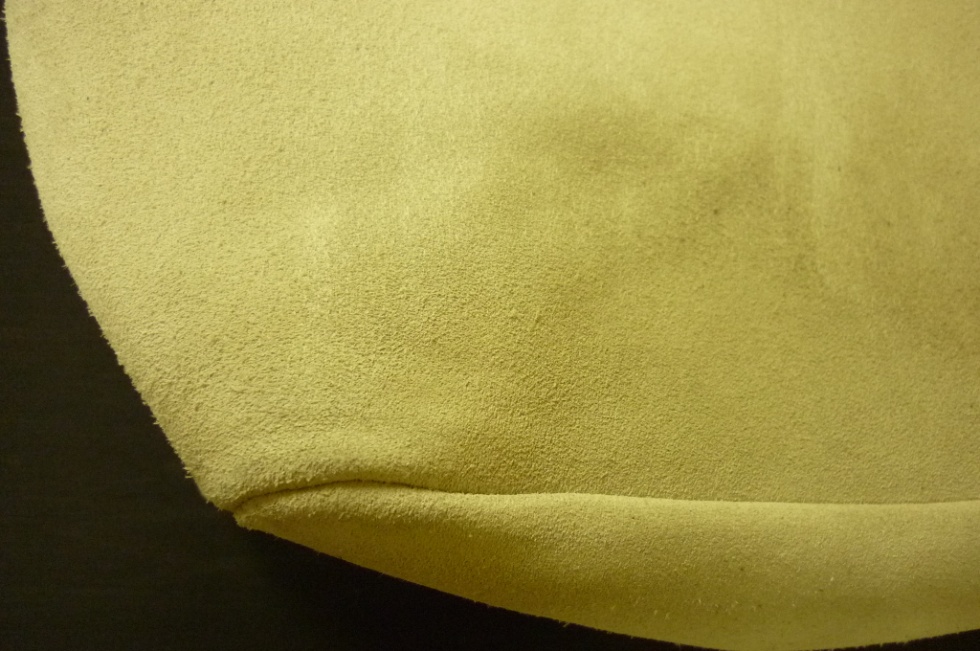 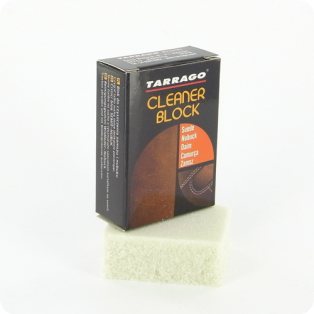 Замша
Чистка
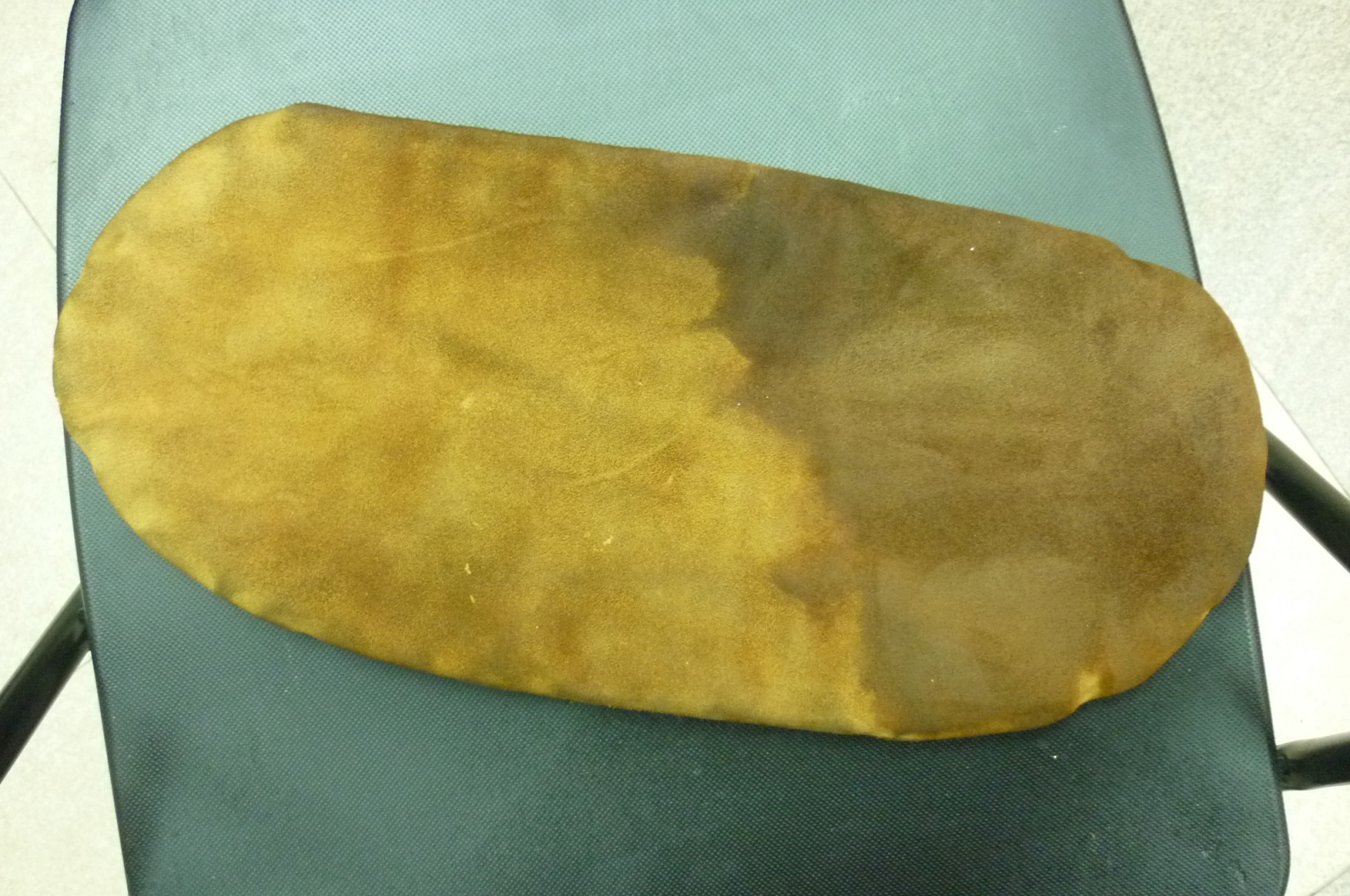 Ластик
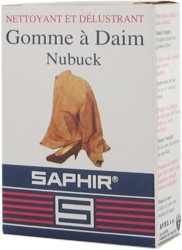 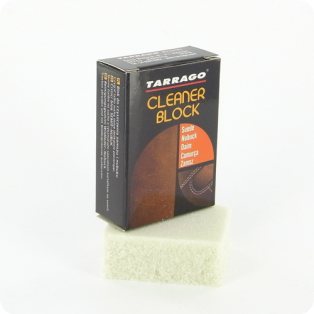 Замша
Покраска
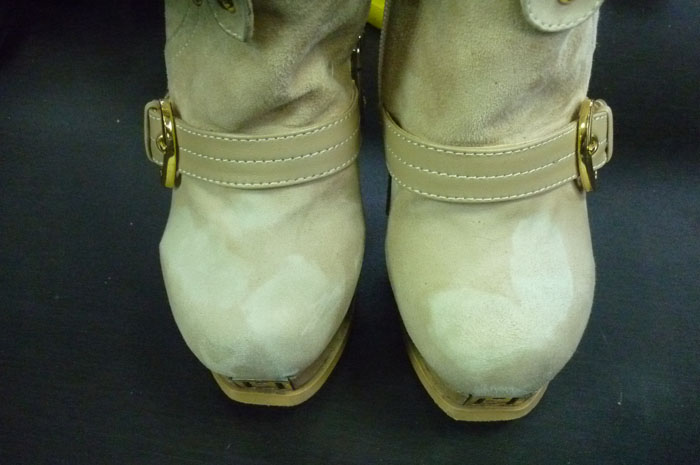 SUEDE DYE
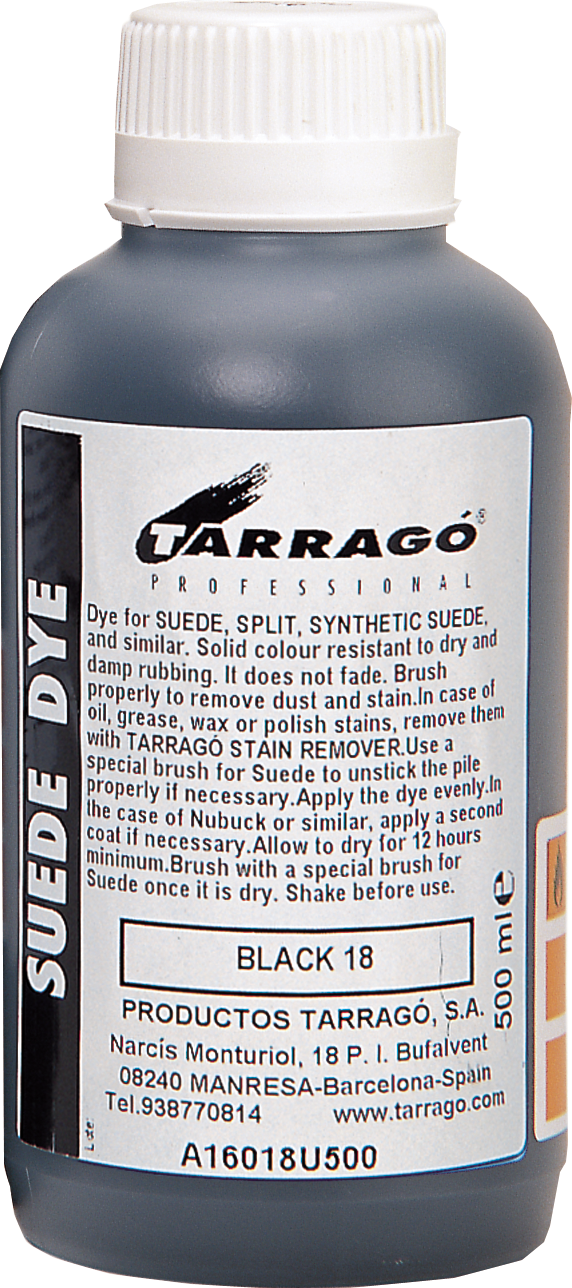 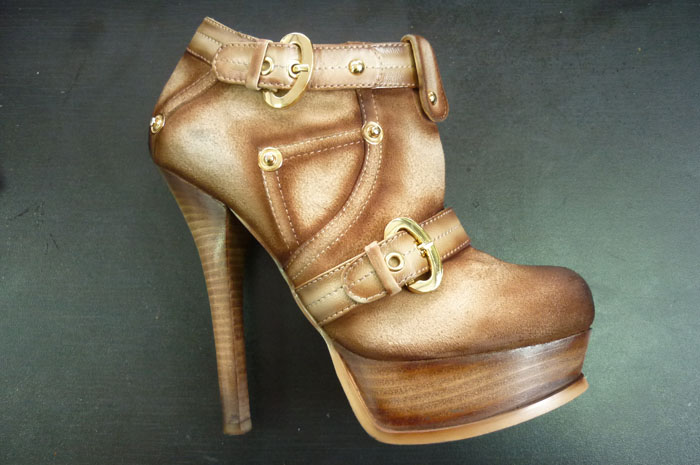 Арт. TPP16, флакон 500 мл., 1л. Цвет: темно-коричневый,  темно-синий, черный
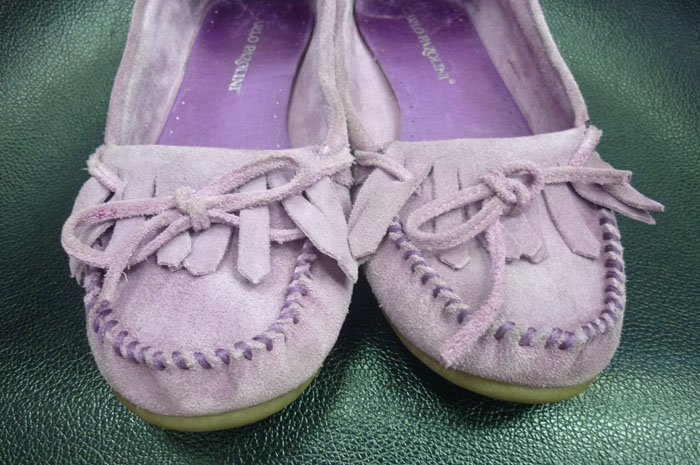 PRIMER
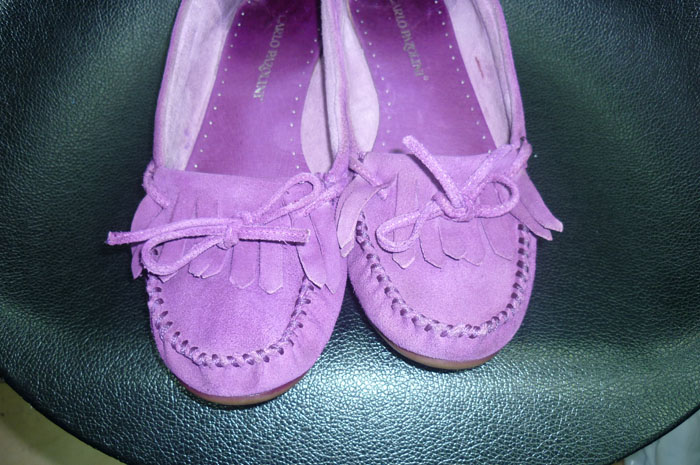 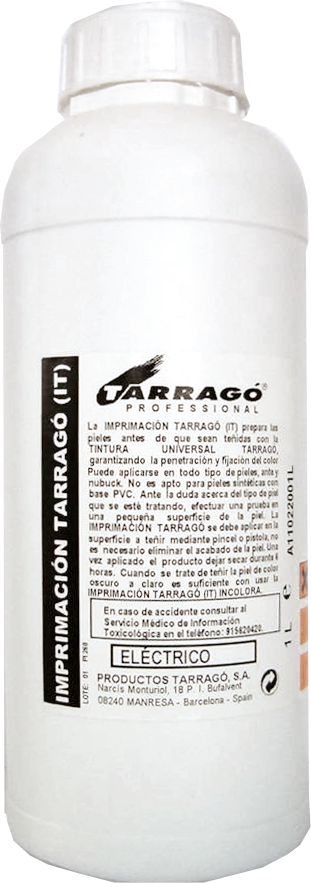 TPP11
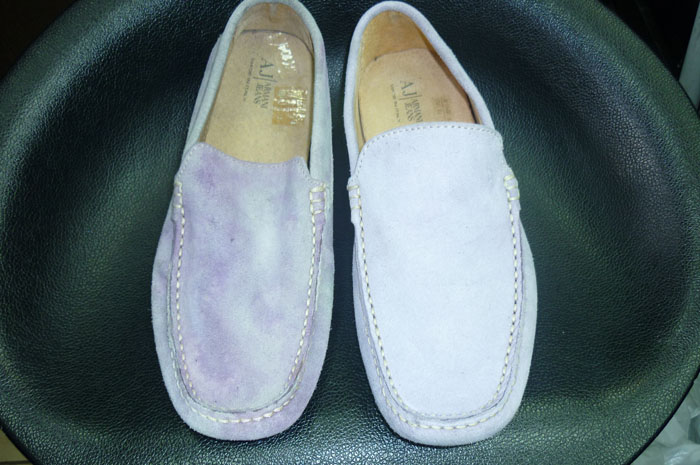 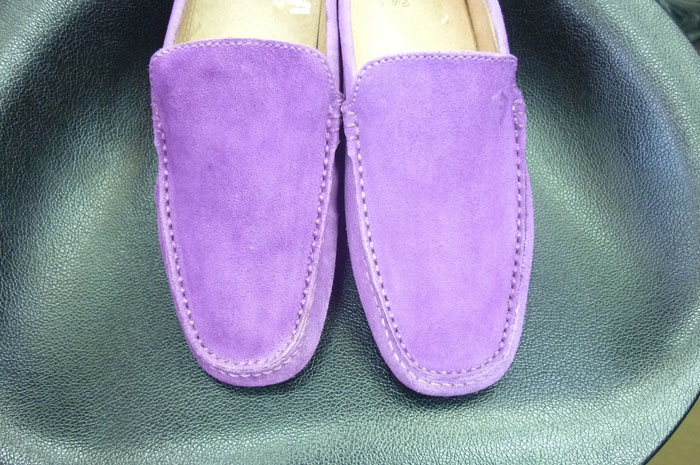 Арт. TPP11, фляжка 1000 мл., 9 цветов
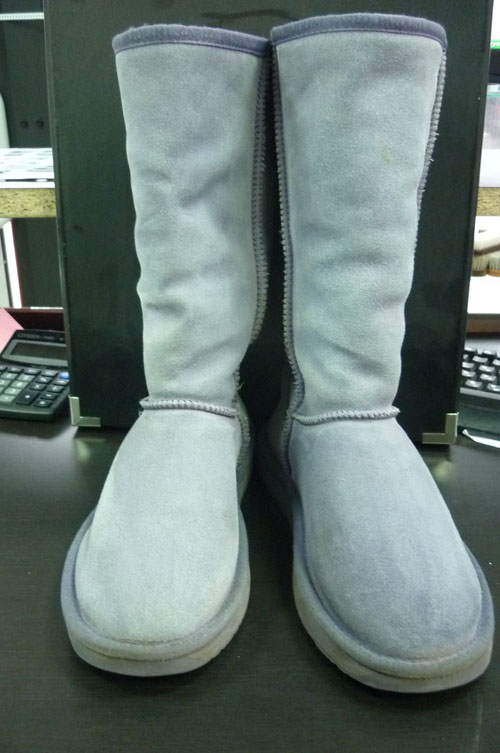 Замша
покраска
-0814
TEINTURE FRANCAISE
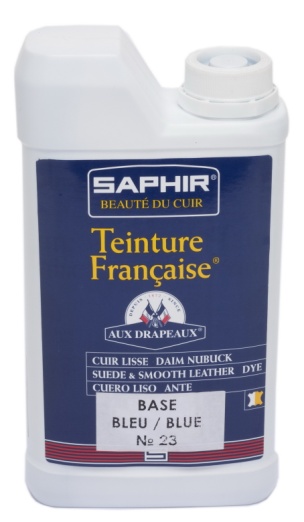 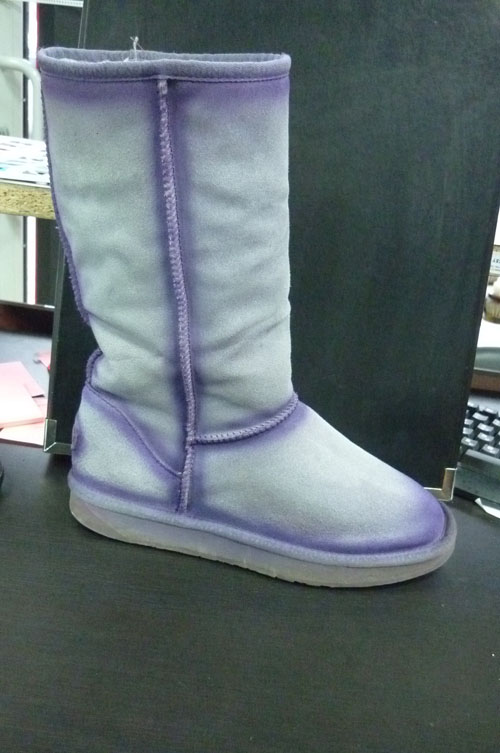 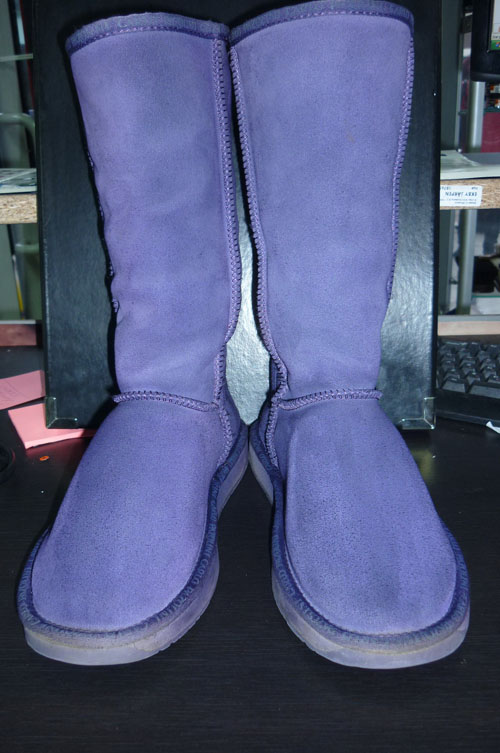 Арт. 0814, флакон 500 мл., 11 цветов.
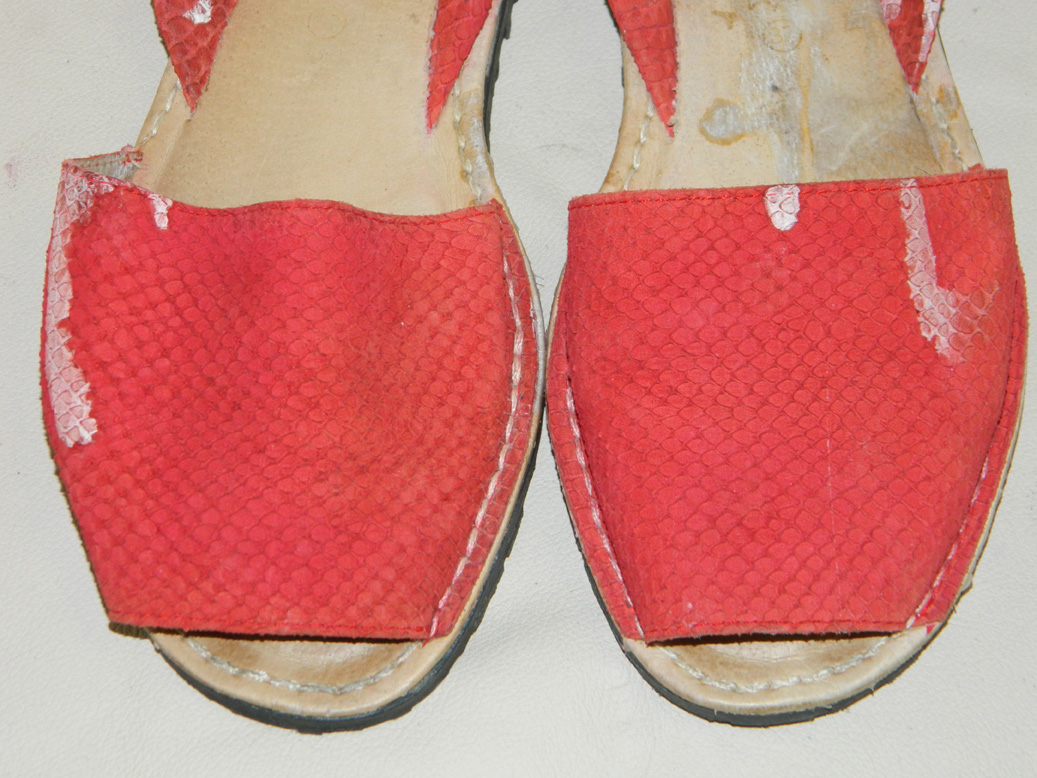 Замша
покраска
-0814
TEINTURE FRANCAISE
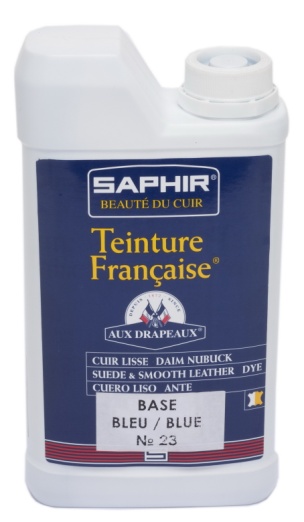 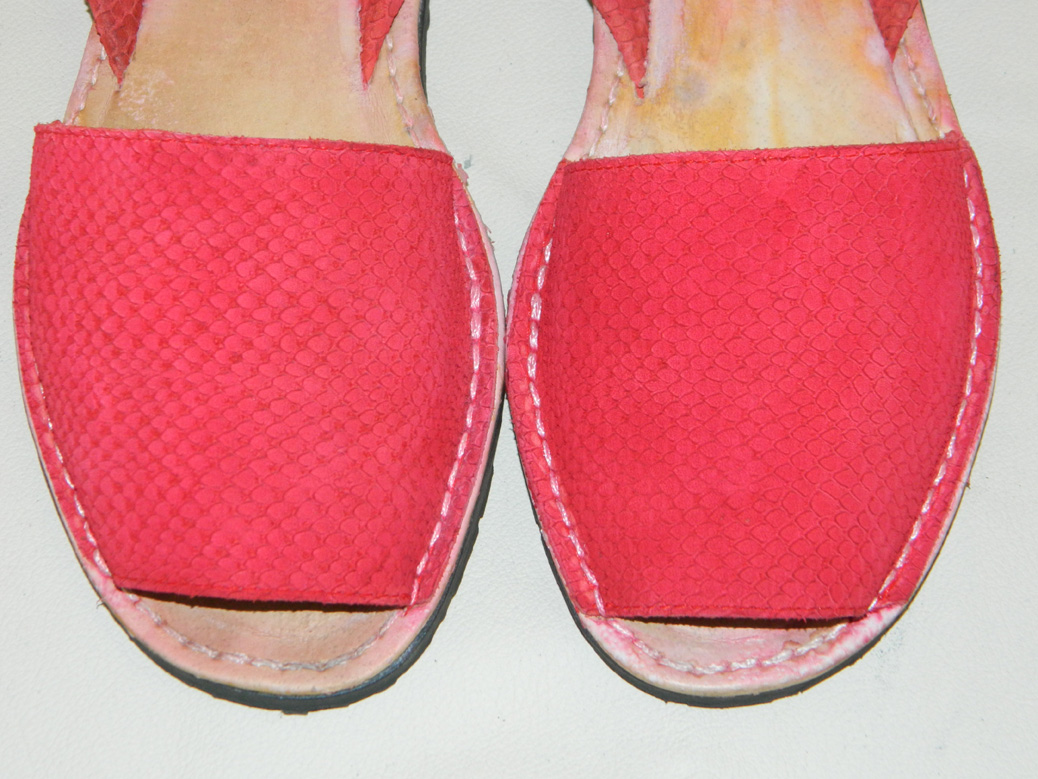 Арт. 0814, флакон 500 мл., 11 цветов.
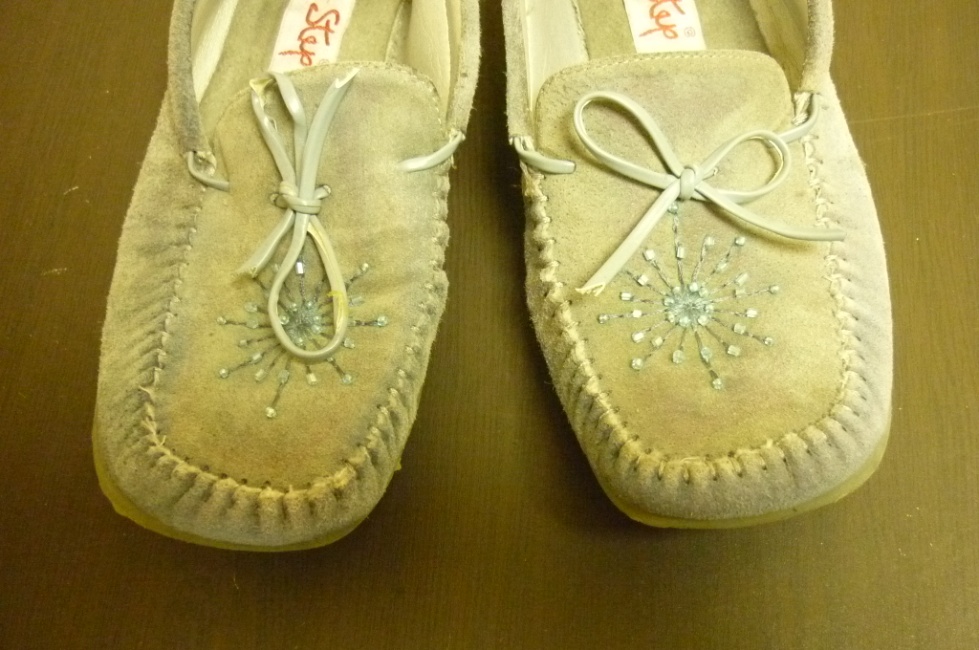 Замша
покраска
-0814
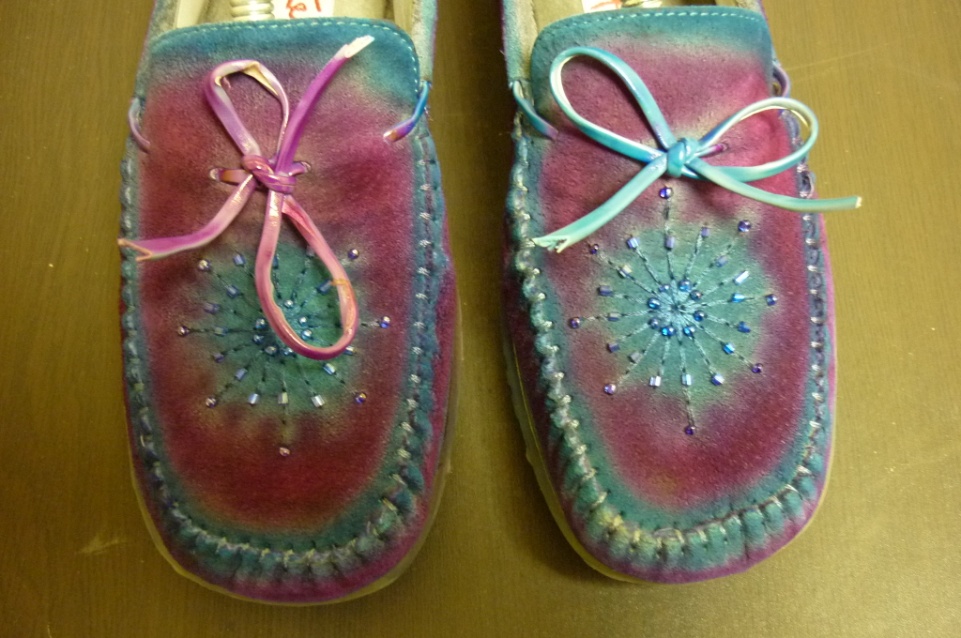 TEINTURE FRANCAISE
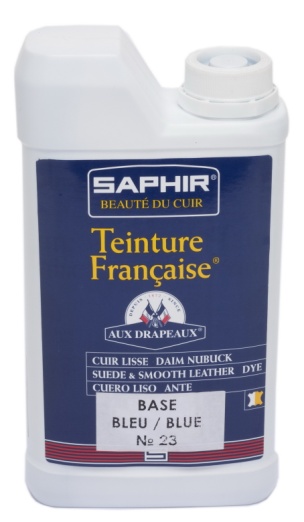 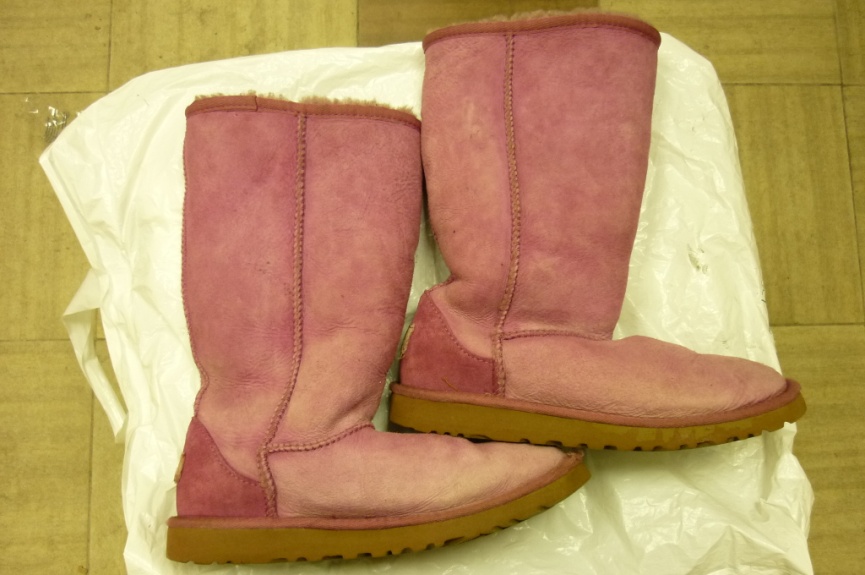 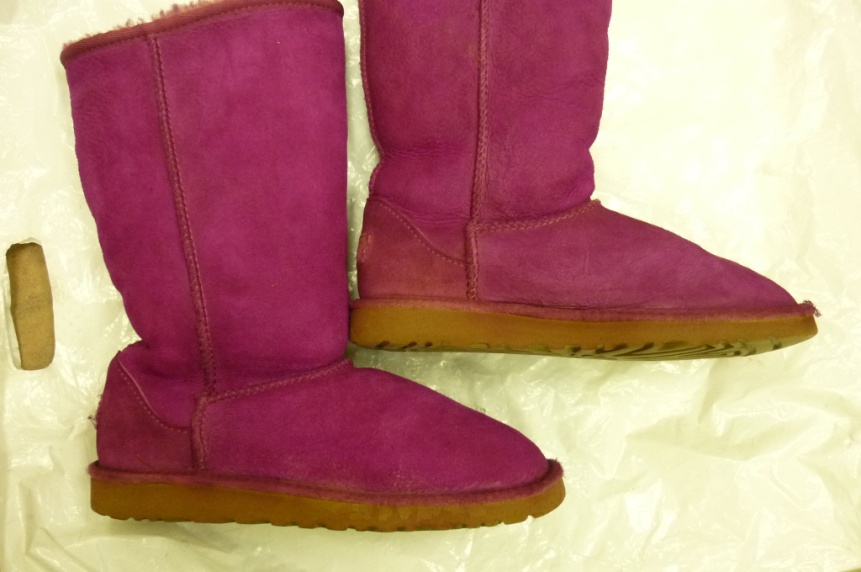 Арт. 0814, флакон 500 мл., 11 цветов.
Замша
покраска
-0814
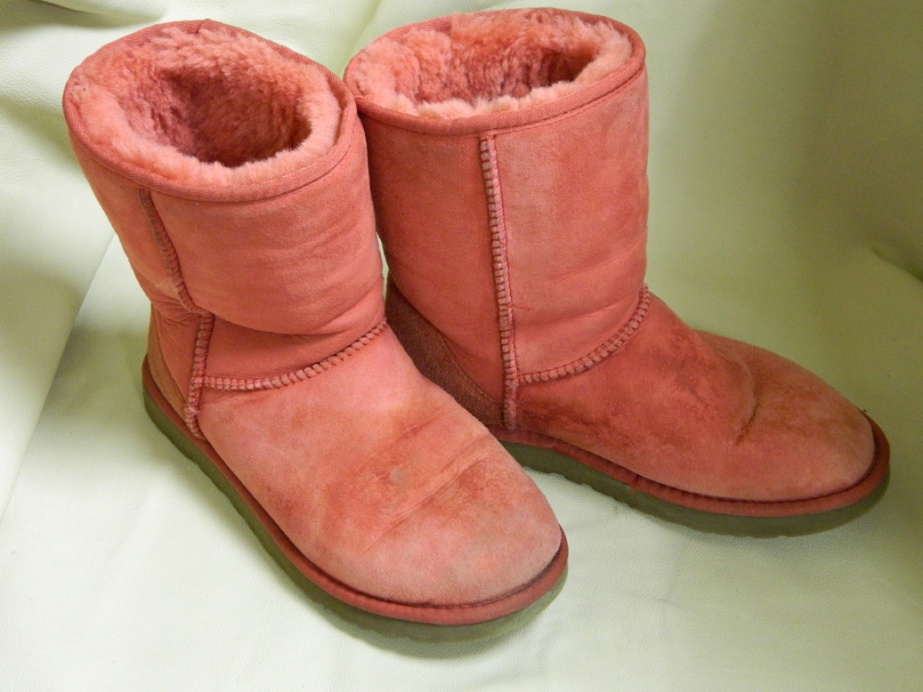 TEINTURE FRANCAISE
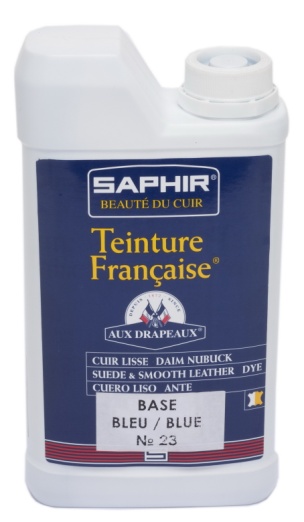 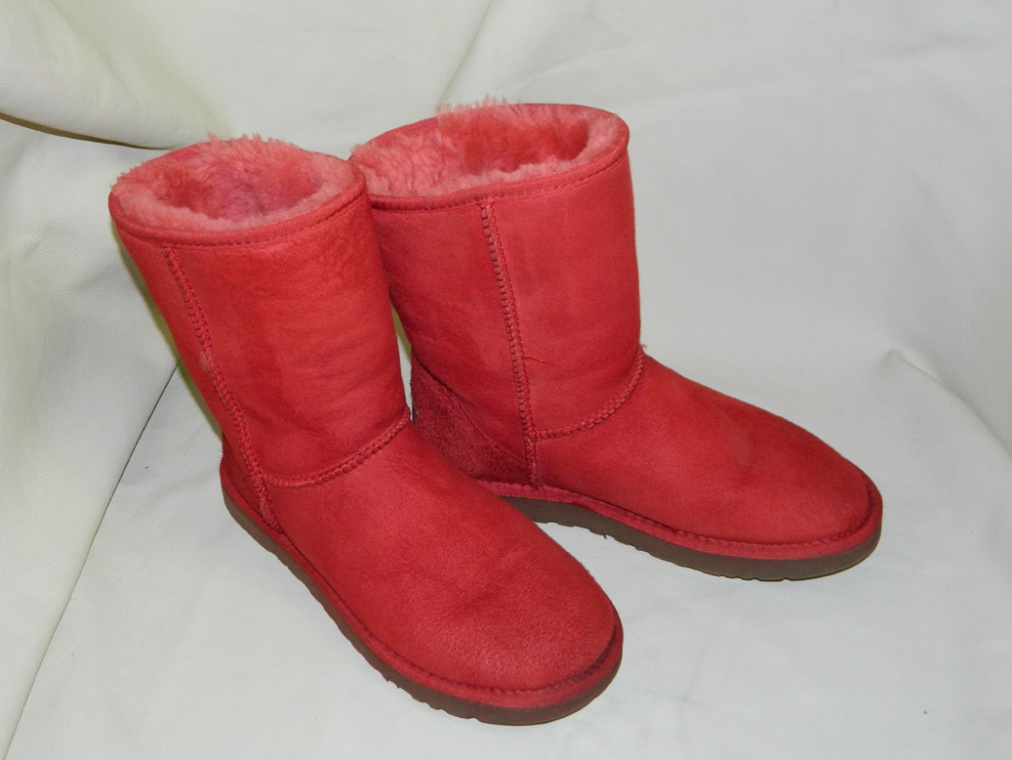 Арт. 0814, флакон 500 мл., 11 цветов.
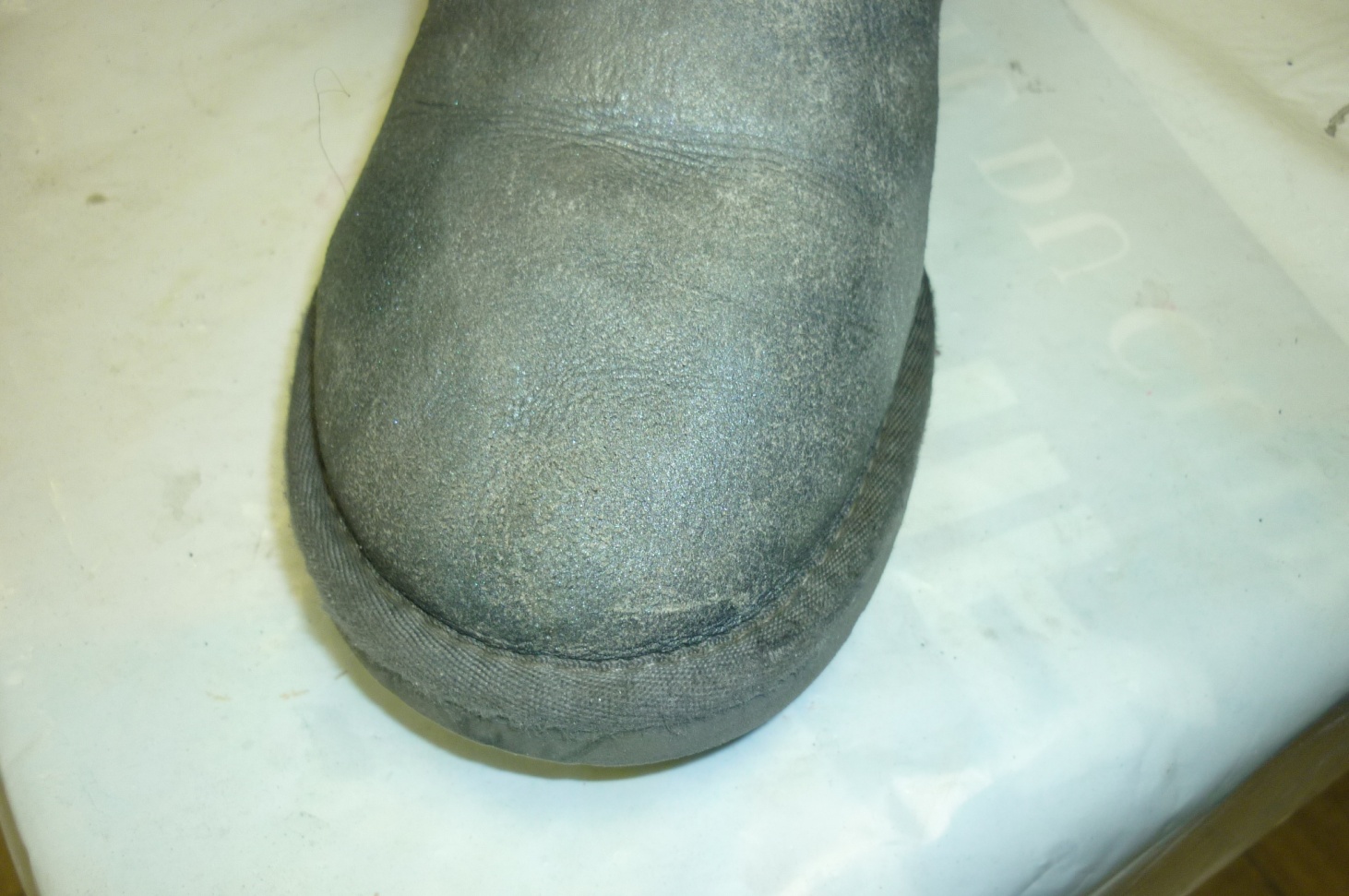 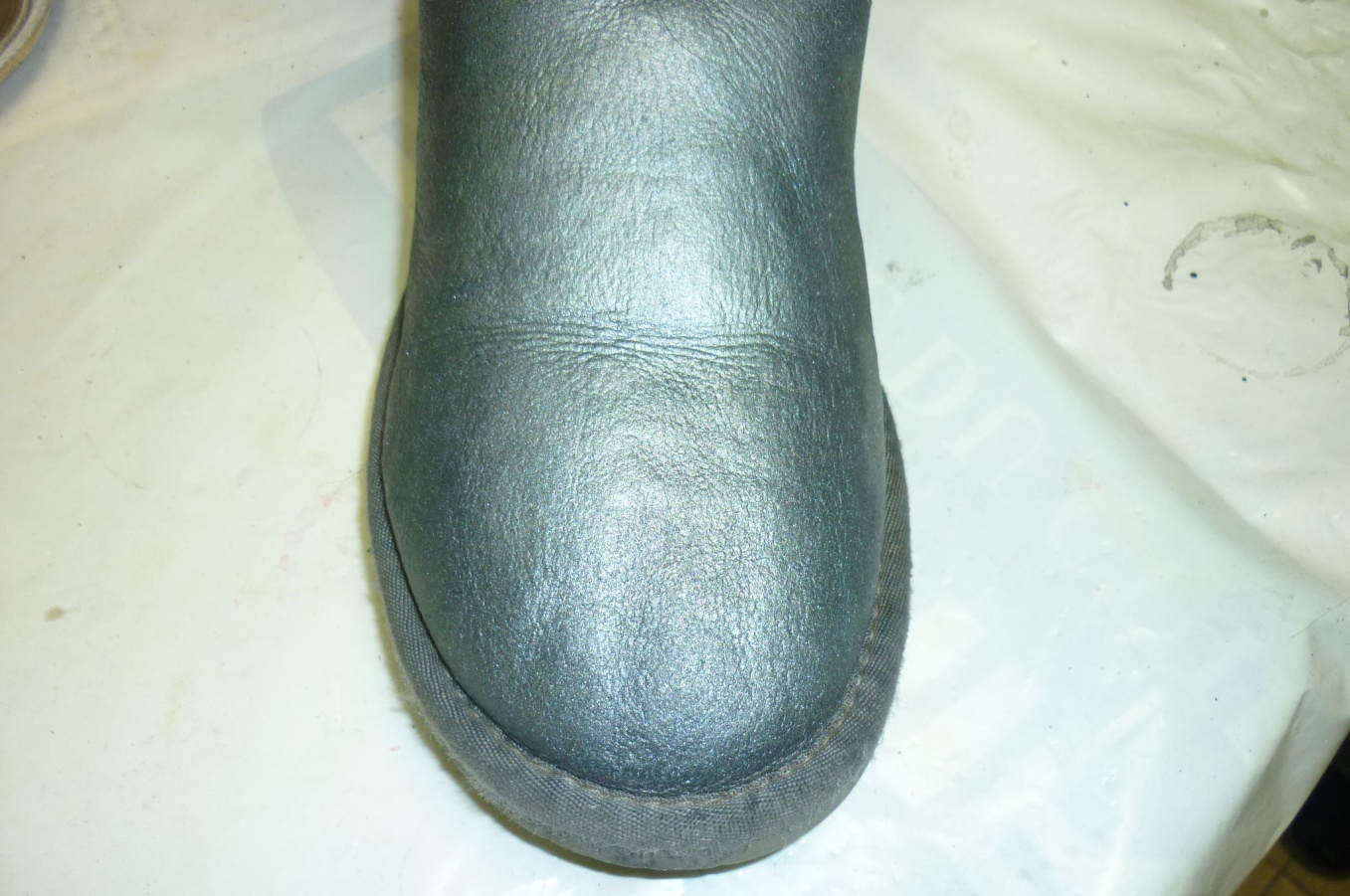 Замша
покраска
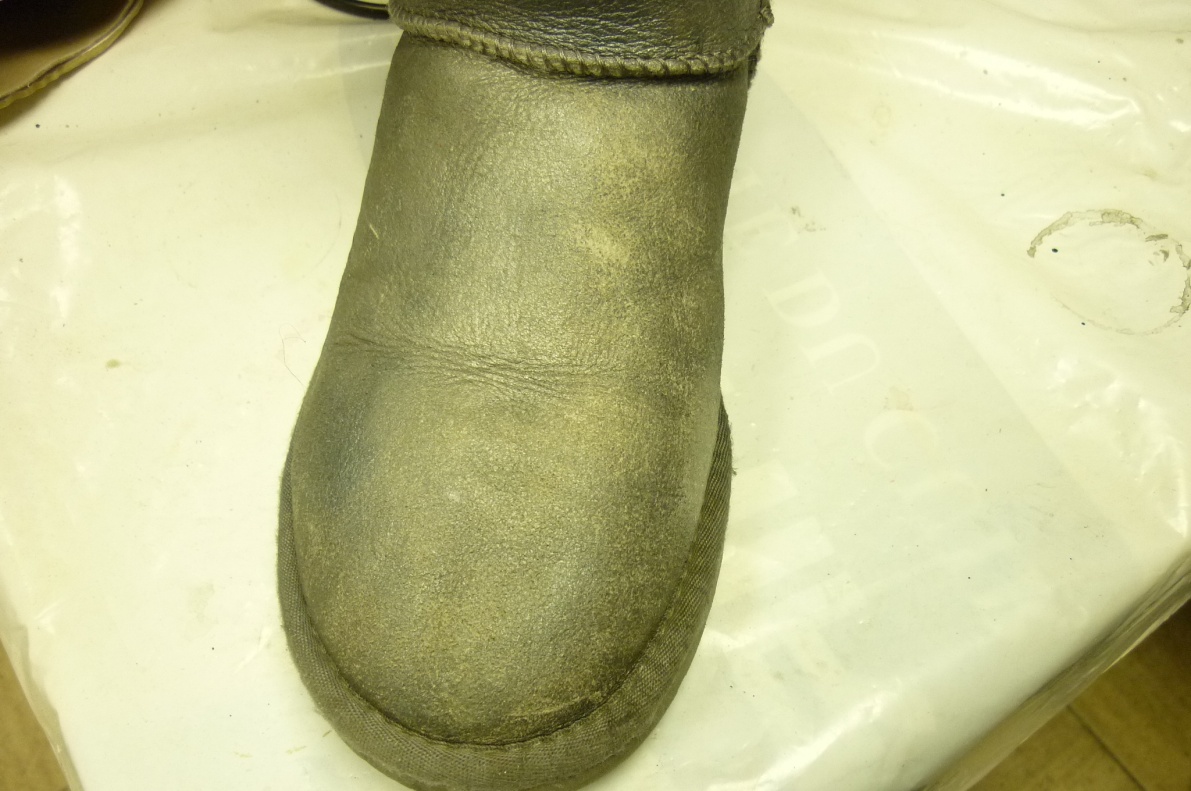 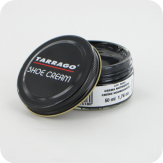 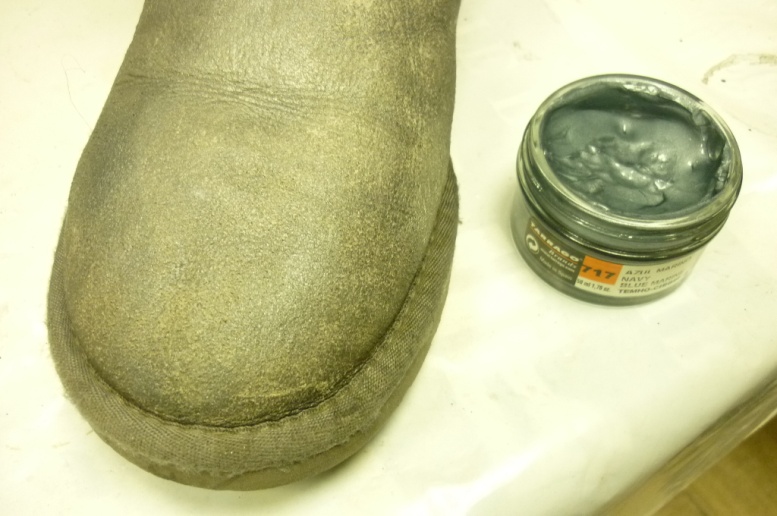 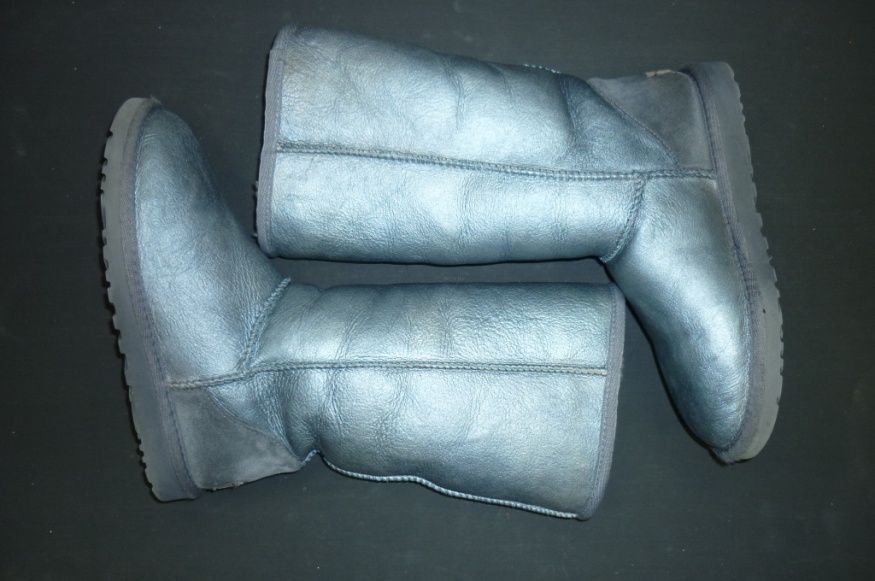 Арт. TCT31, банка 50 мл., 102 цвета.
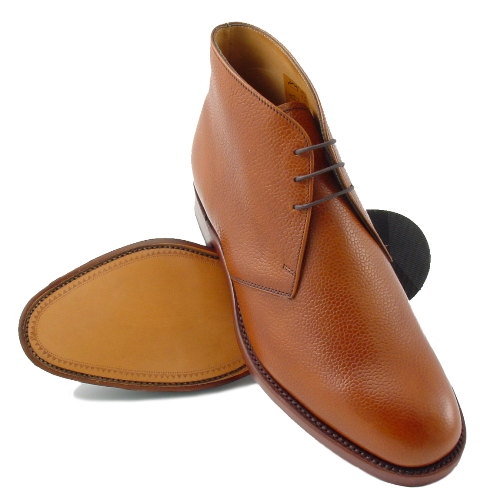 Гладкая кожа
CRÈME UNIVERSELLE
Профилактическая чистка
0905
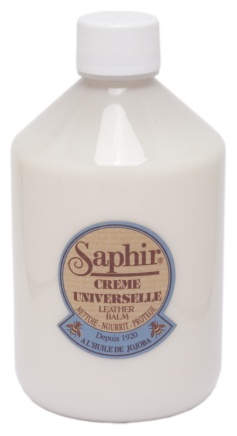 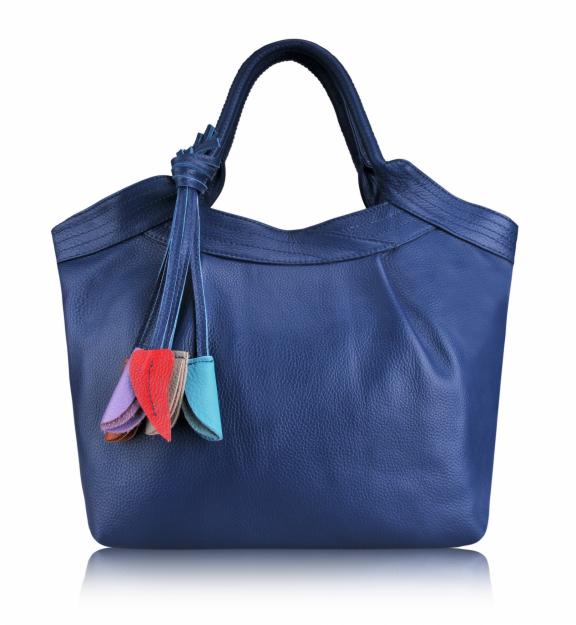 Вставить фото  мебель
Арт. 0905, флакон 500 мл., бесцв.
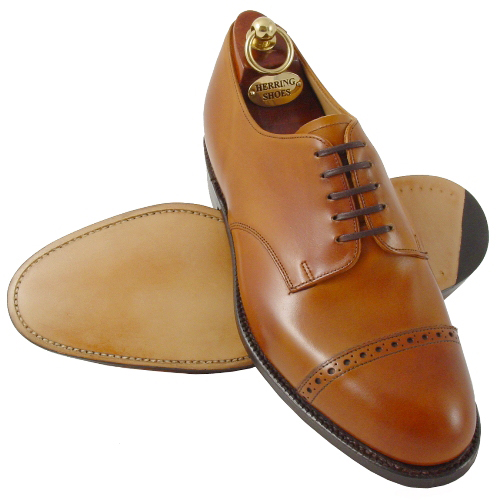 Гладкая кожа
Общая чистка
мыло
SAVON NETTOYANT
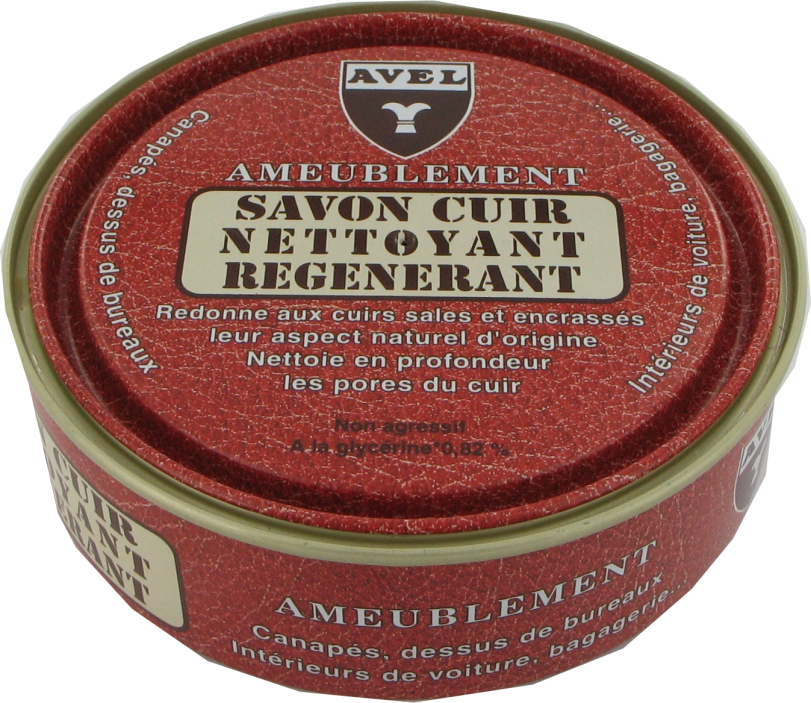 Вставить фото куртку, мебель
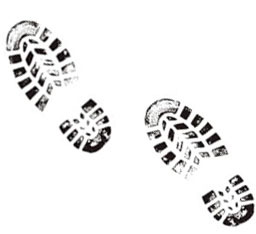 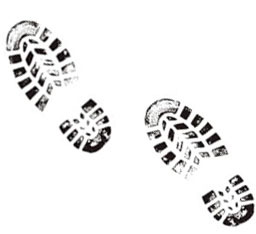 Арт.4001, 200мл., банка, бесцветн.
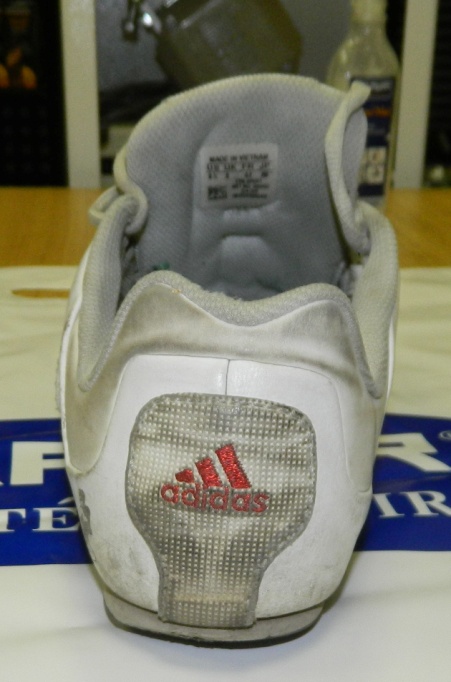 Гладкая кожа
Интенсивная чистка 0518
RENOMAT
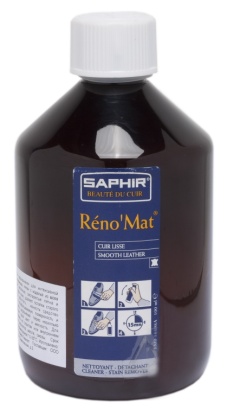 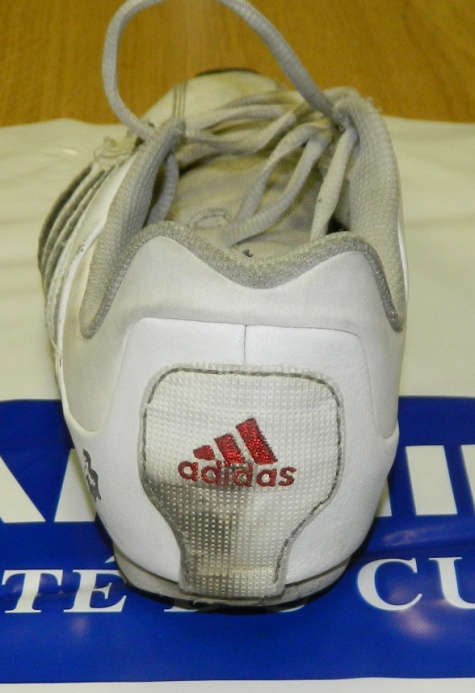 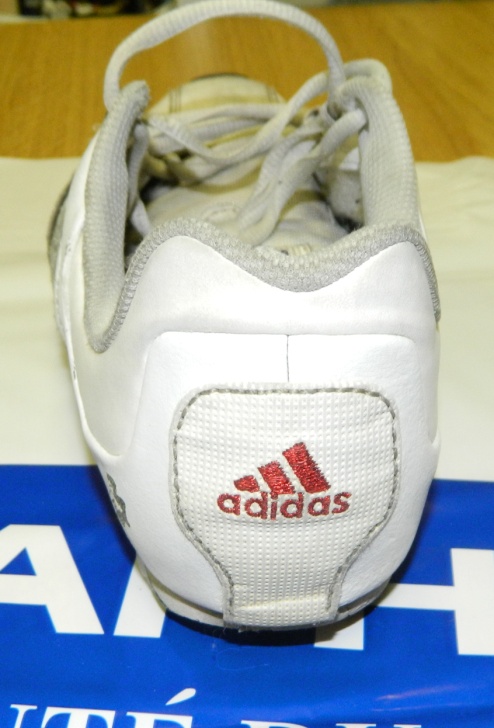 Арт. 0518, флакон 500 мл, бесцв.
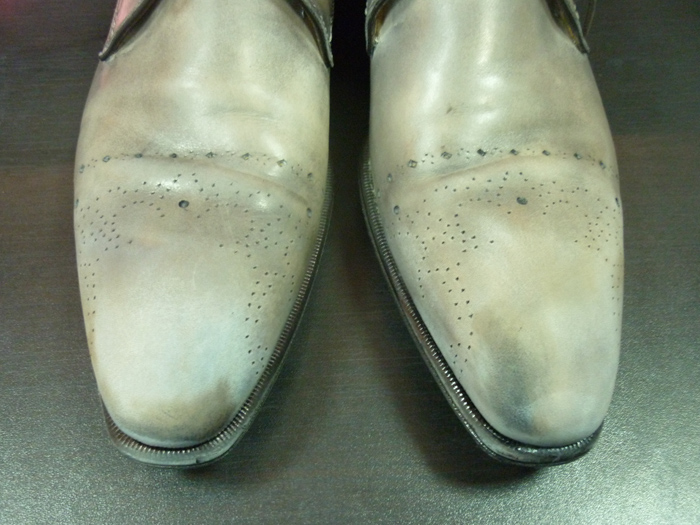 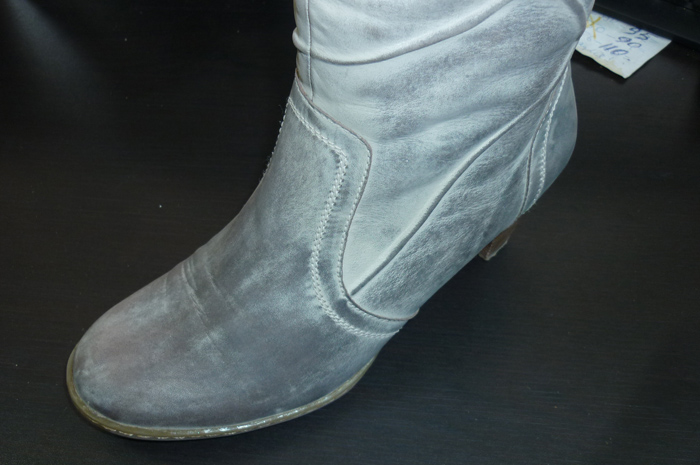 Гладкая кожа
Подготовка к покраске
Декапант
DECAPANT
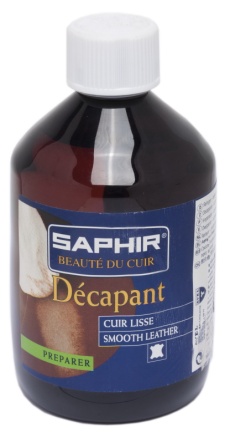 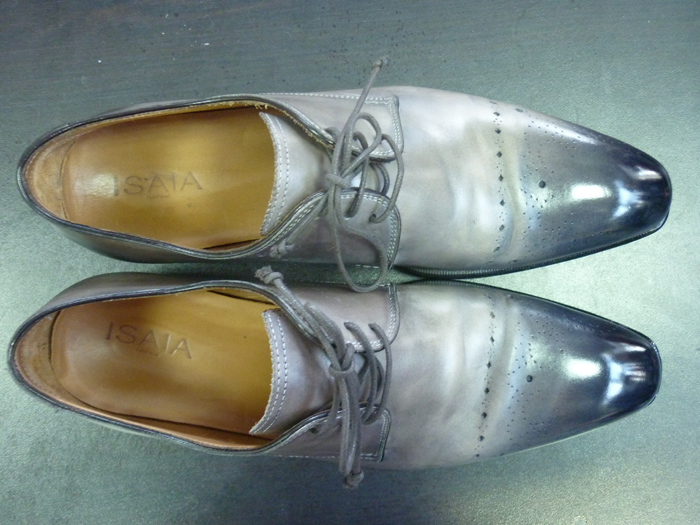 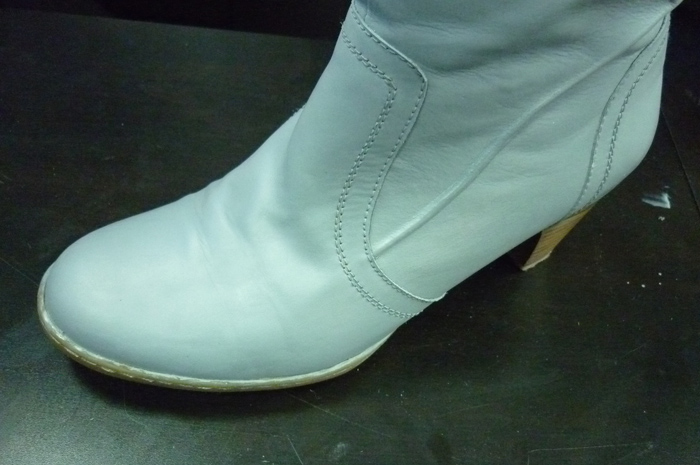 Арт. 0848, флакон 500 мл., бесцв.
Гладкая кожа
Подготовка к покраске
Кондиционер
PRIMER
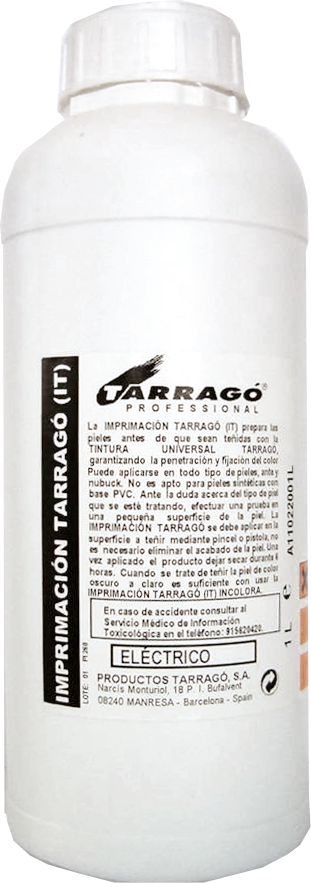 CONDITIONER
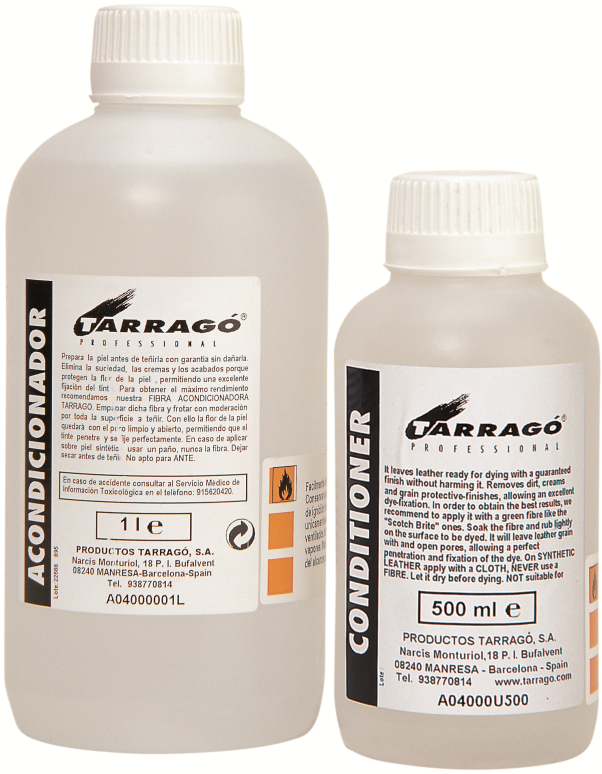 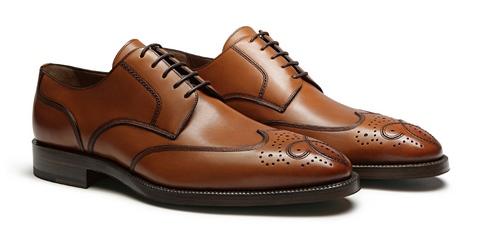 Арт. TPP04, фляжка 1000 мл и 500 мл., бесцв.
Арт. TPP11, фляжка 1000 мл., 9 цветов
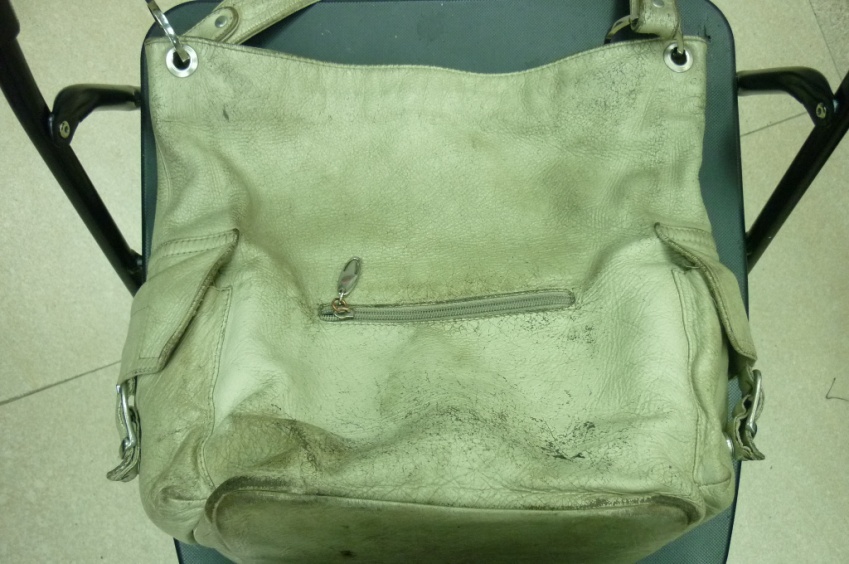 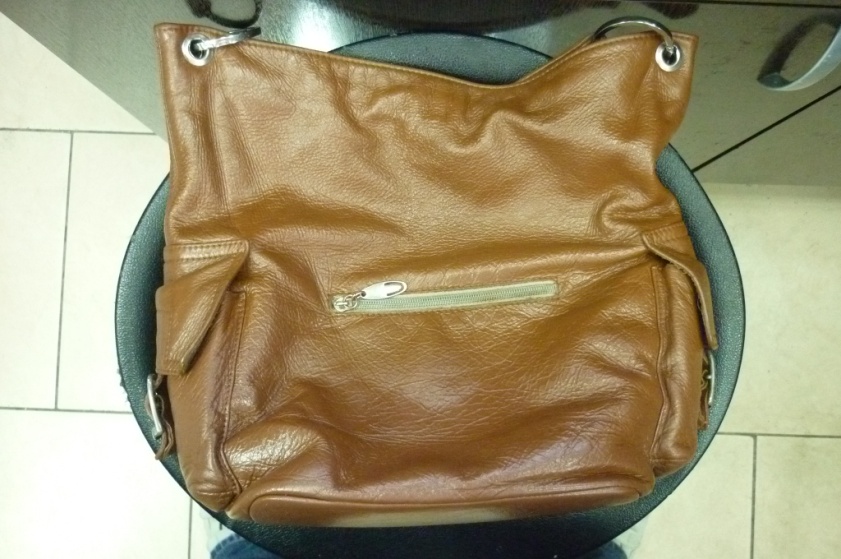 Гладкая кожа 
Покраска
Колор Дай
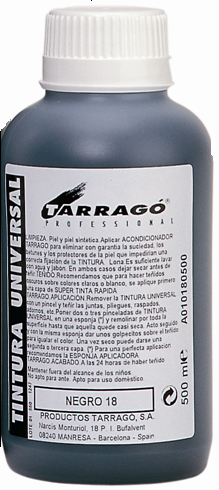 SELF SHINE COLOR DYE
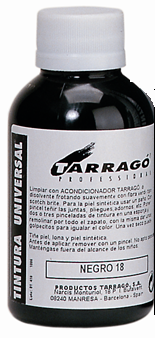 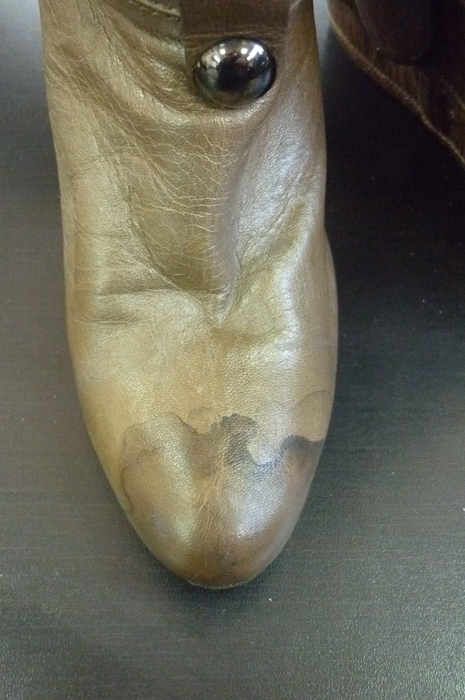 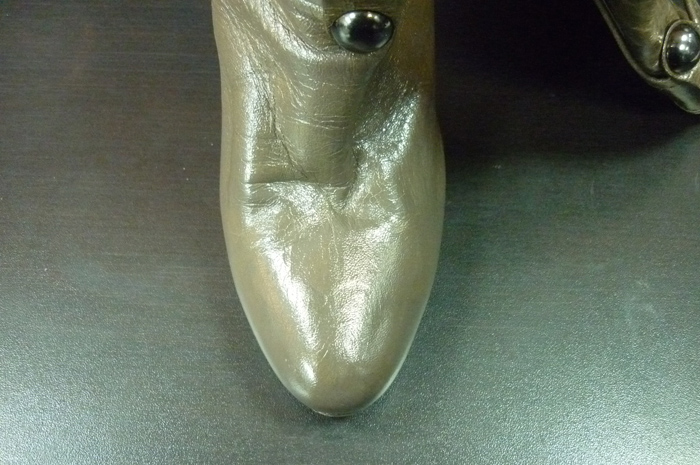 Арт. TPP01 - 500 мл.(11 цветов), TPP02- 125мл. (3 цвета металик)
Гладкая кожа 
Покраска
Колор Дай
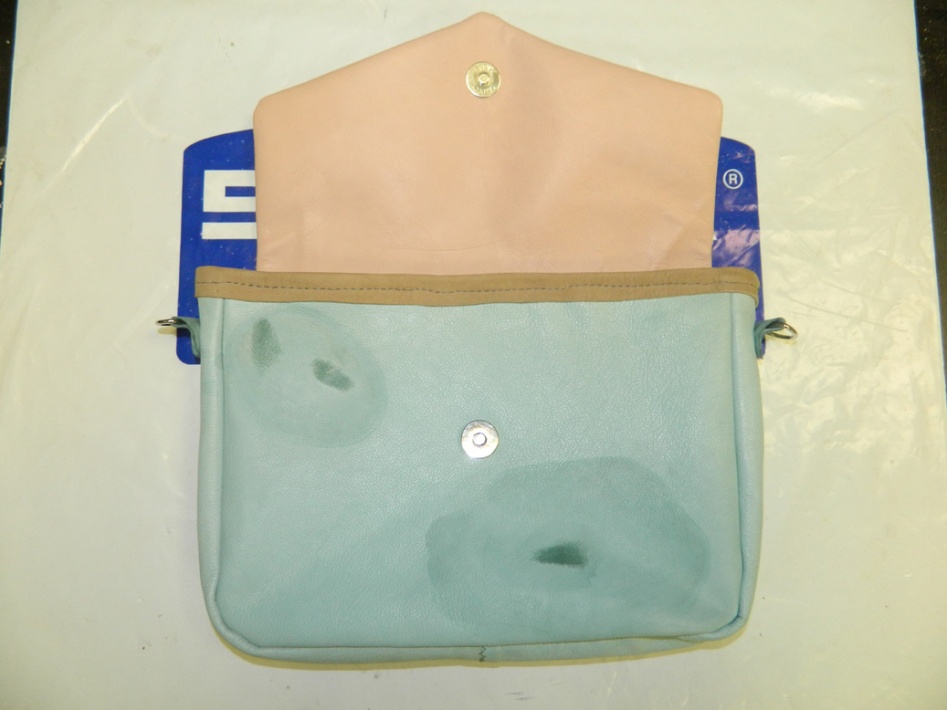 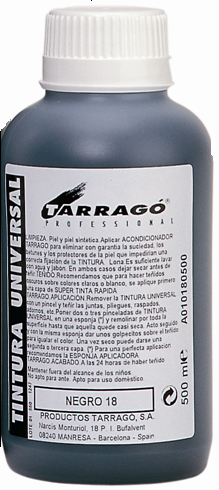 SELF SHINE COLOR DYE
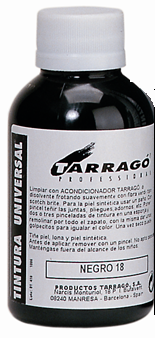 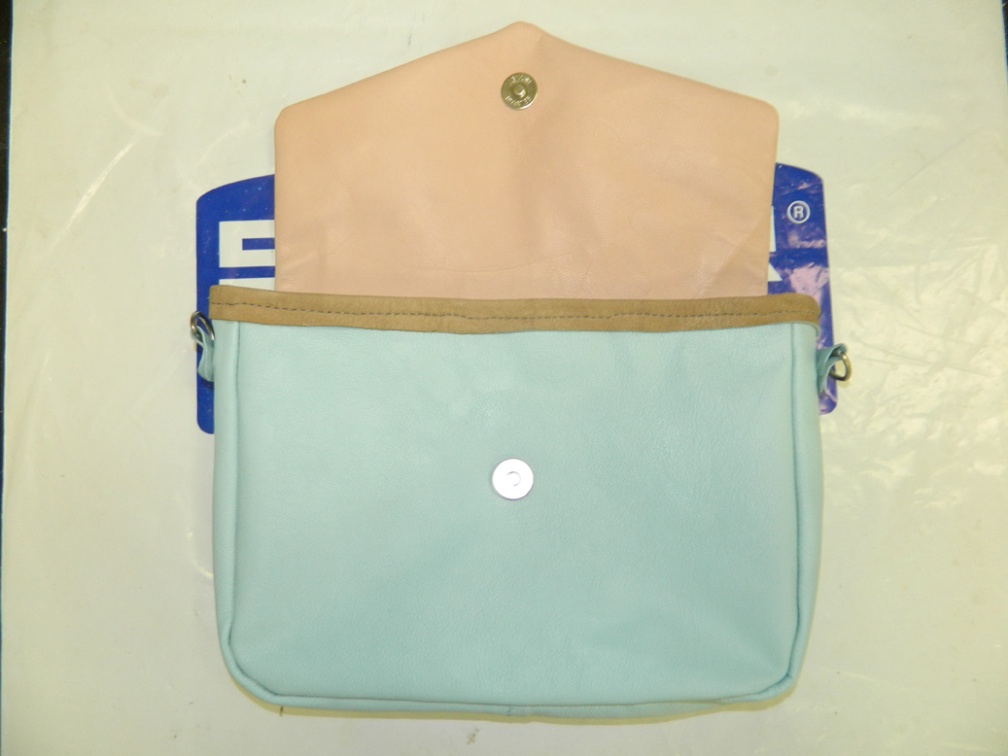 Арт. TPP01 - 500 мл.(11 цветов), TPP02- 125мл. (3 цвета металик)
Гладкая кожа 
Покраска
Колор Дай
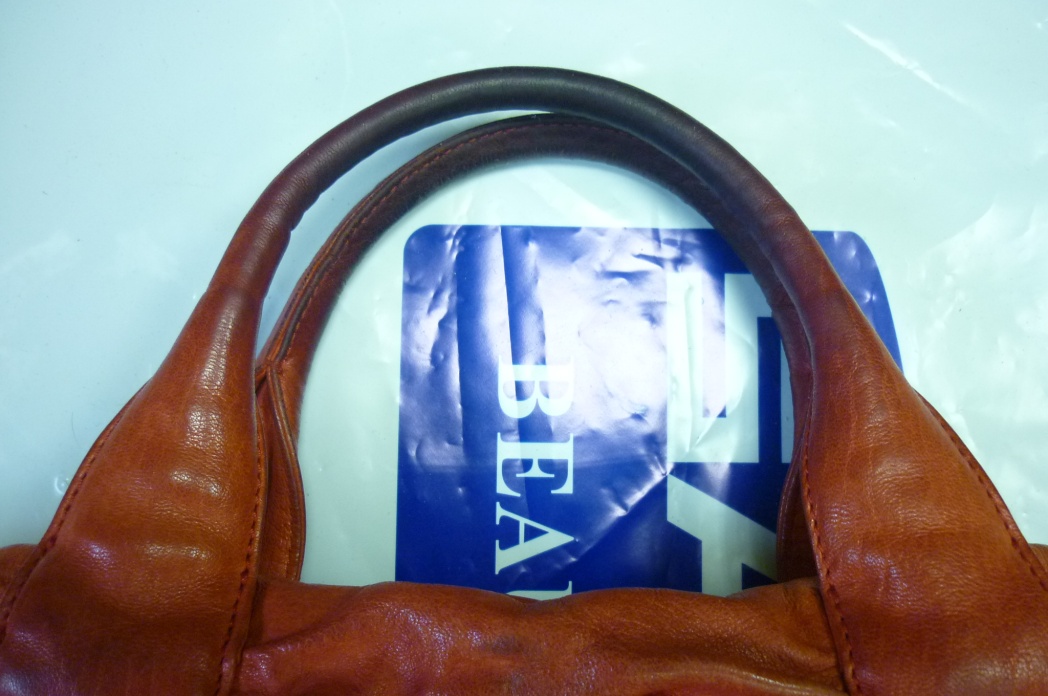 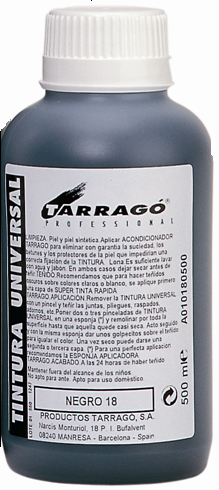 SELF SHINE COLOR DYE
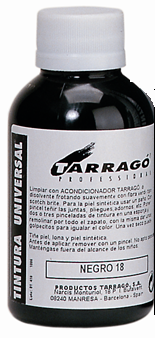 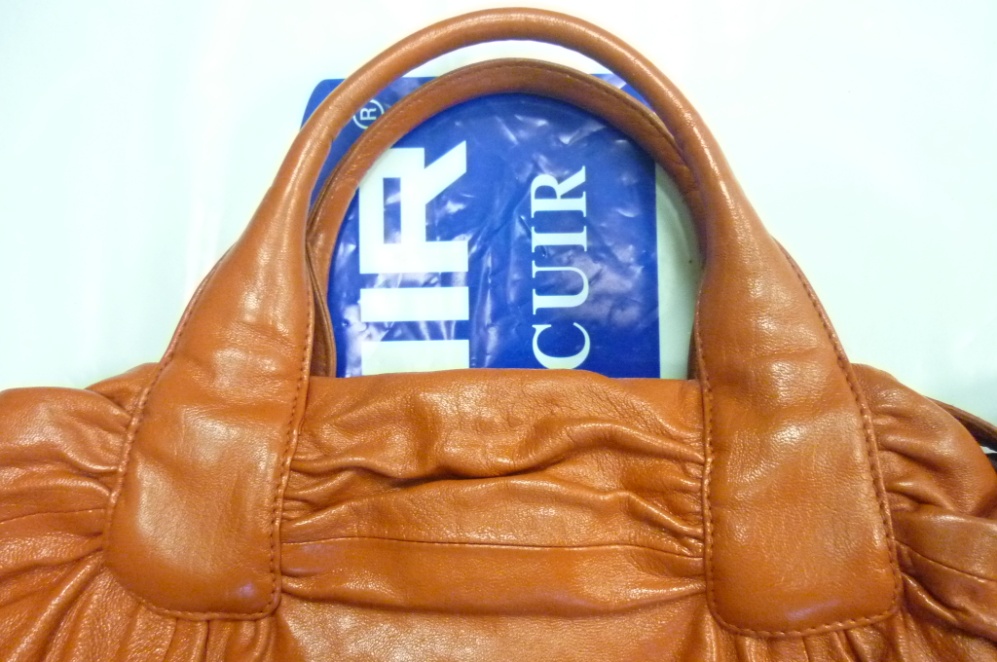 Арт. TPP01 - 500 мл.(11 цветов), TPP02- 125мл. (3 цвета металик)
Гладкая кожа 
Покраска
Колор Дай
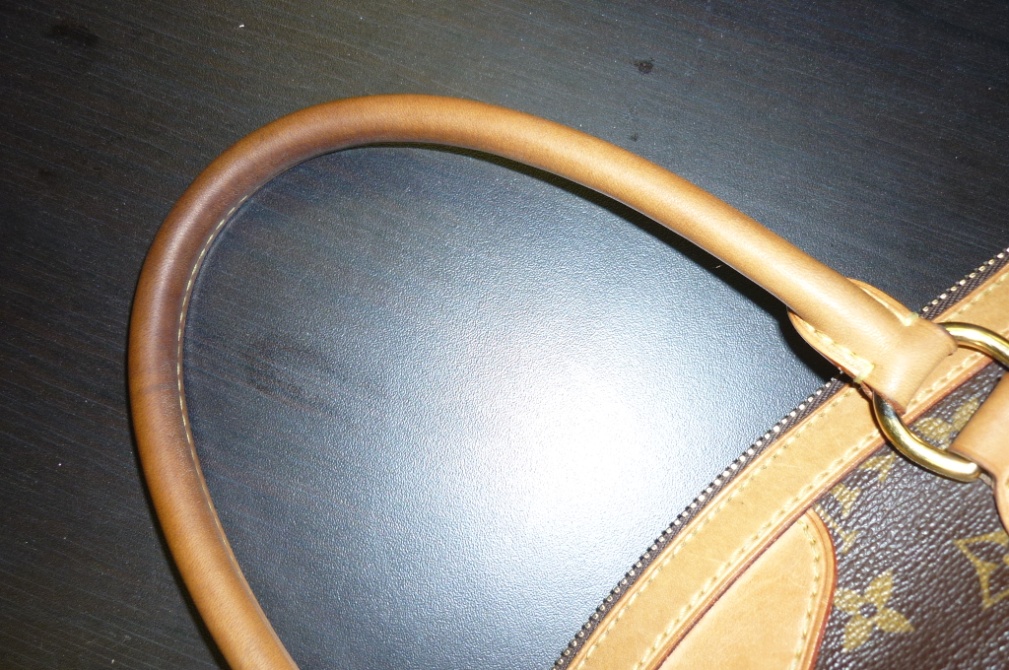 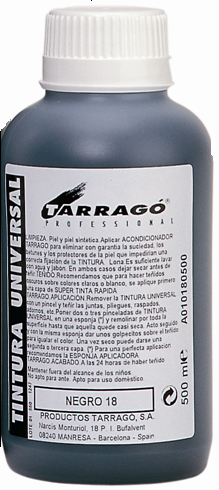 SELF SHINE COLOR DYE
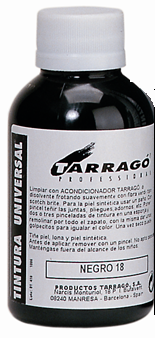 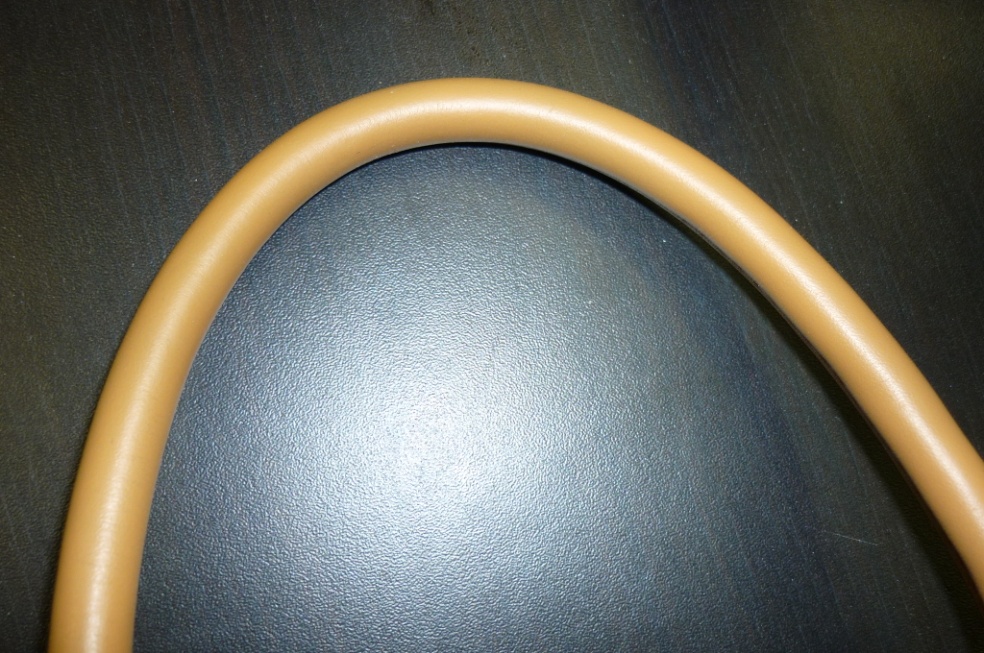 Арт. TPP01 - 500 мл.(11 цветов), TPP02- 125мл. (3 цвета металик)
Гладкая кожа 
Покраска
Колор Дай
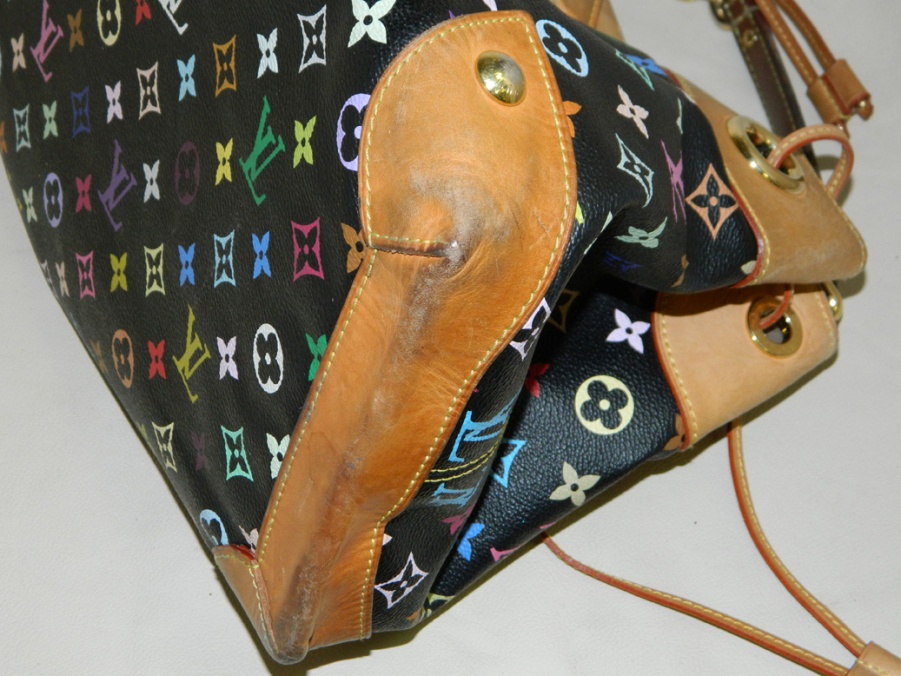 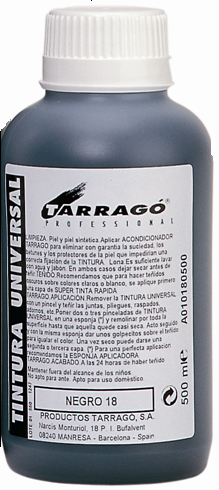 SELF SHINE COLOR DYE
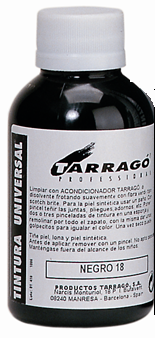 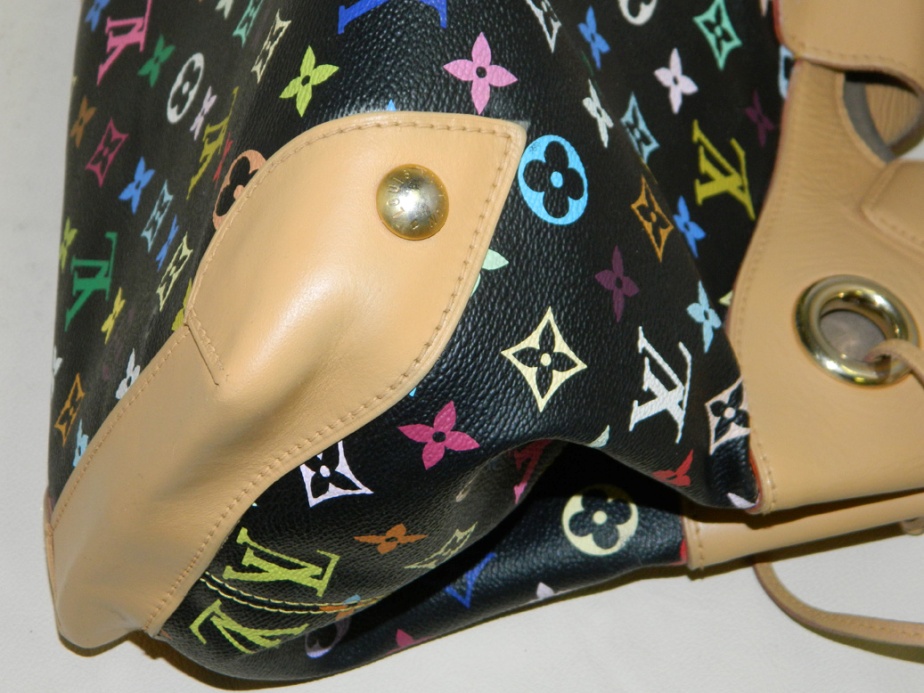 Арт. TPP01 - 500 мл.(11 цветов), TPP02- 125мл. (3 цвета металик)
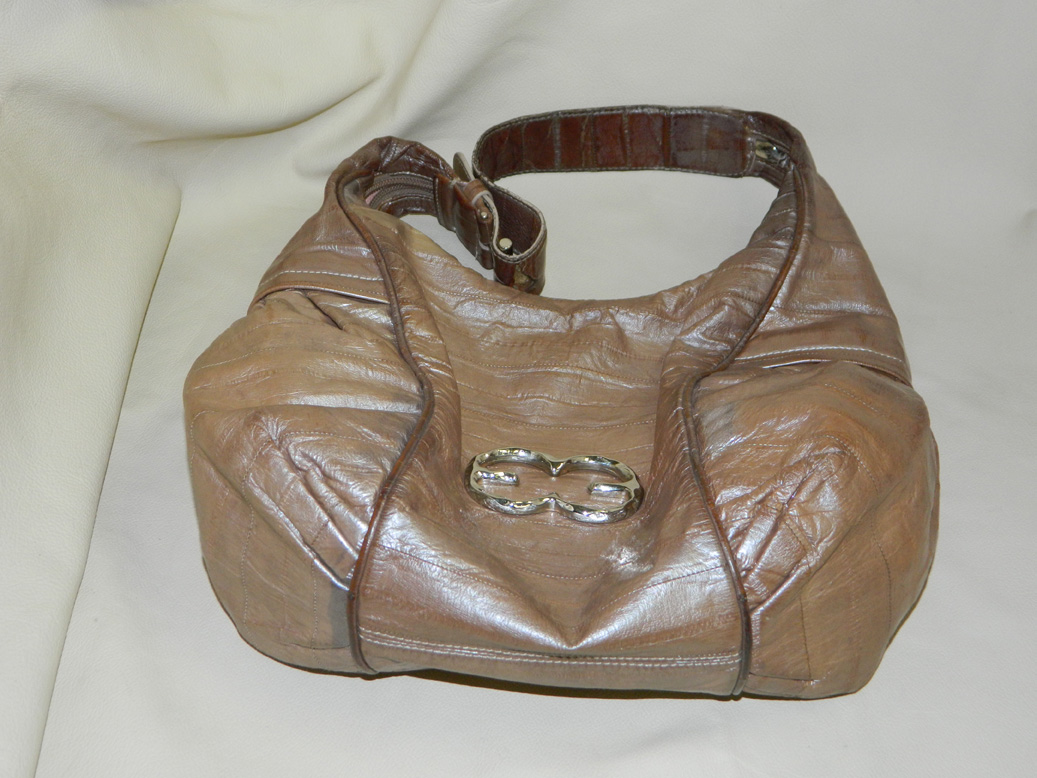 Гладкая кожа 
Покраска
Колор Дай
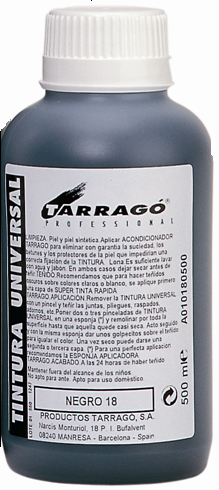 SELF SHINE COLOR DYE
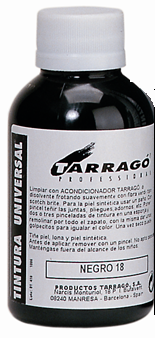 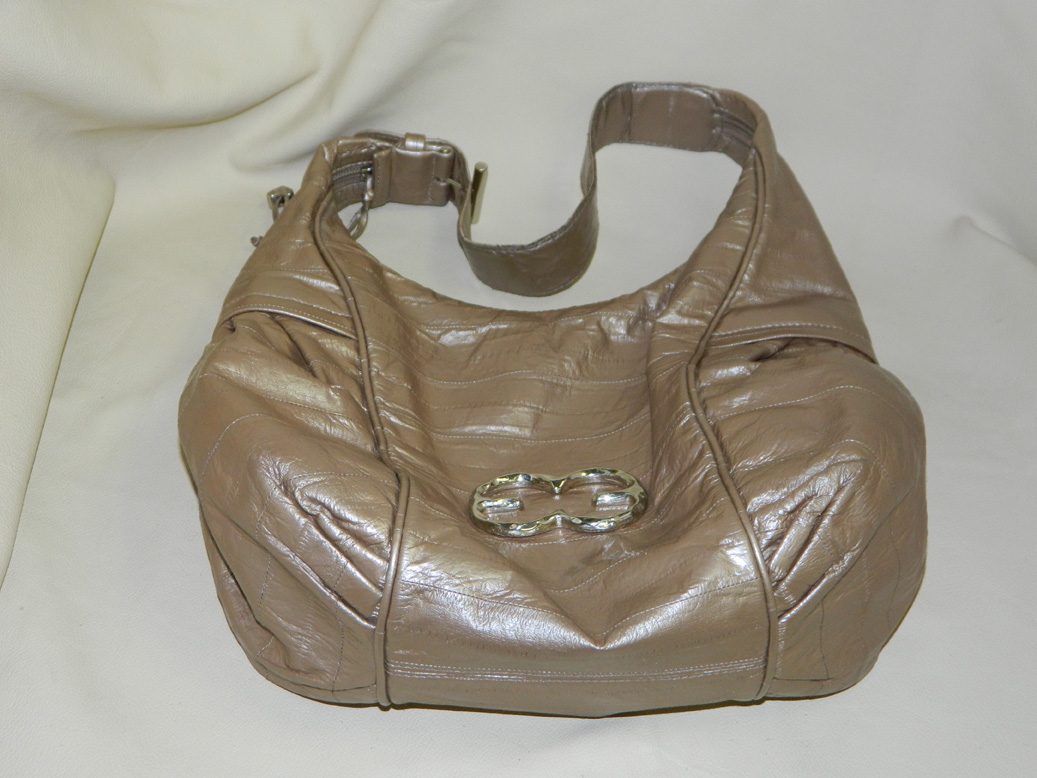 Арт. TPP01 - 500 мл.(11 цветов), TPP02- 125мл. (3 цвета металик)
Гладкая кожа 
Покраска
Колор Дай
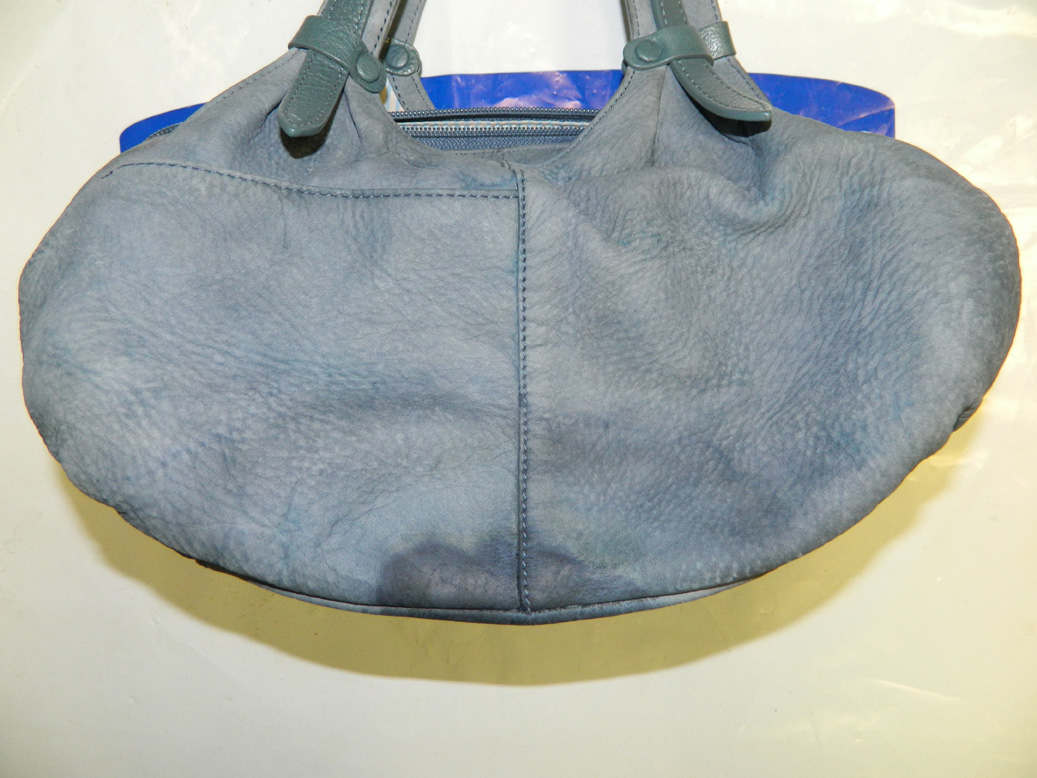 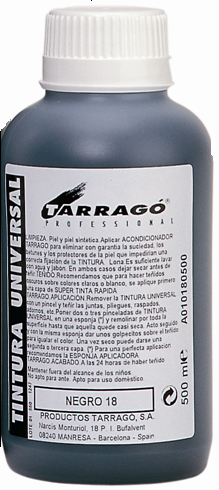 SELF SHINE COLOR DYE
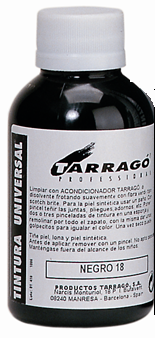 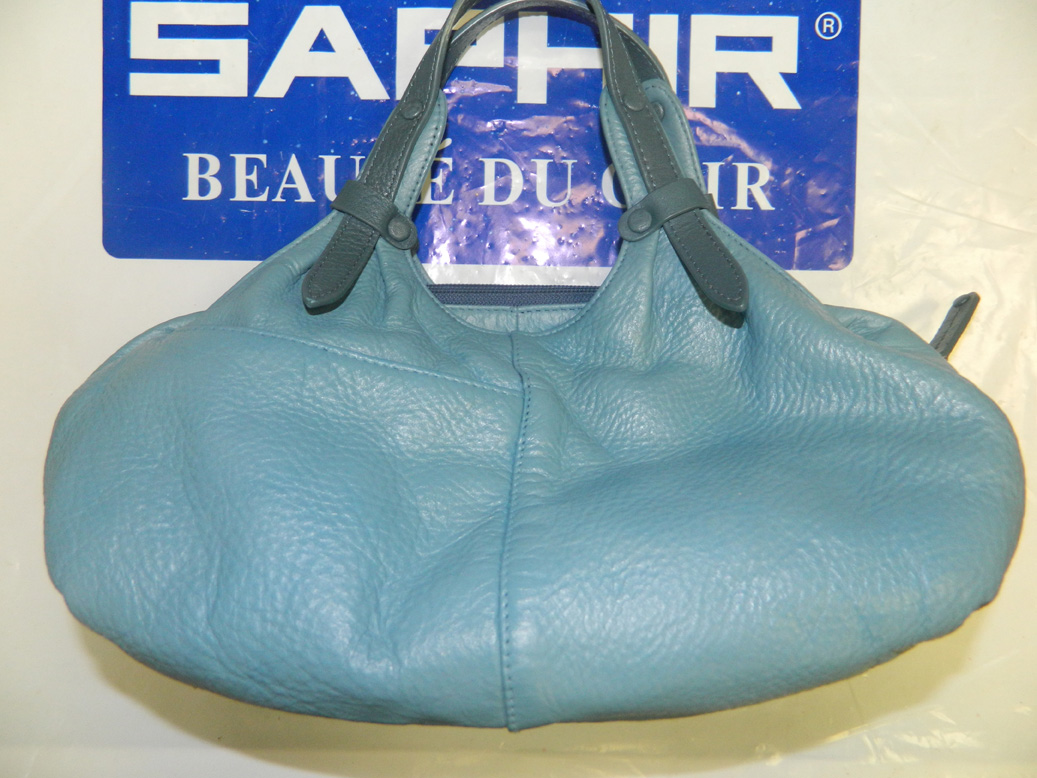 Арт. TPP01 - 500 мл.(11 цветов), TPP02- 125мл. (3 цвета металик)
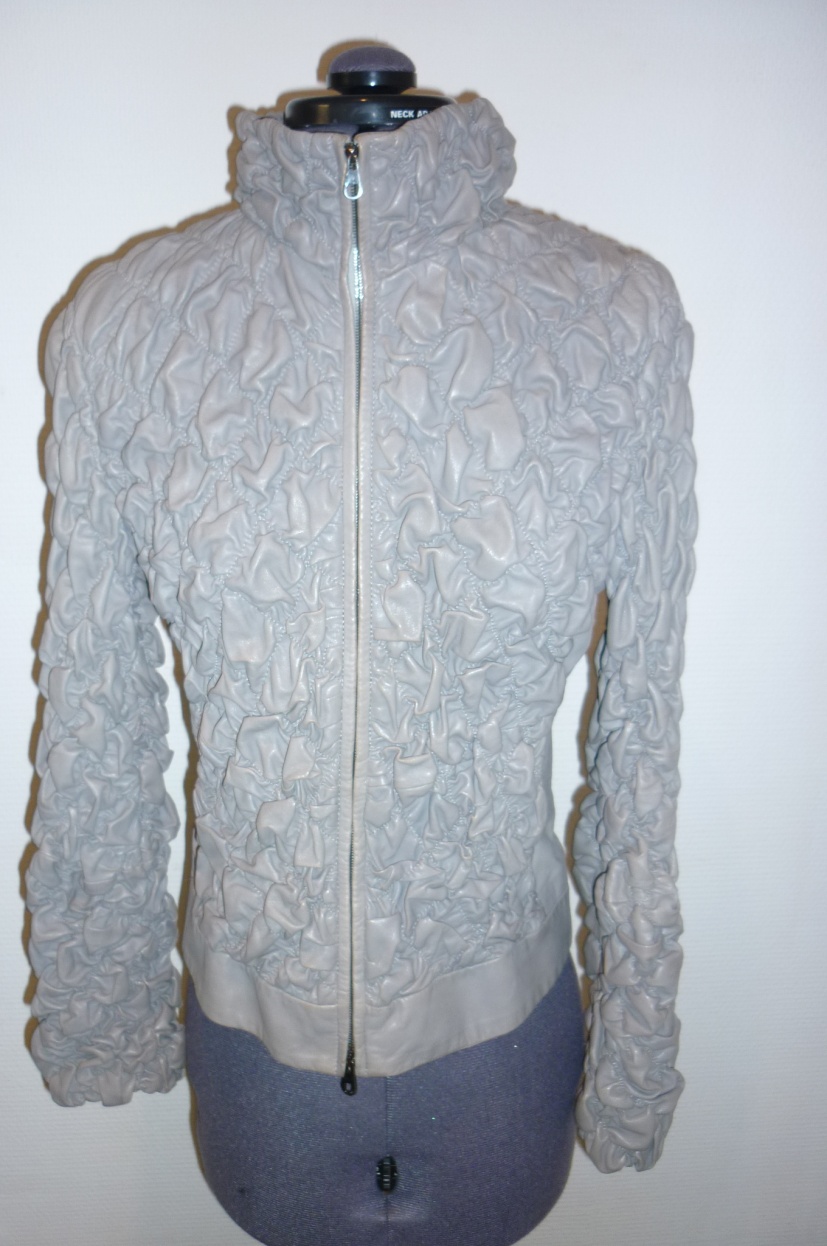 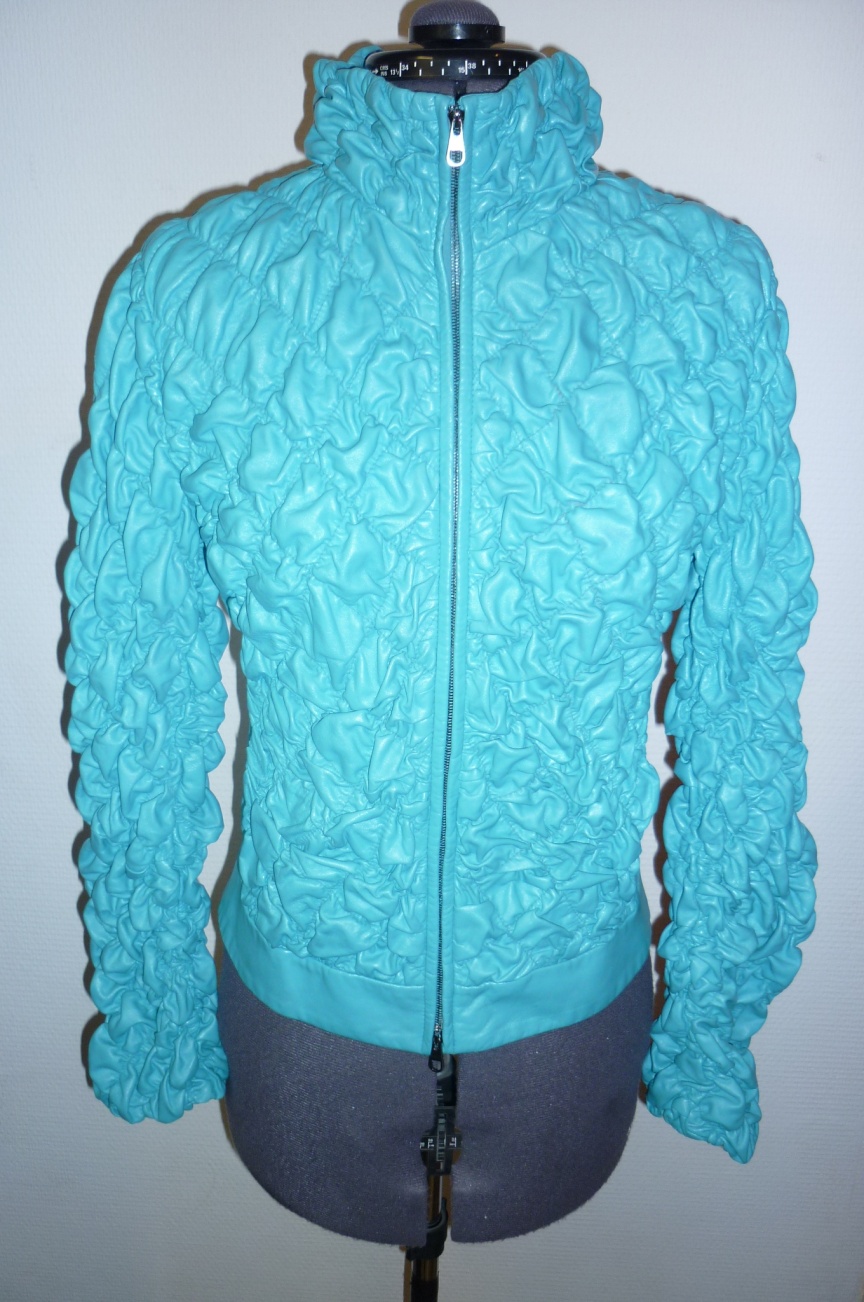 Гладкая кожа 
Покраска
Колор Дай
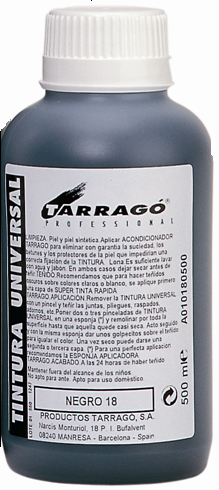 SELF SHINE COLOR DYE
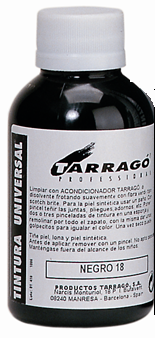 Арт. TPP01 - 500 мл.(11 цветов), TPP02- 125мл. (3 цвета металик)
Гладкая кожа 
Покраска
Колор Дай
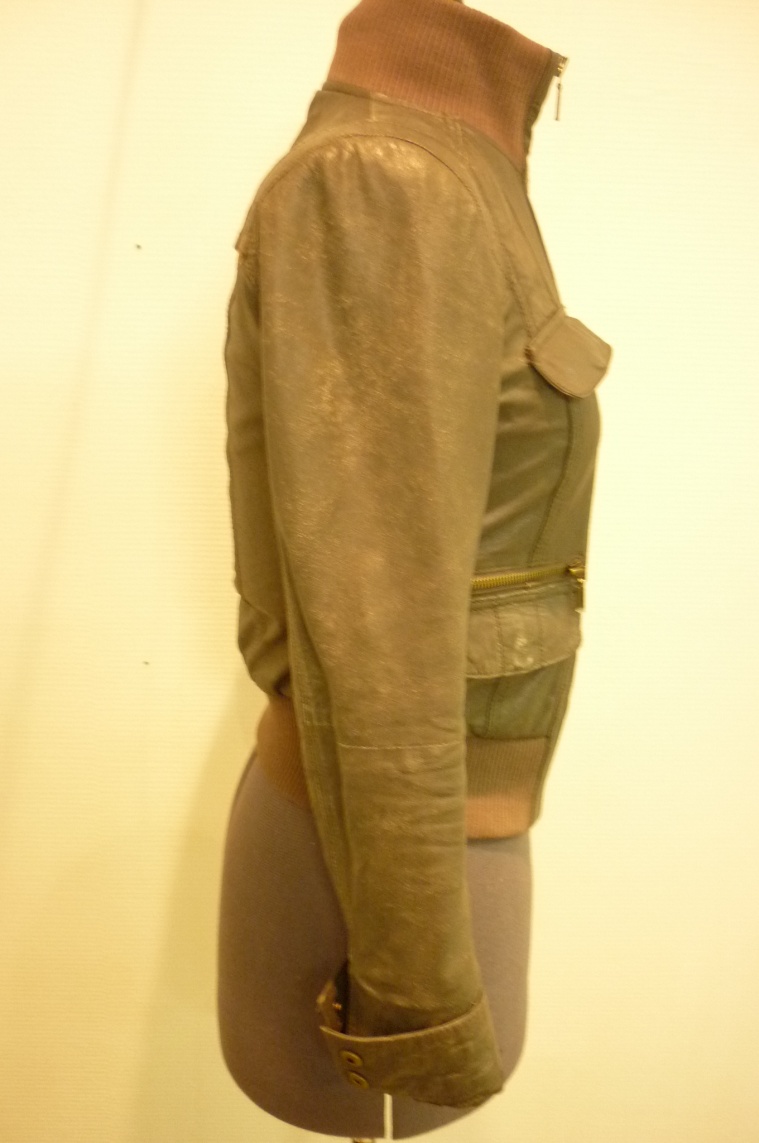 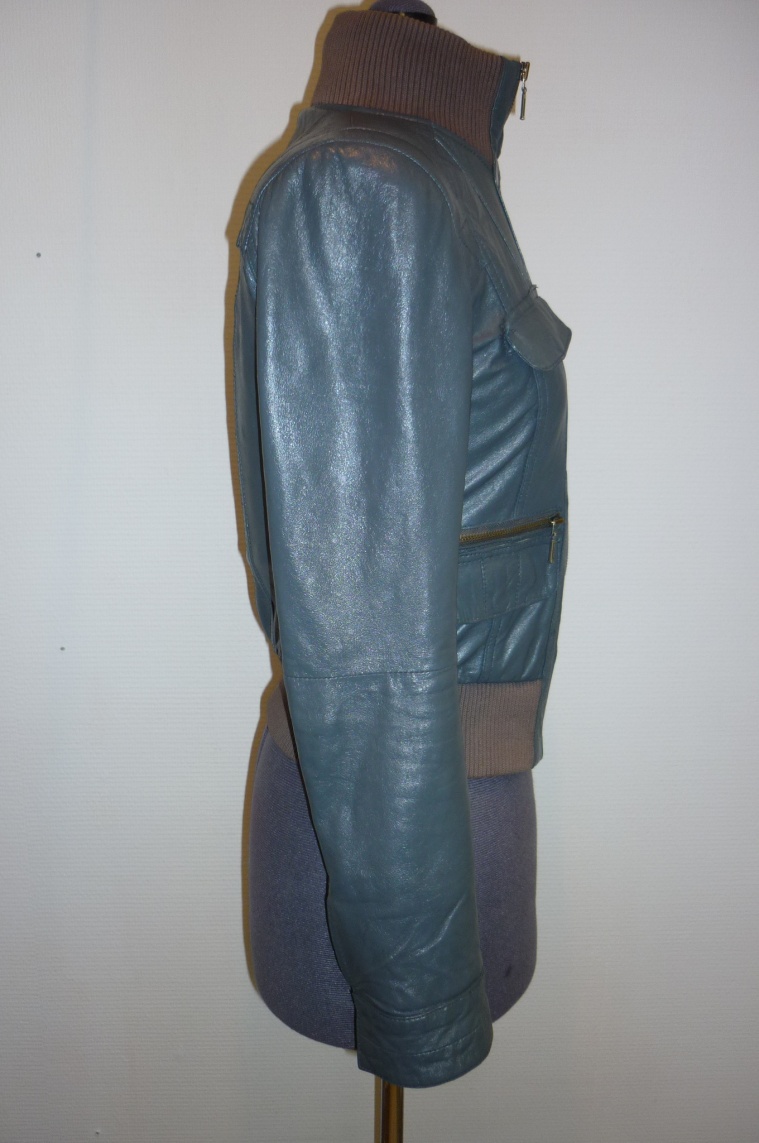 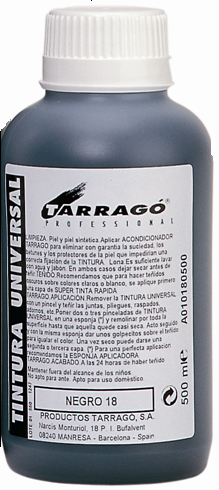 SELF SHINE COLOR DYE
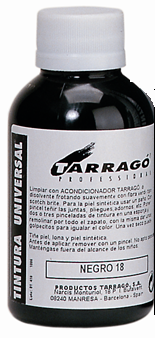 Арт. TPP01 - 500 мл.(11 цветов), TPP02- 125мл. (3 цвета металик)
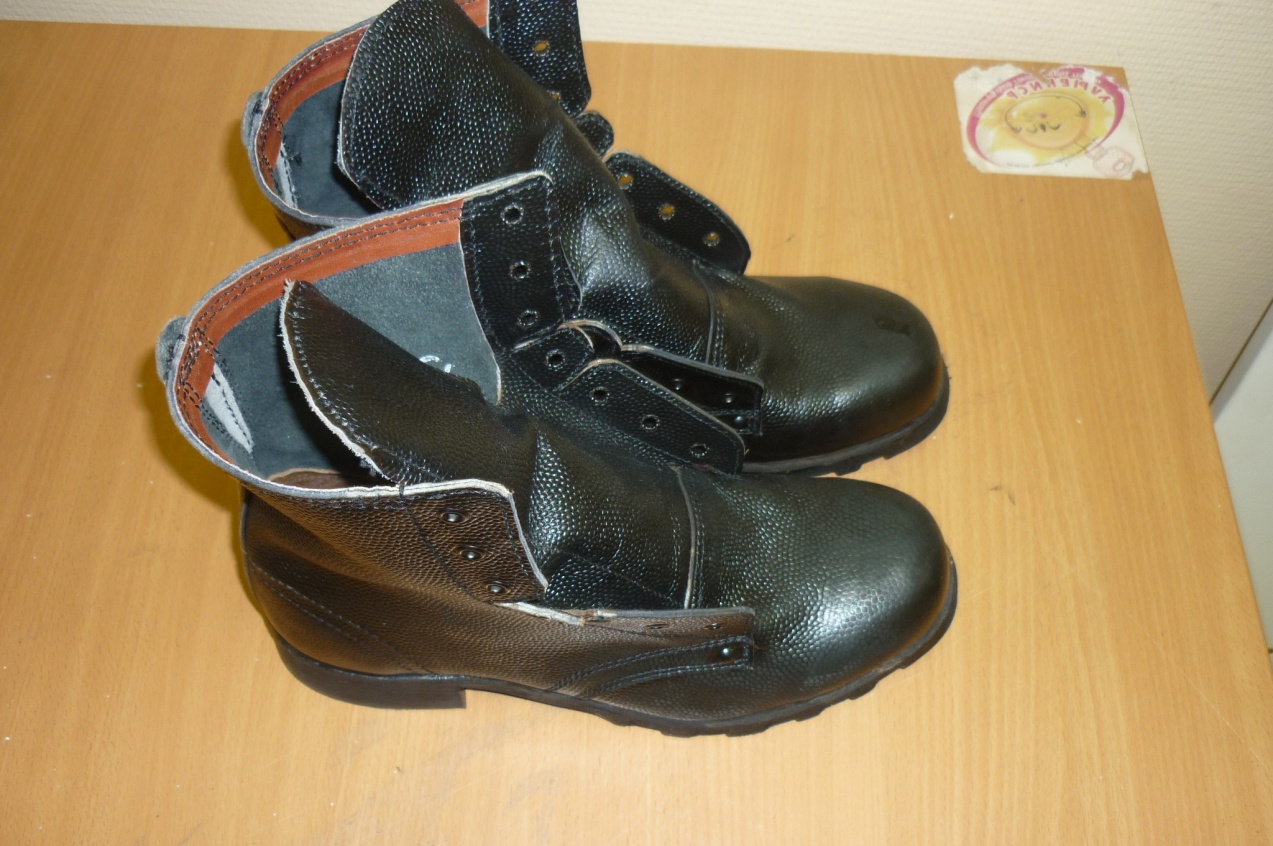 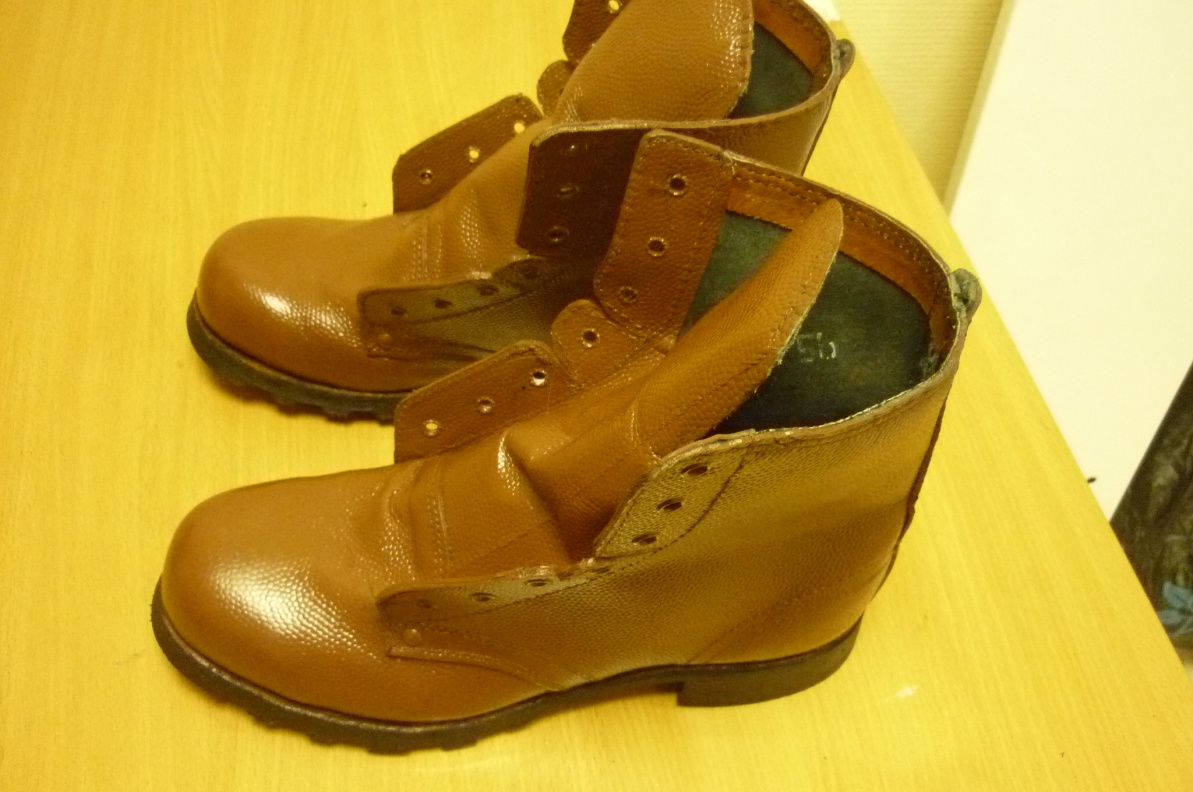 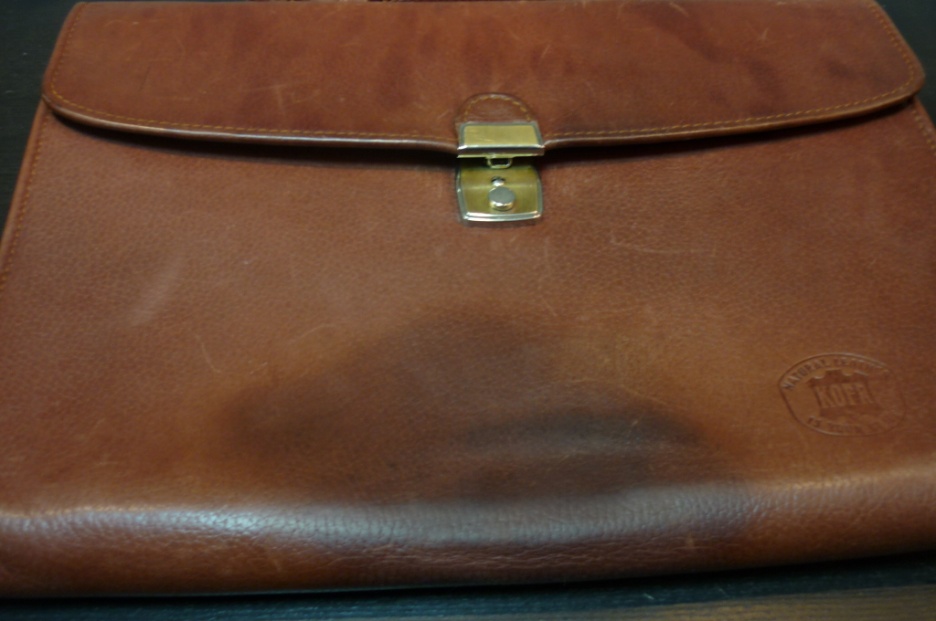 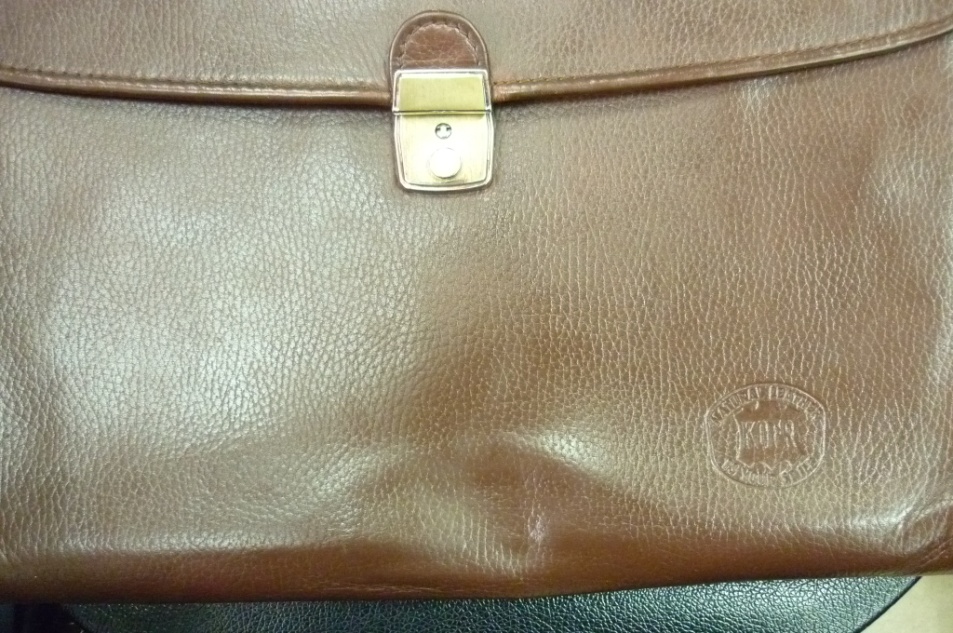 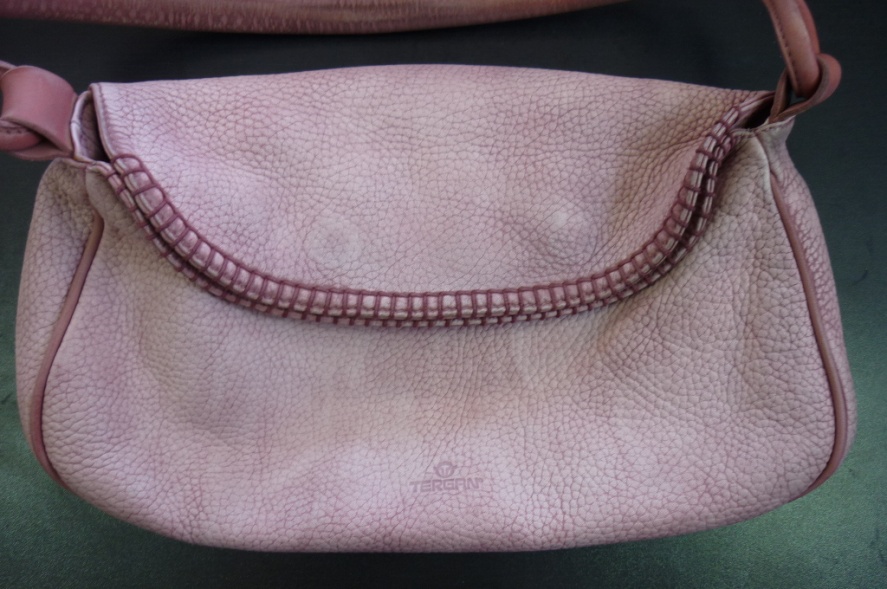 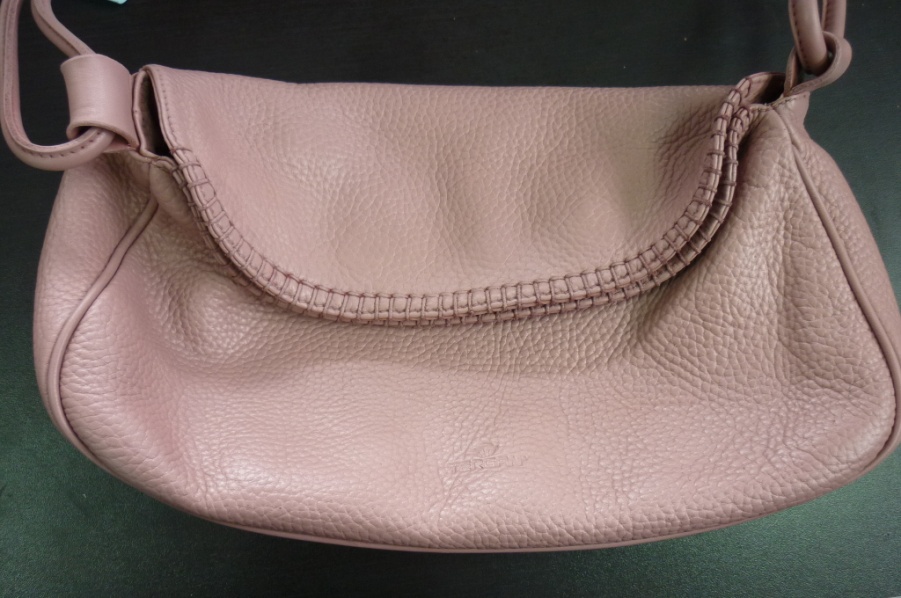 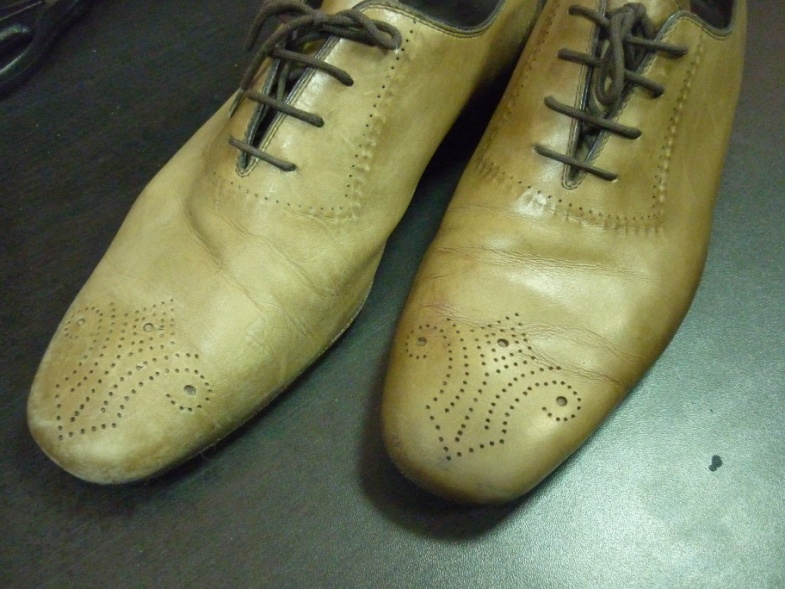 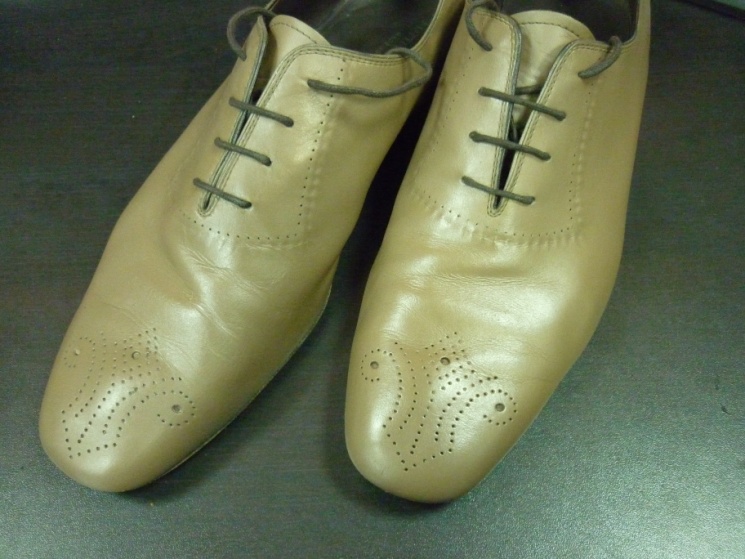 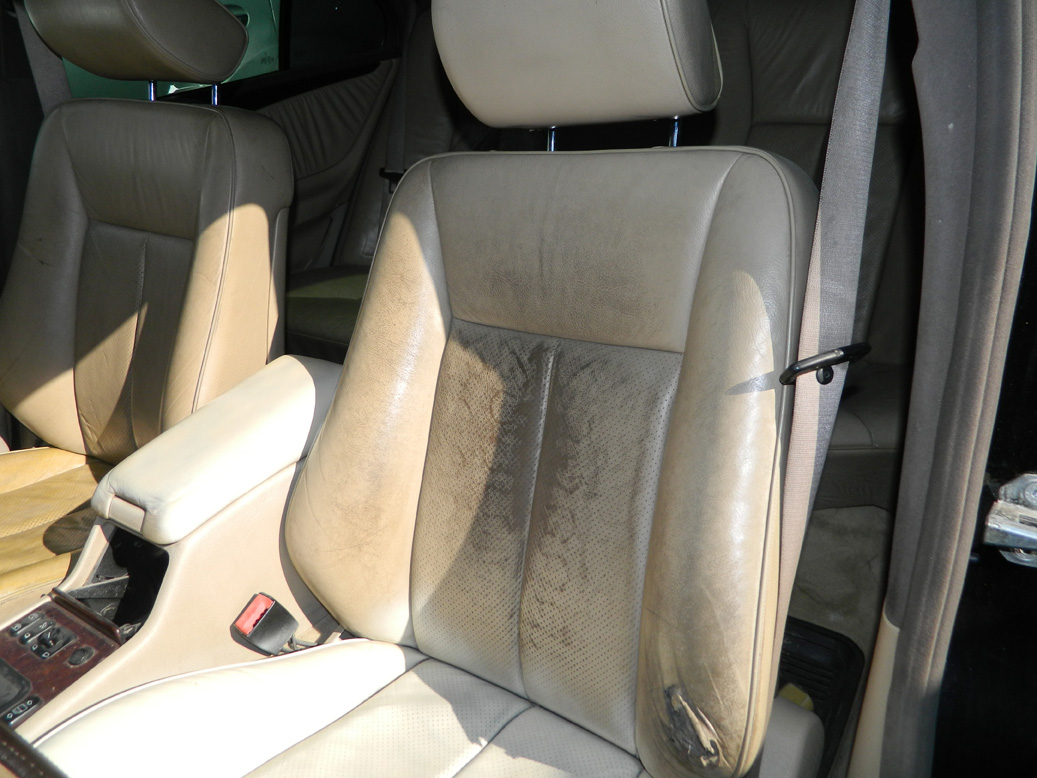 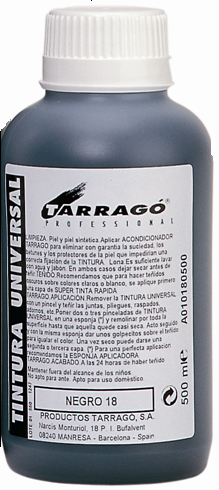 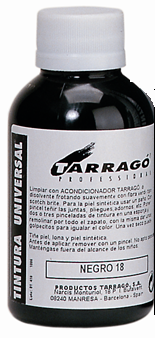 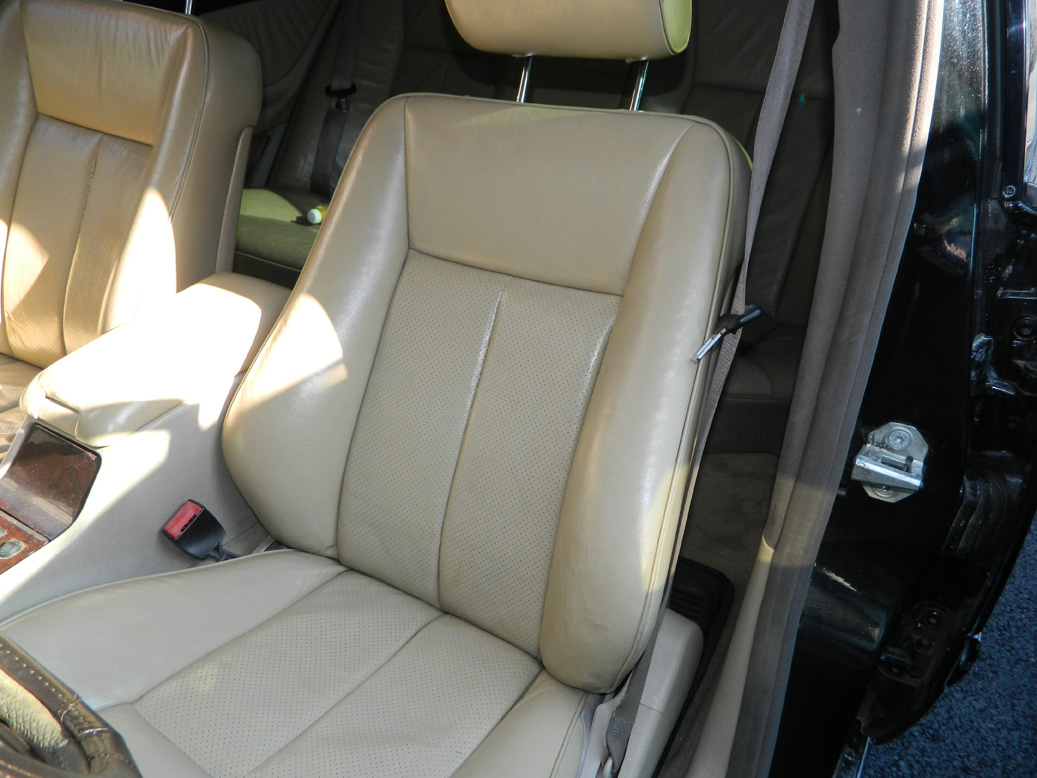 Гладкая кожа 
Покраска
Колор Дай
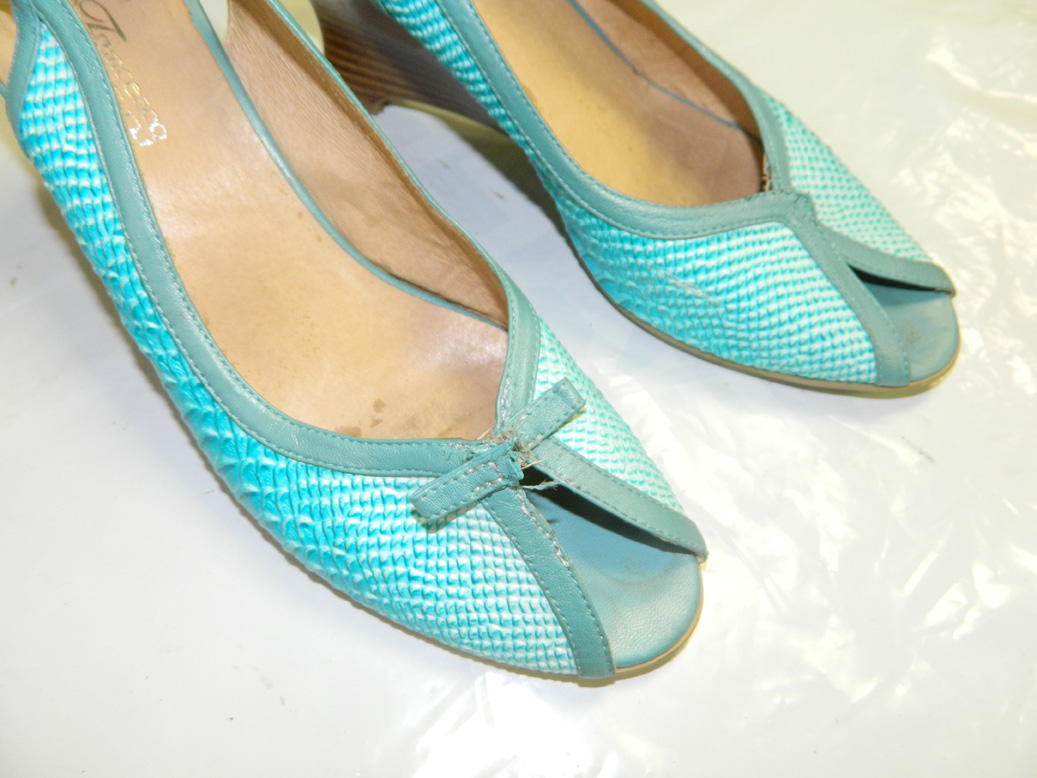 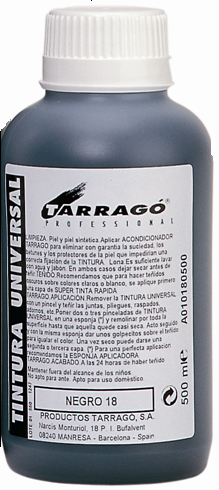 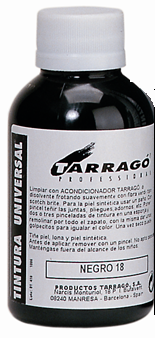 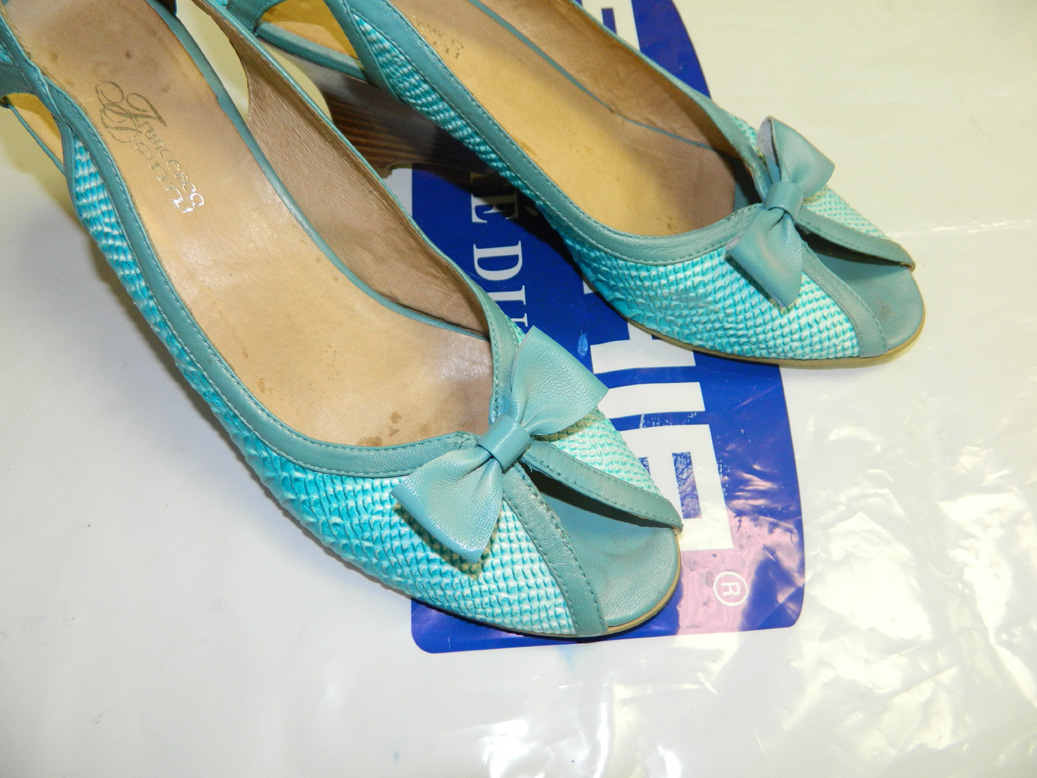 Гладкая кожа 
Покраска
Колор Дай
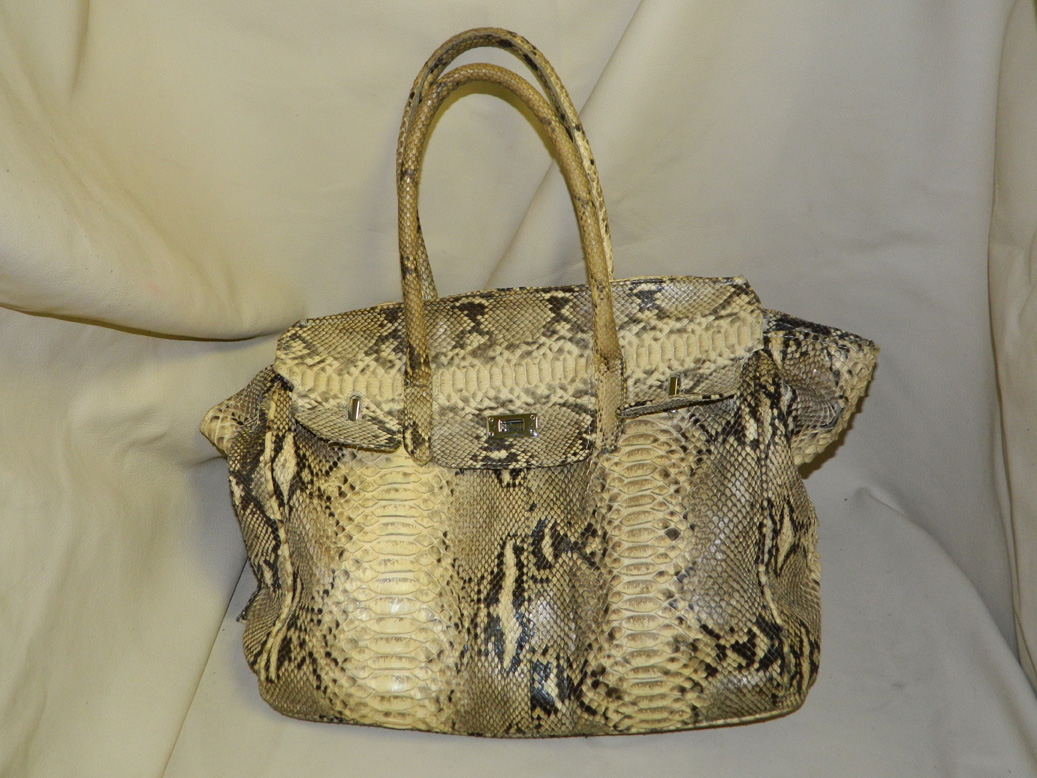 Гладкая кожа
Покраска TPP09= тентура
PENETRATING DYE
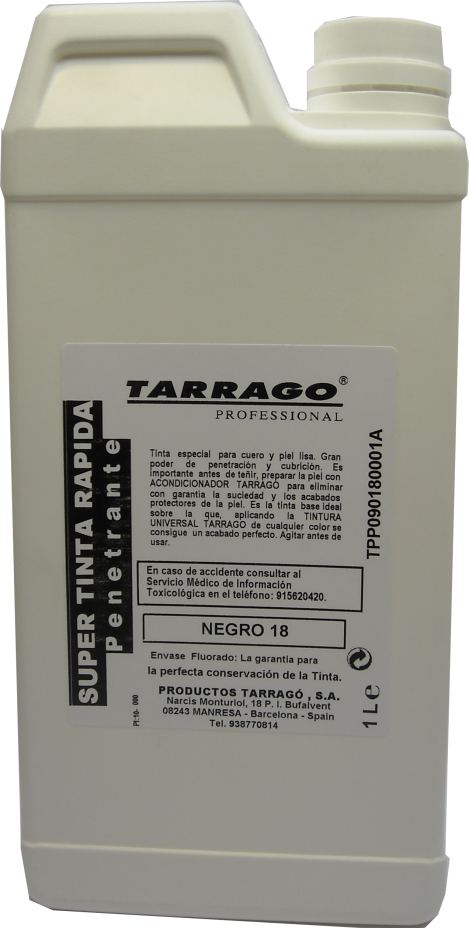 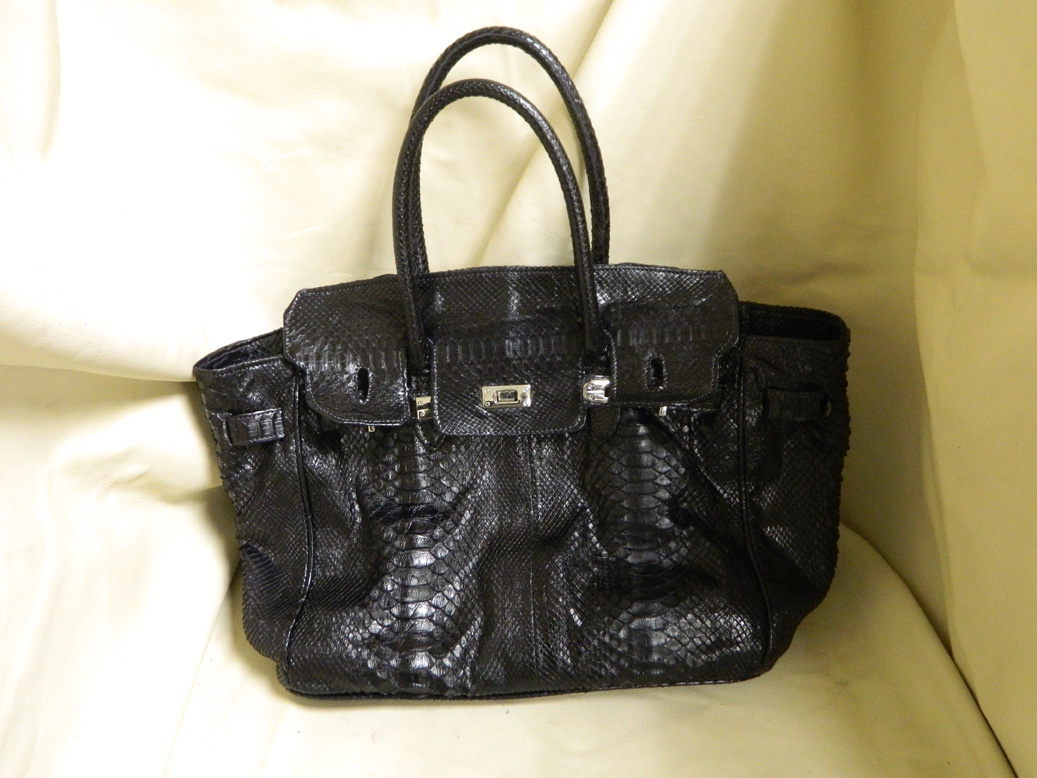 Арт. TPP09, фляжка 500 мл., 1л. Цвет: темно-коричневый,  темно-синий, черный
Гладкая кожа
Покраска TPP09= тентура
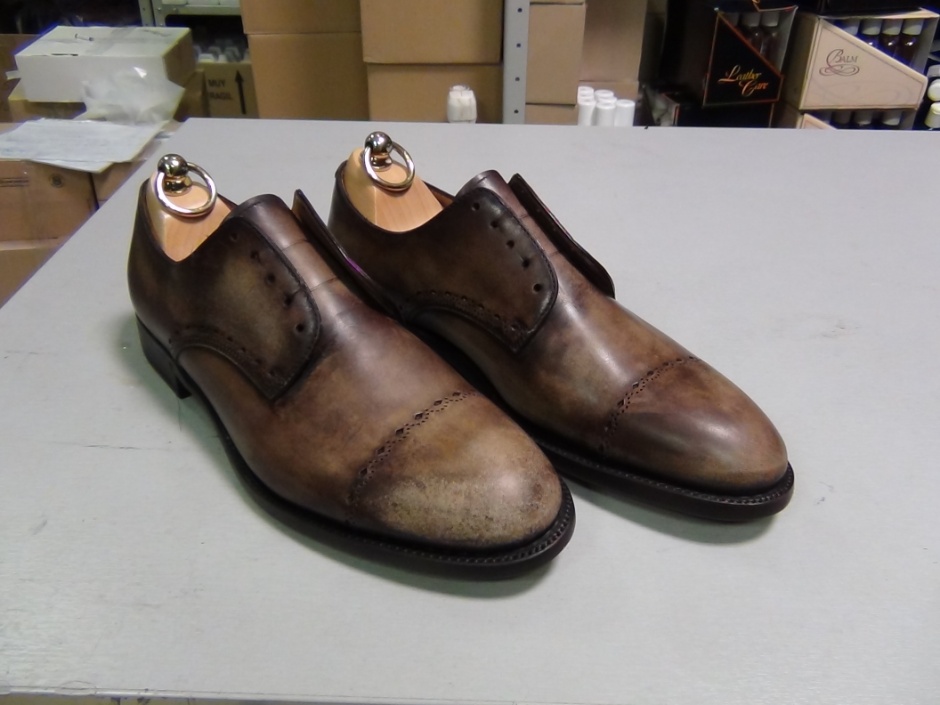 PENETRATING DYE
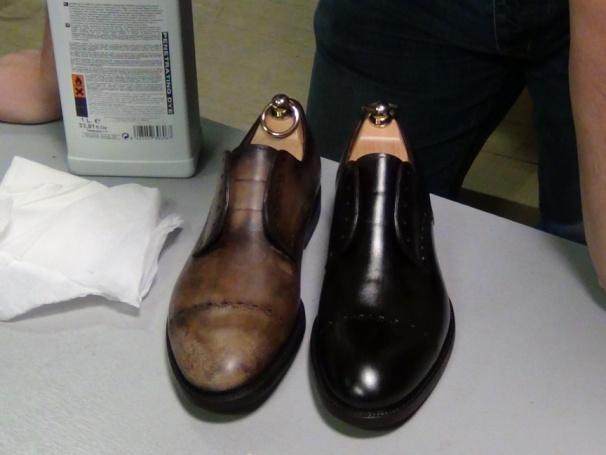 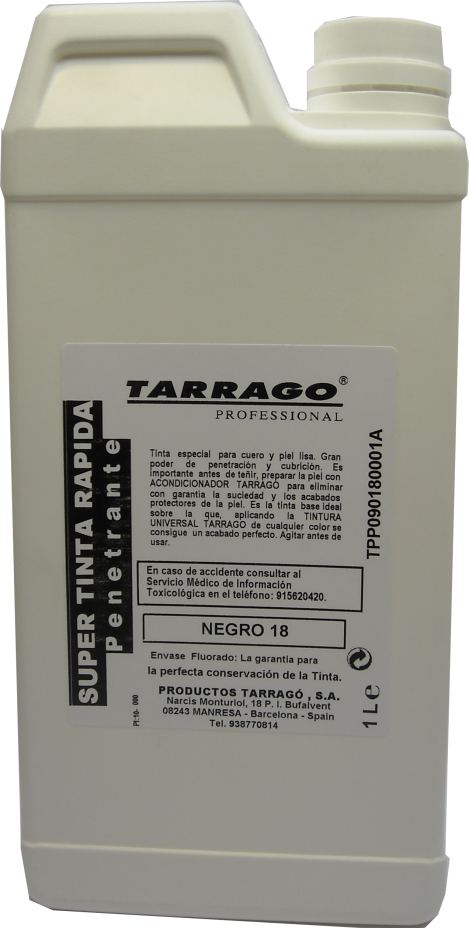 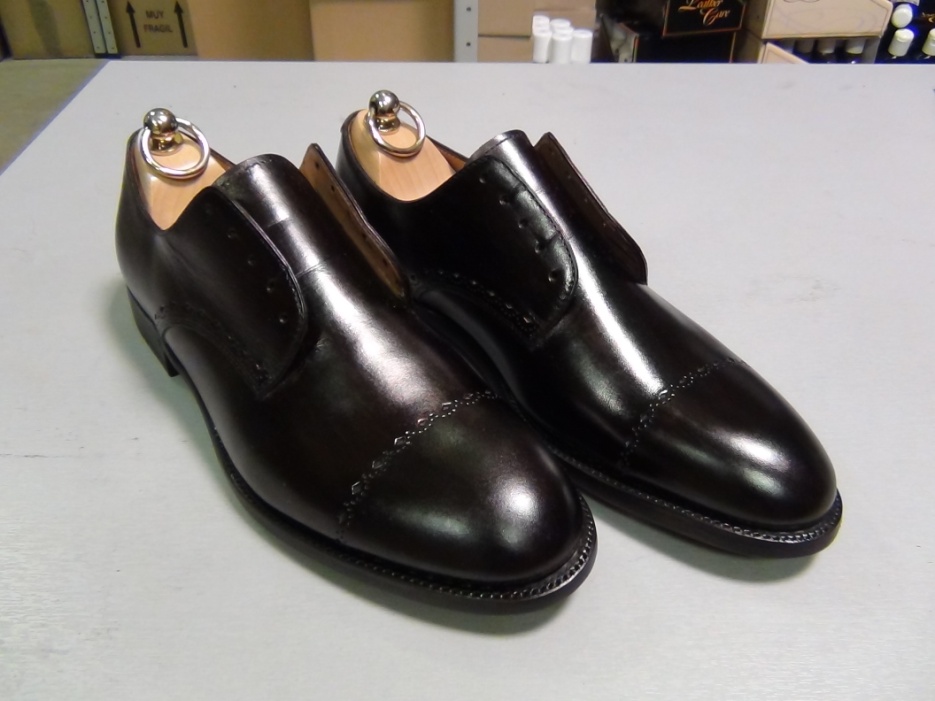 Арт. TPP09, фляжка 500 мл., 1л. Цвет: темно-коричневый,  темно-синий, черный
TEINTURE FRANCAISE
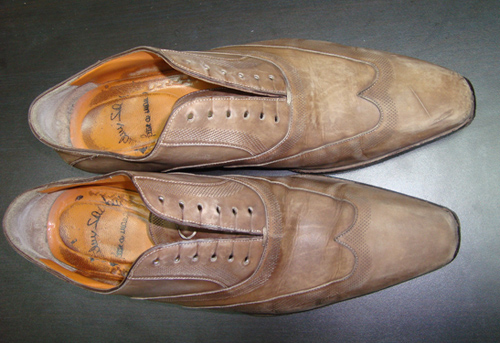 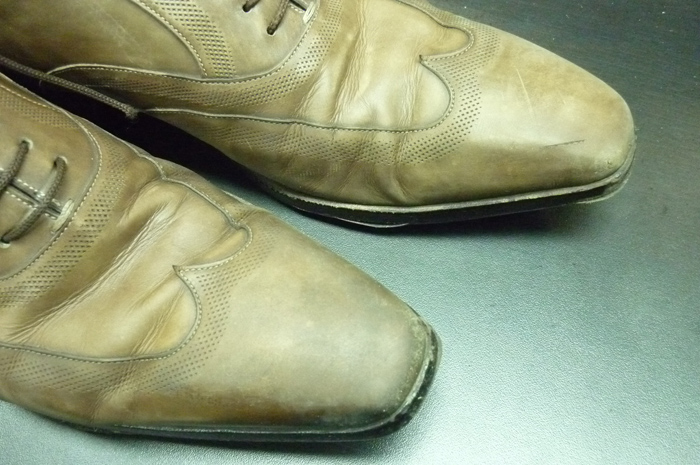 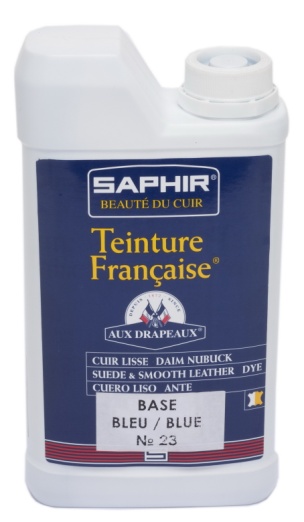 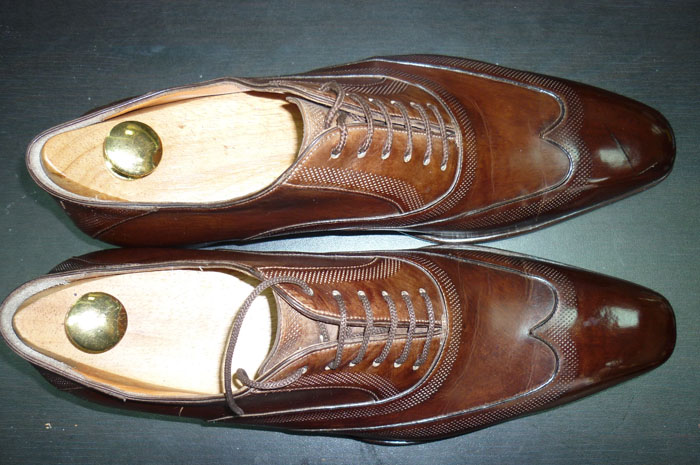 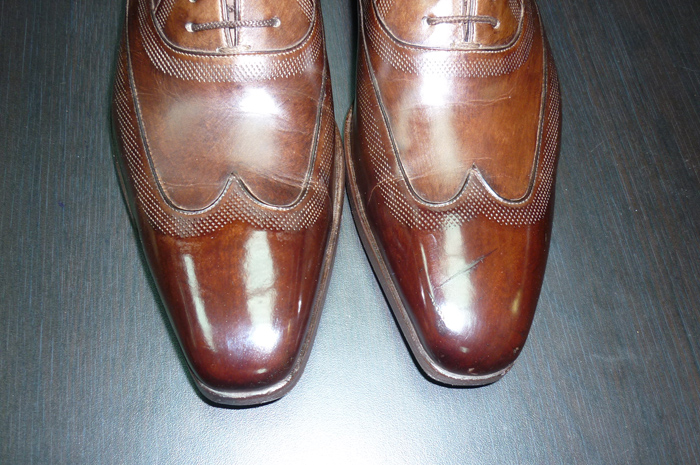 Арт. 0814, флакон 500 мл., 11 цветов.
TEINTURE FRANCAISE
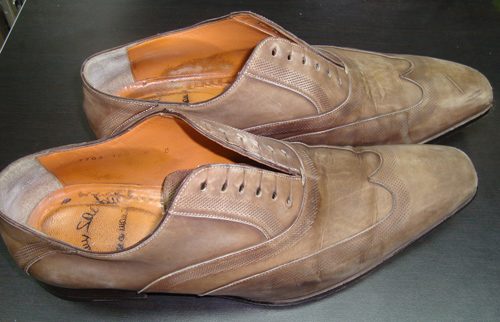 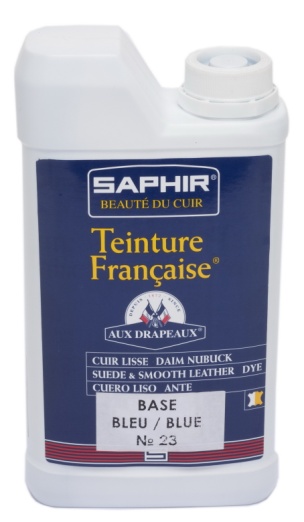 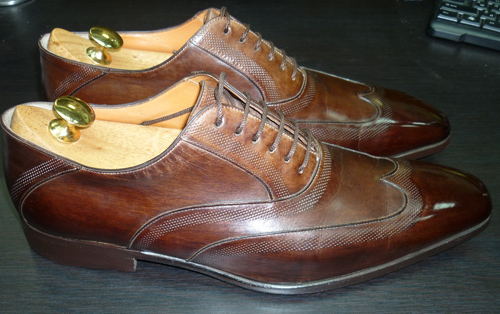 Арт. 0814, флакон 500 мл., 11 цветов.
TEINTURE FRANCAISE
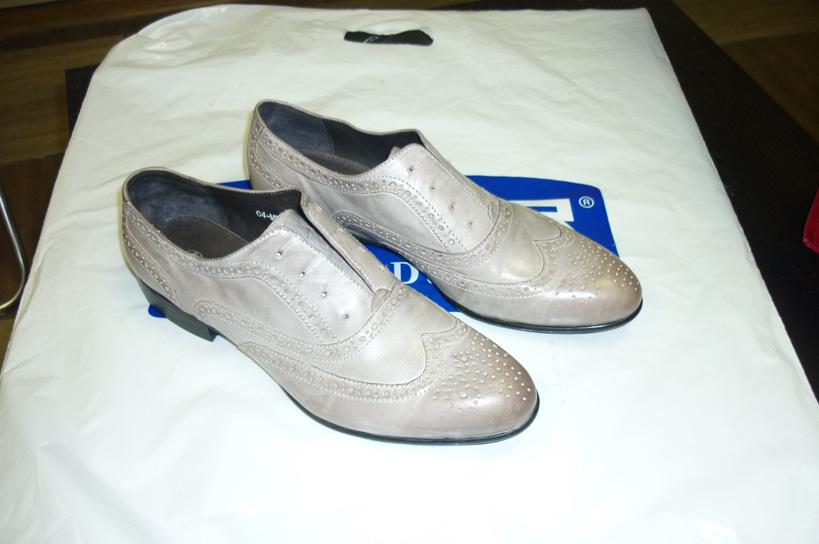 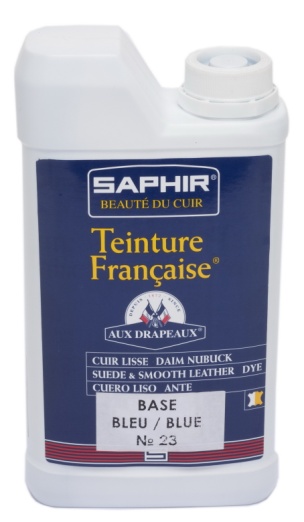 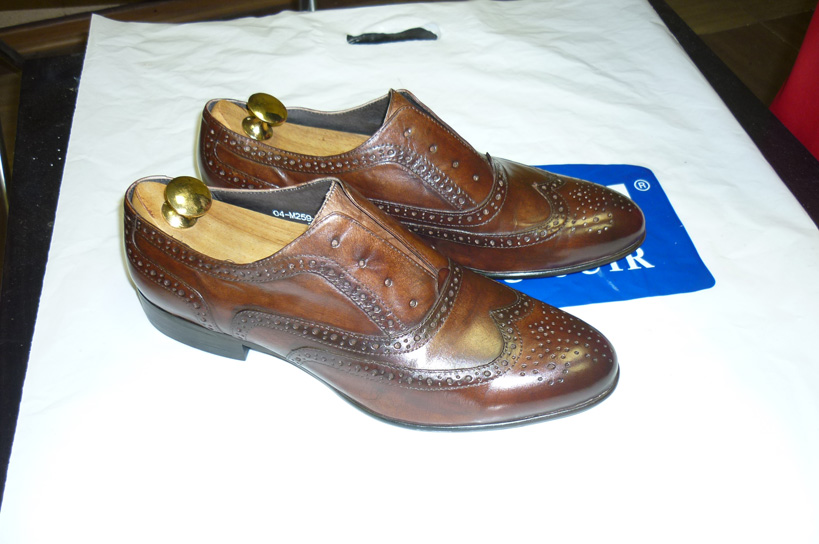 Арт. 0814, флакон 500 мл., 11 цветов.
TEINTURE FRANCAISE
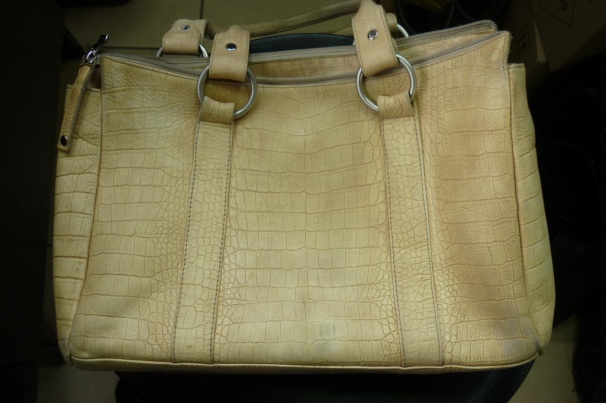 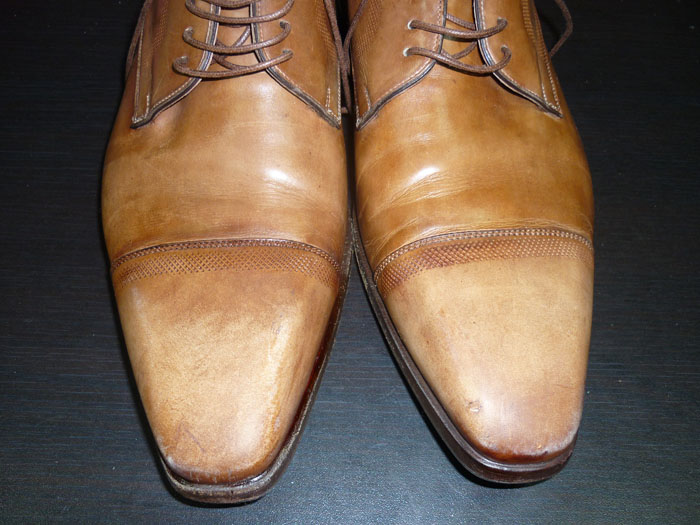 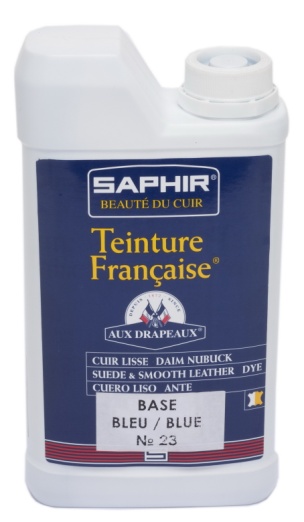 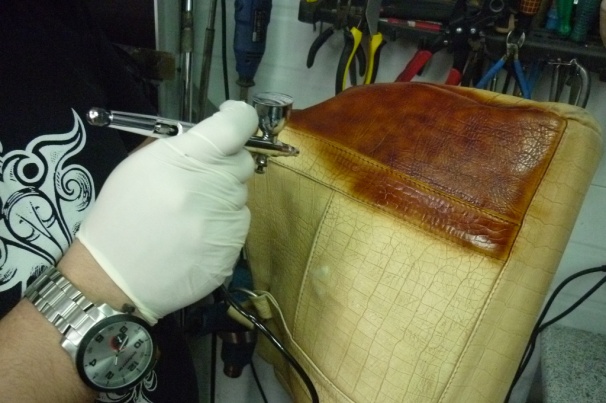 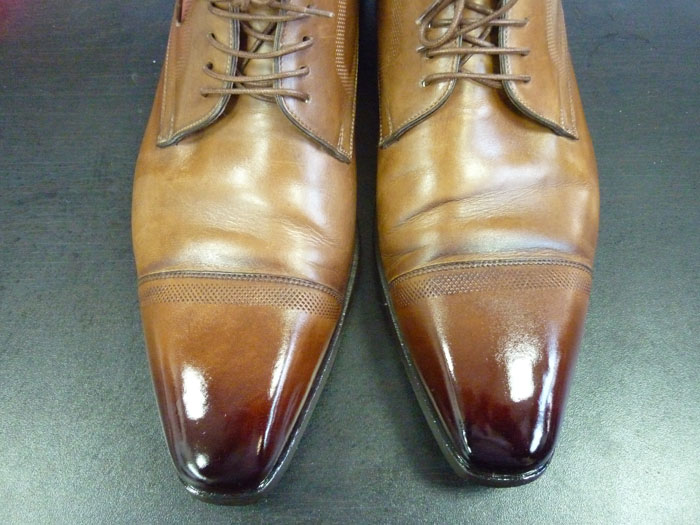 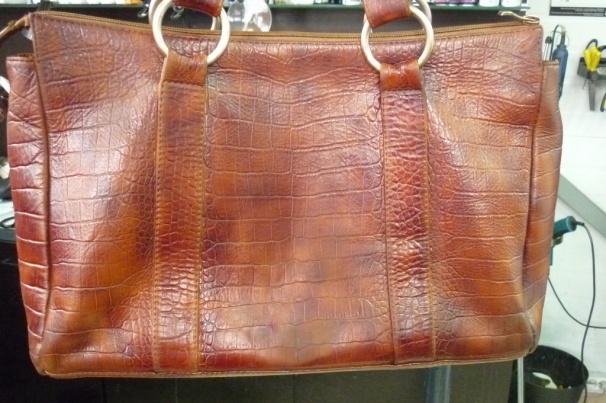 Арт. 0814, флакон 500 мл., 11 цветов.
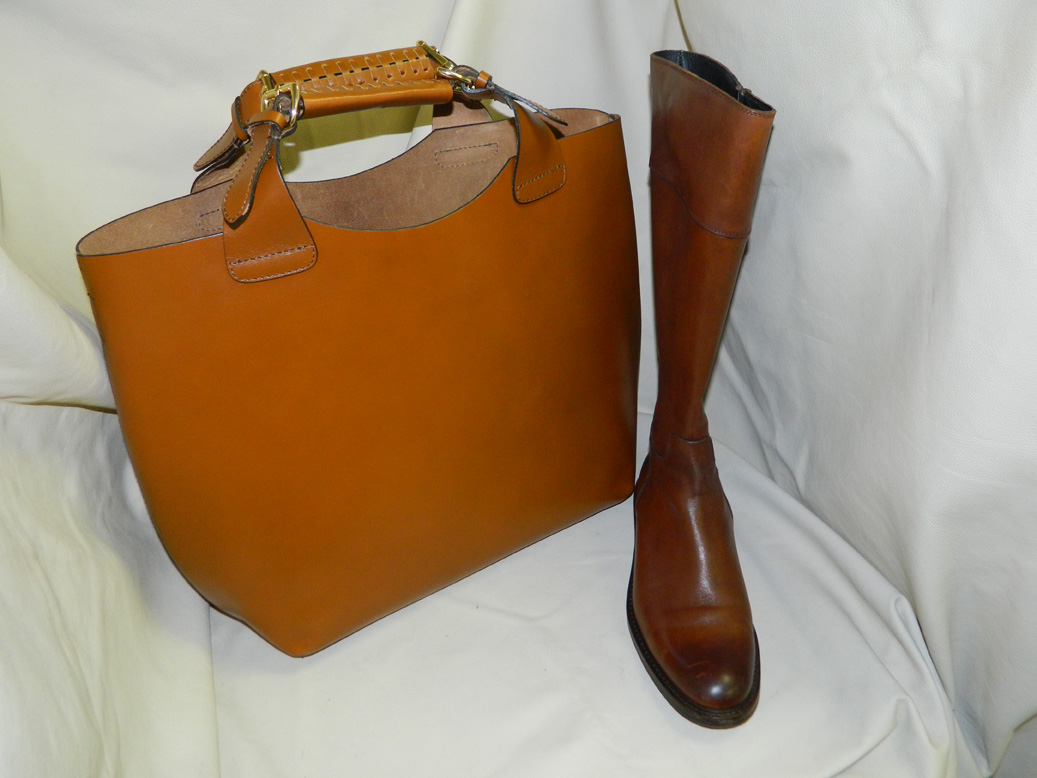 TEINTURE FRANCAISE
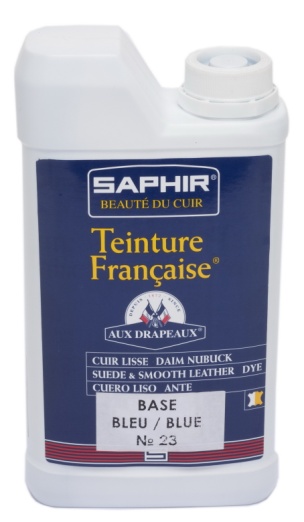 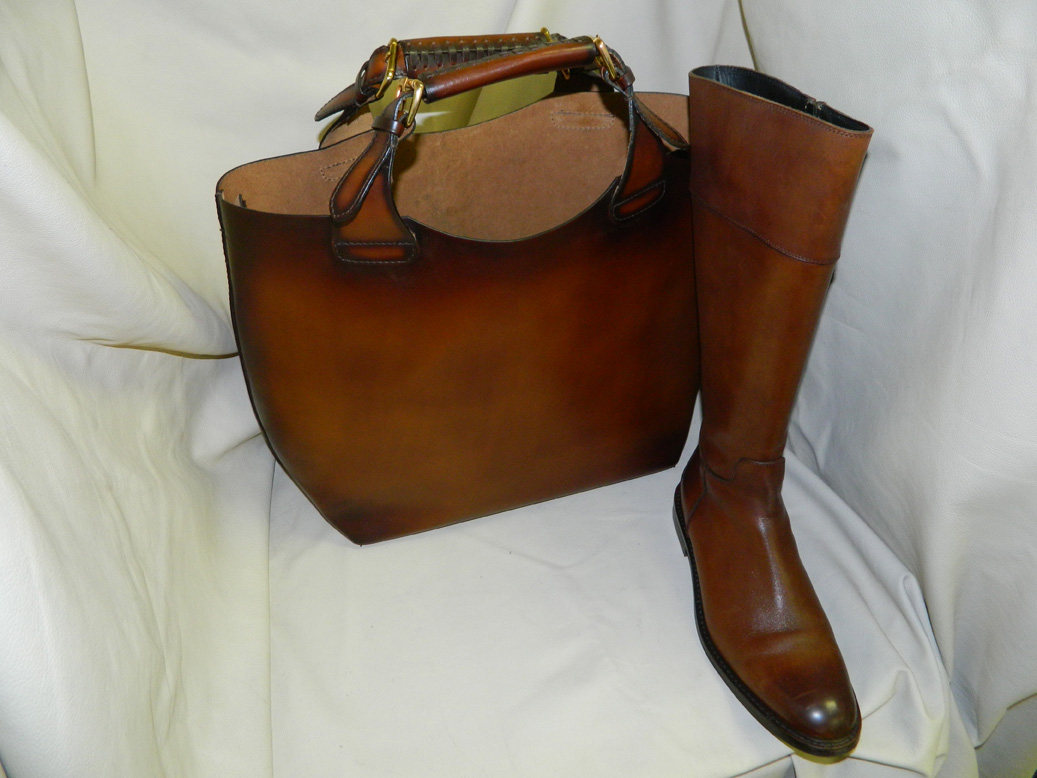 Арт. 0814, флакон 500 мл., 11 цветов.
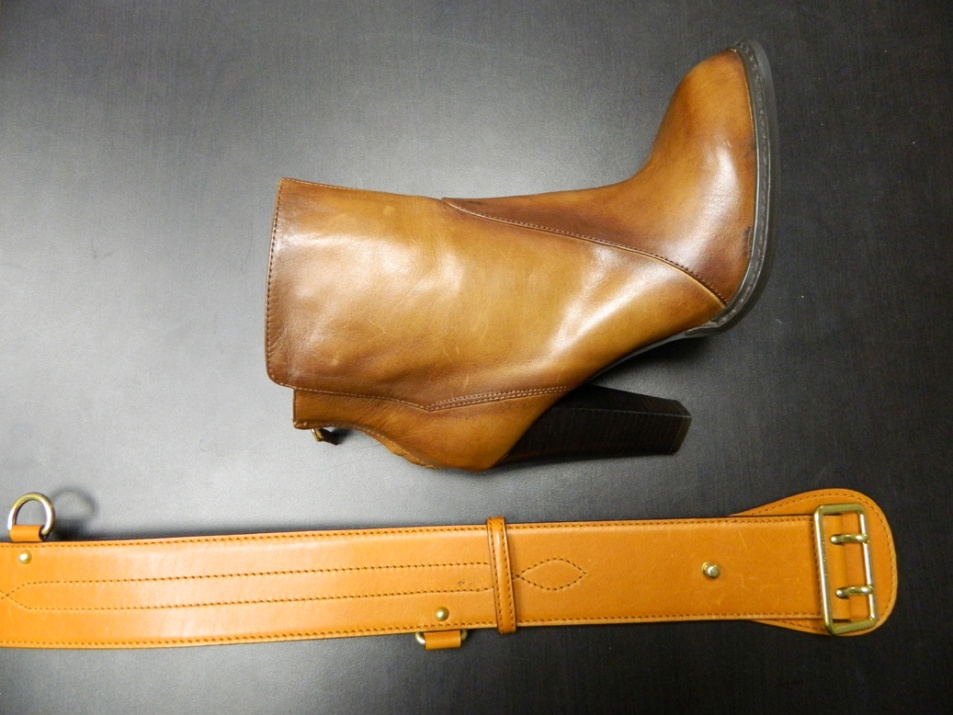 TEINTURE FRANCAISE
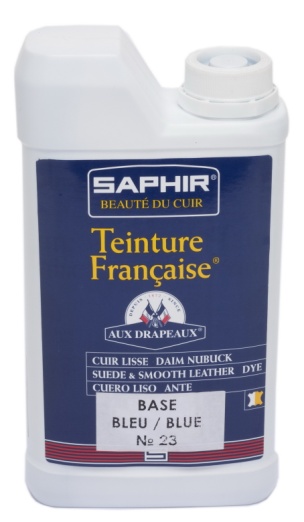 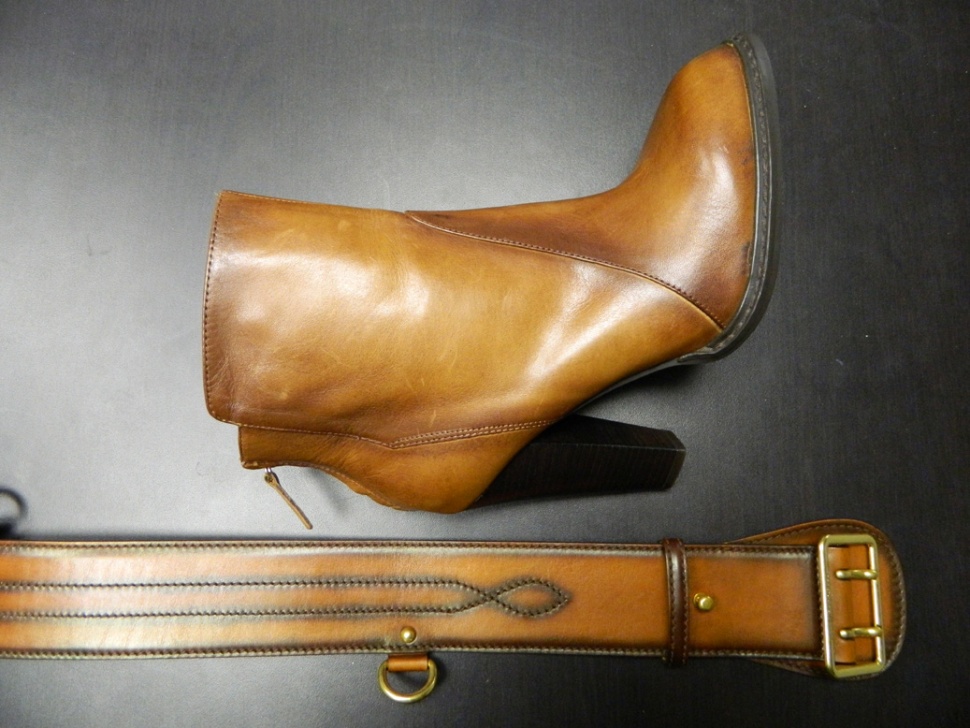 Арт. 0814, флакон 500 мл., 11 цветов.
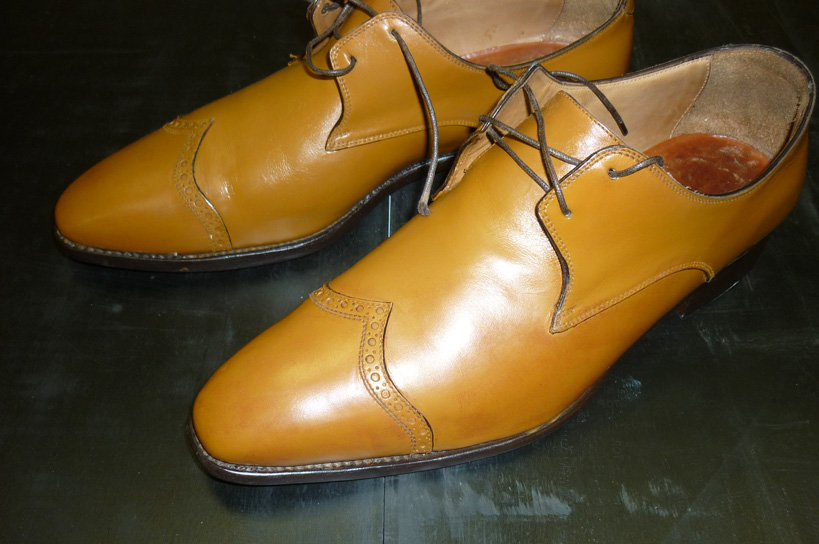 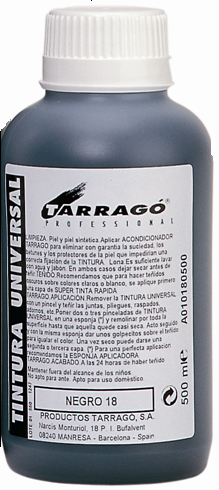 SELF SHINE COLOR DYE
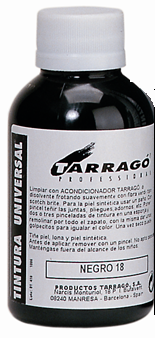 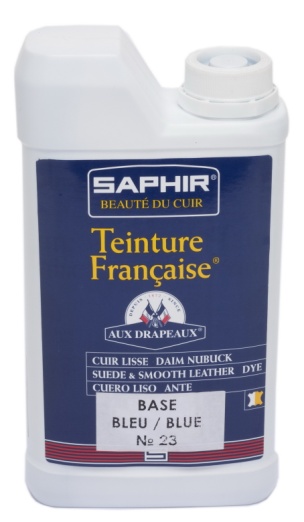 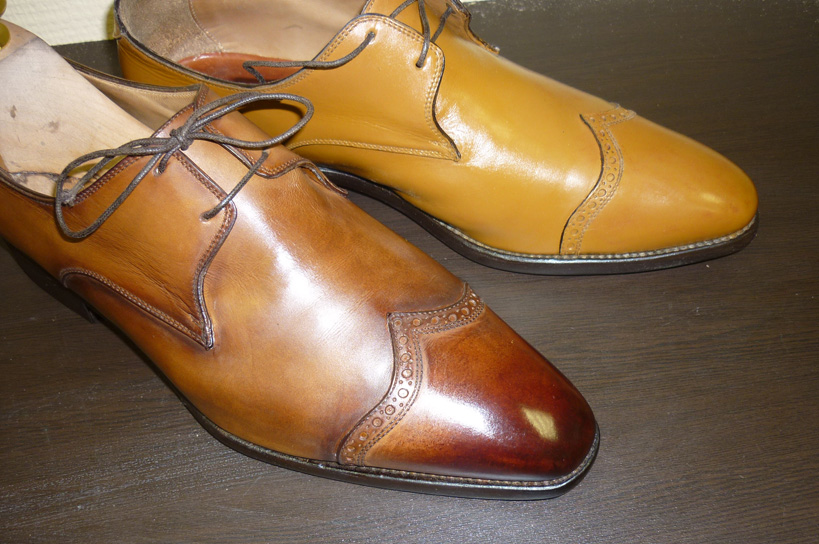 TEINTURE FRANCAISE
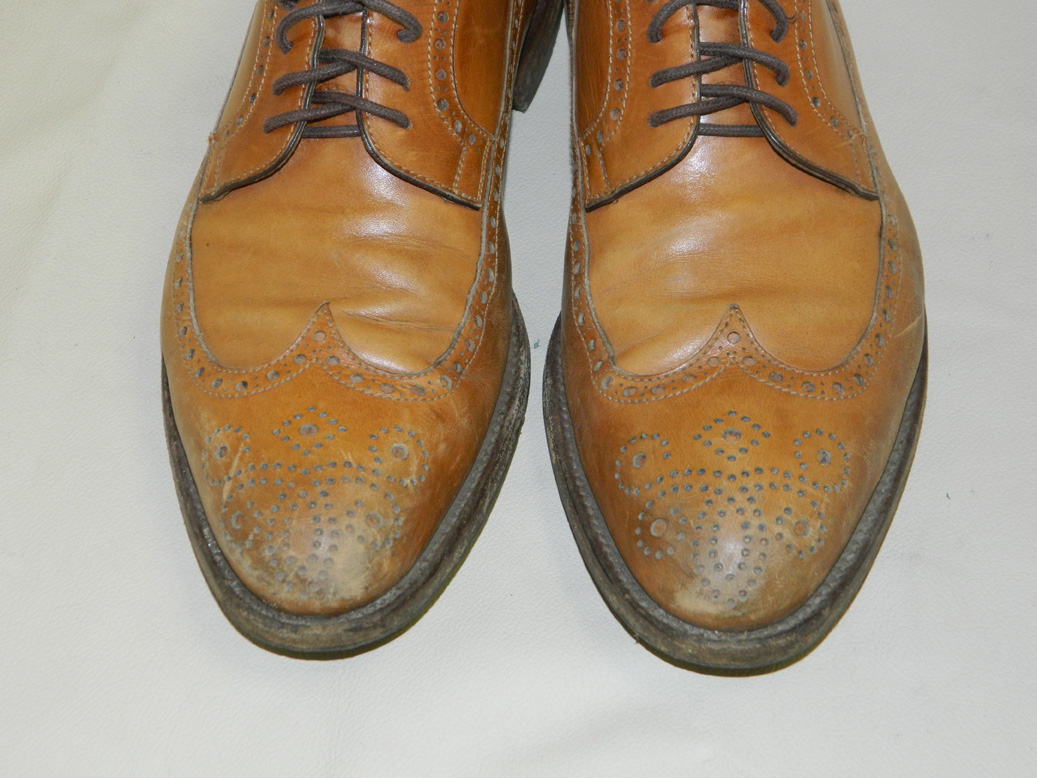 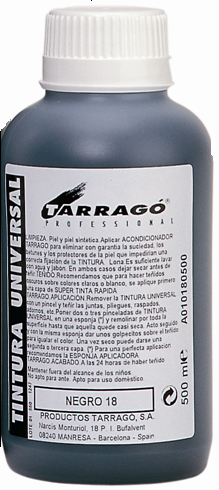 SELF SHINE COLOR DYE
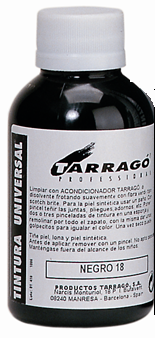 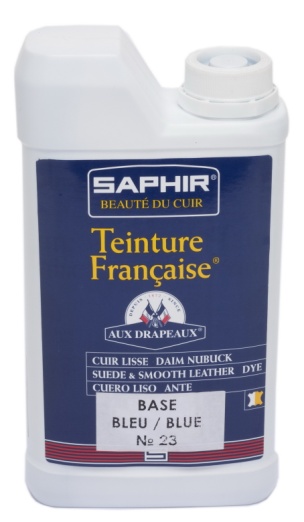 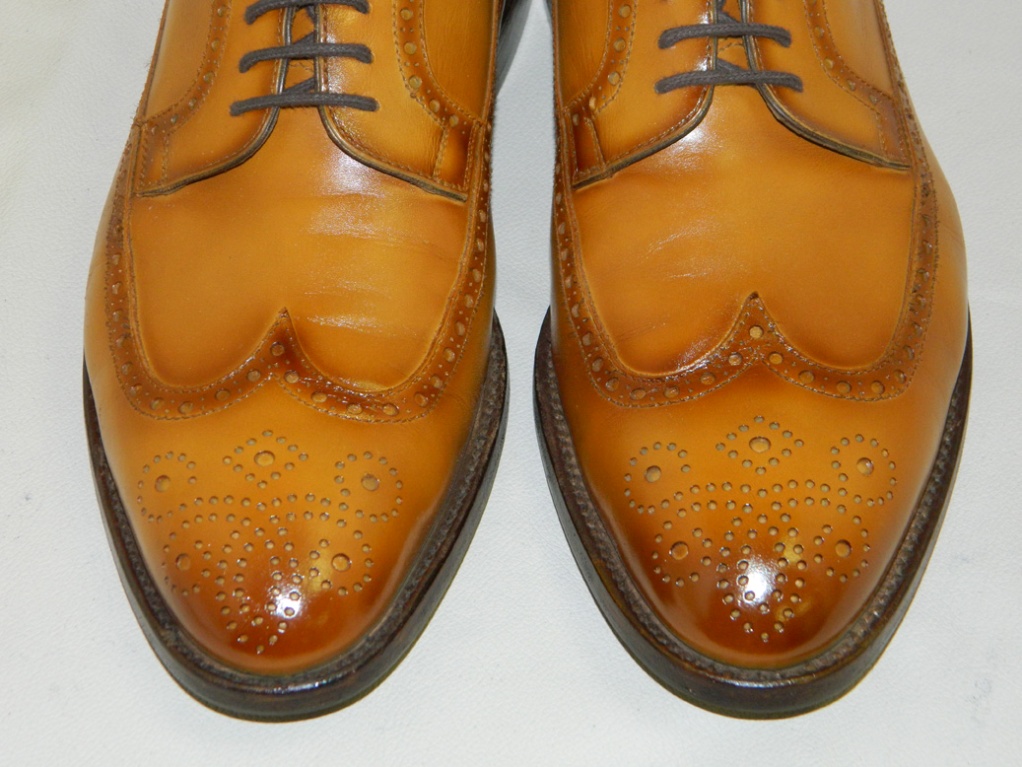 TEINTURE FRANCAISE
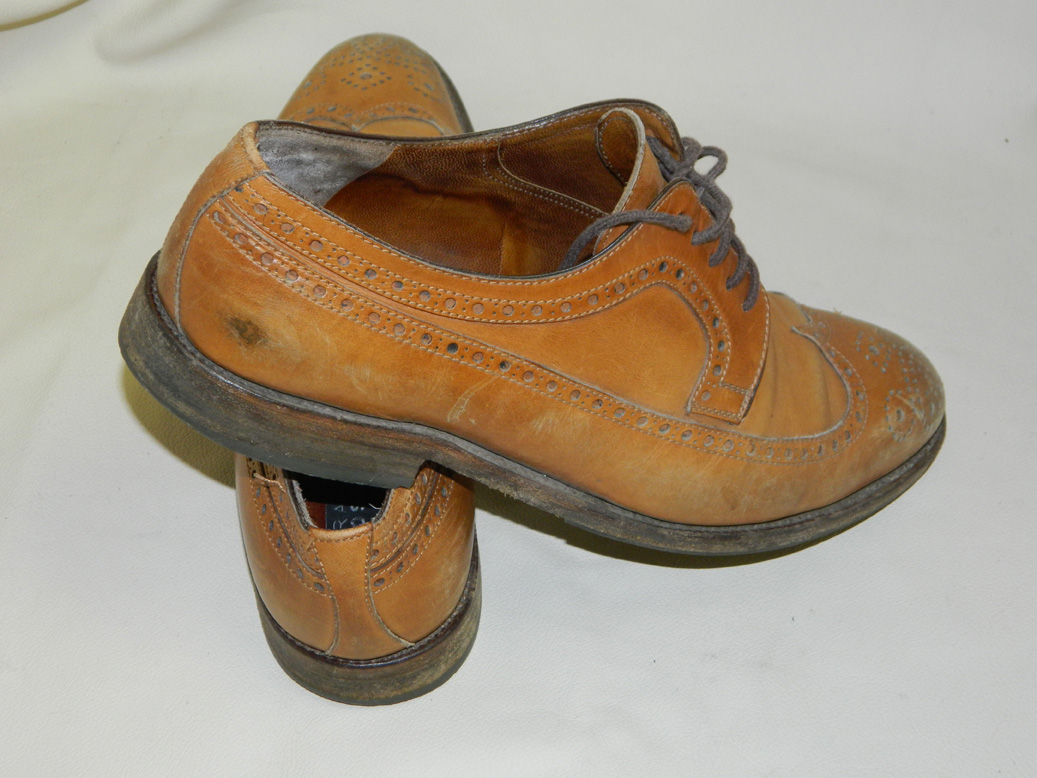 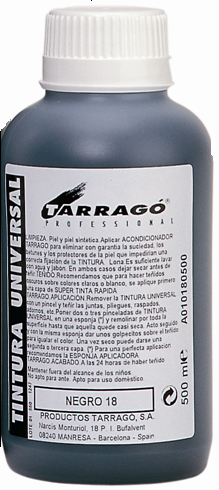 SELF SHINE COLOR DYE
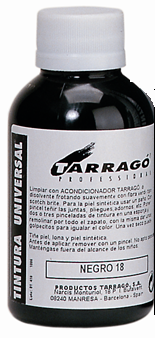 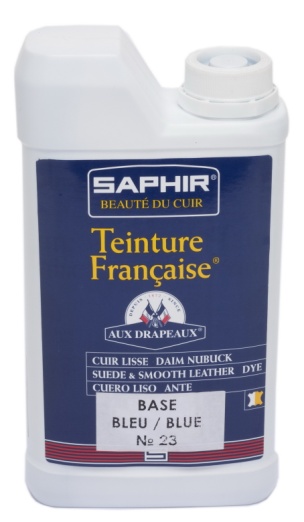 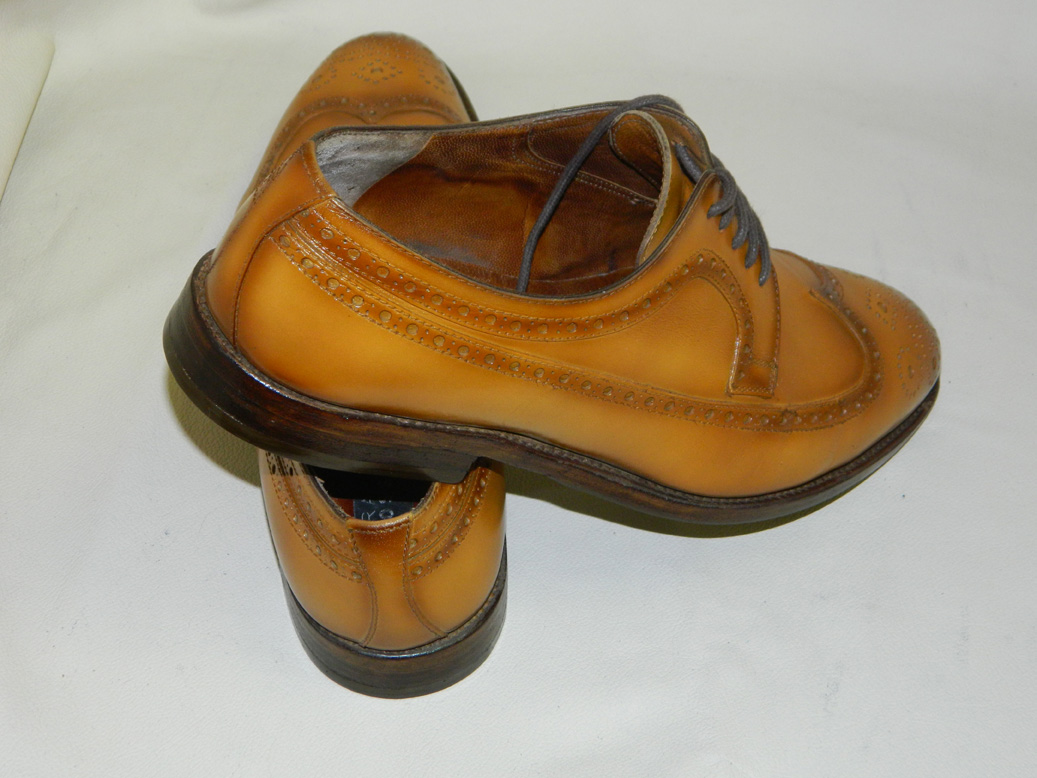 TEINTURE FRANCAISE
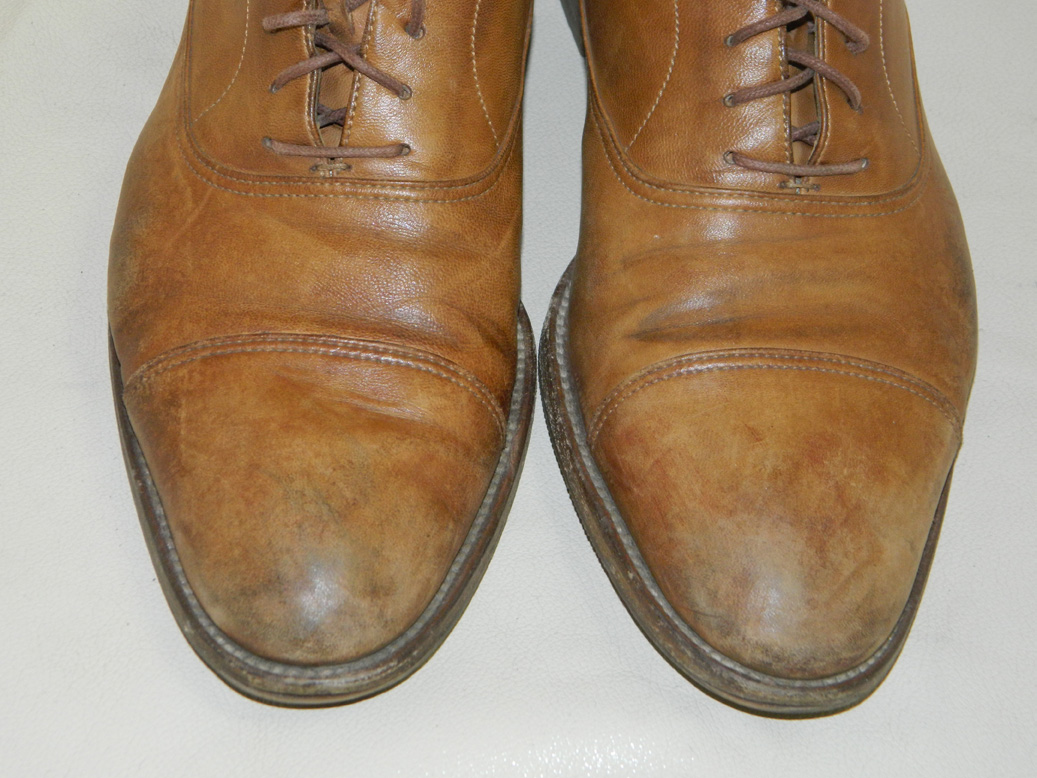 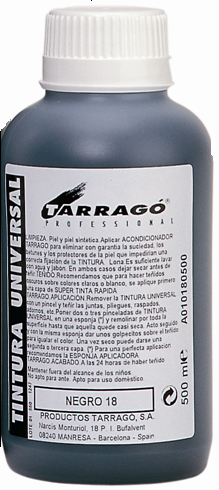 SELF SHINE COLOR DYE
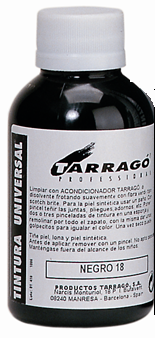 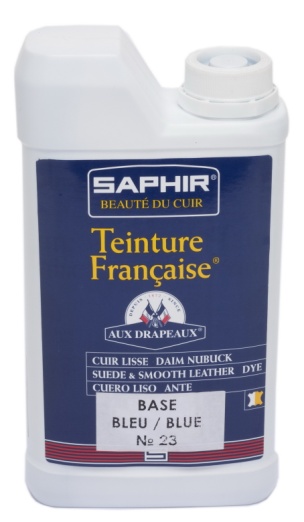 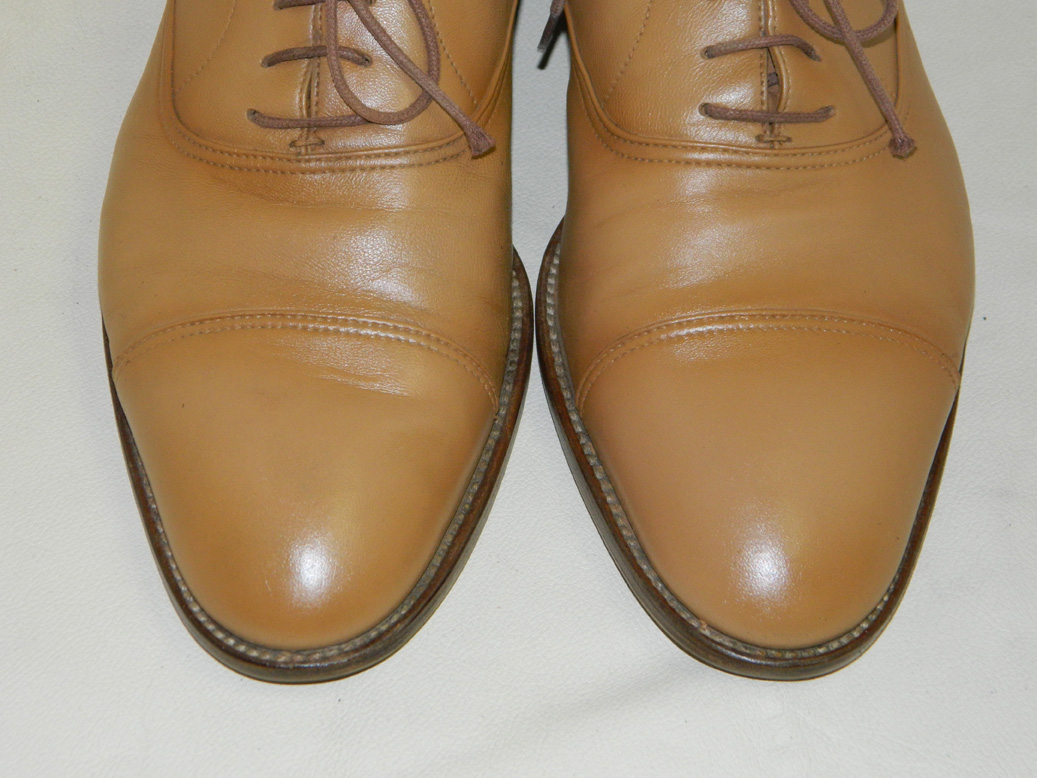 TEINTURE FRANCAISE
Гладкая кожа
Финишинг
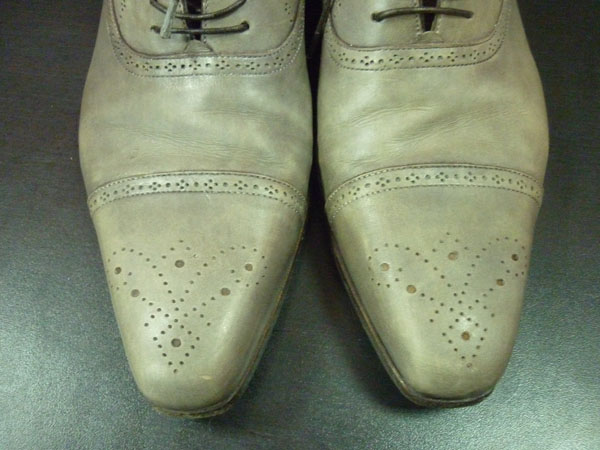 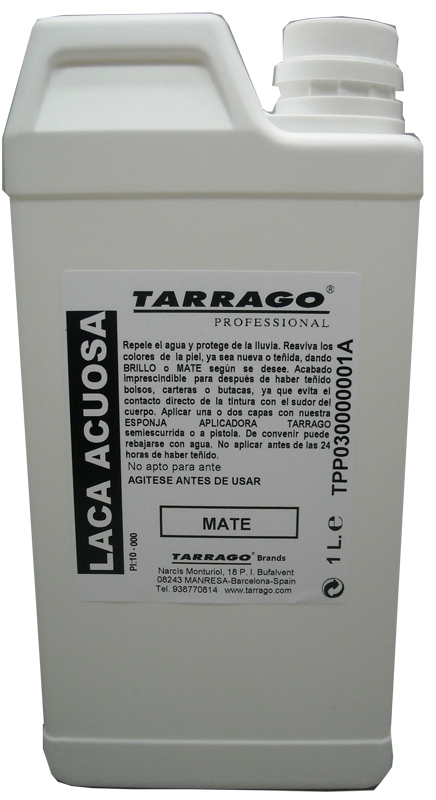 FINISHING (WATER BASED LACQUER)
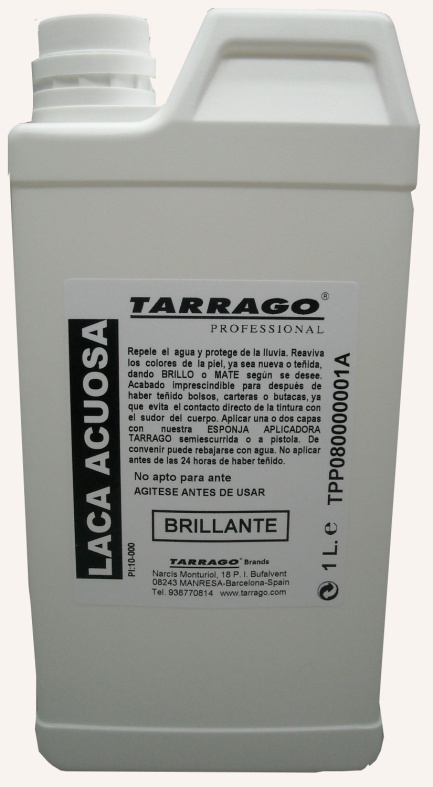 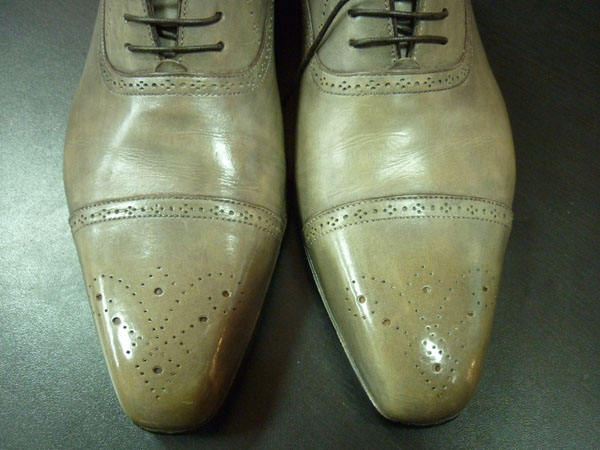 Арт. TPP08 -глянцевый, Арт. TPP03 - матовый, фляжка, 1л.
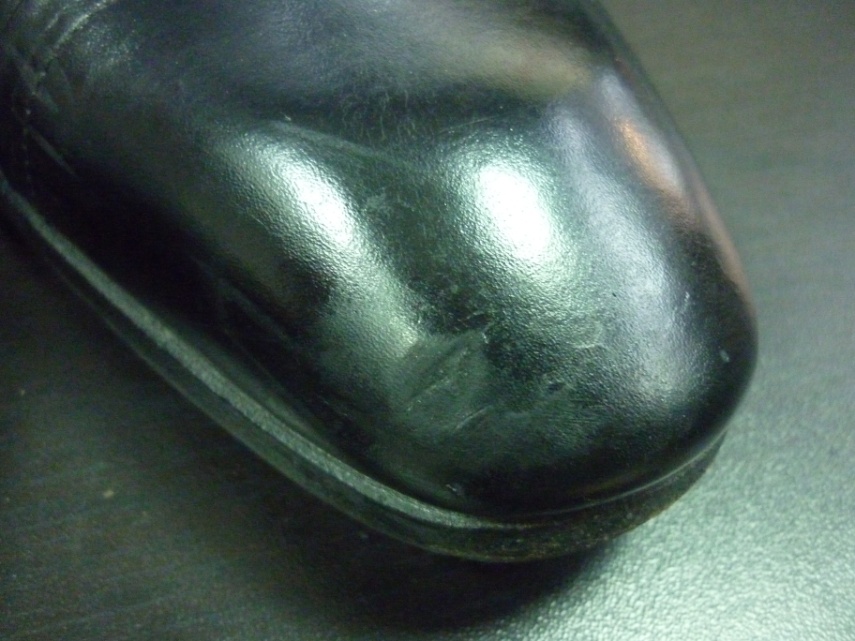 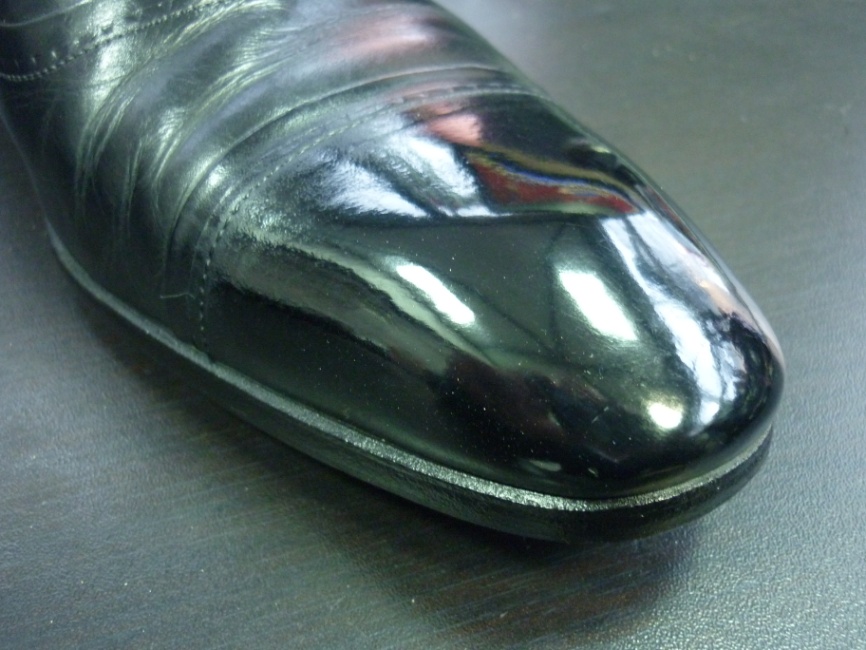 Гладкая кожа
Крем
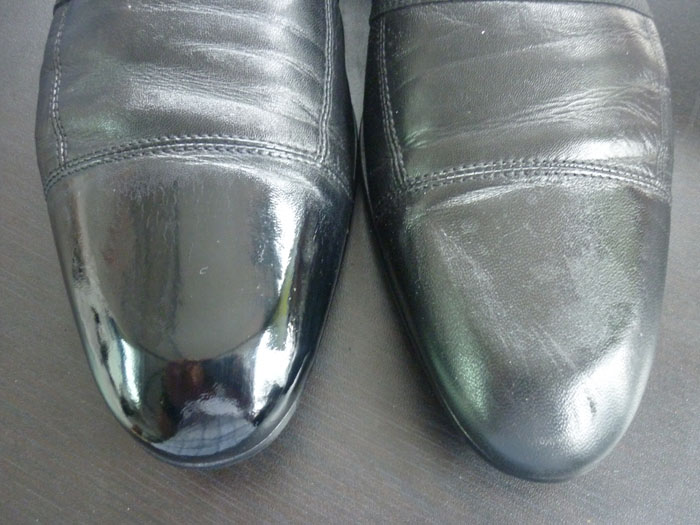 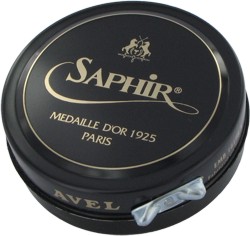 Арт. 1012
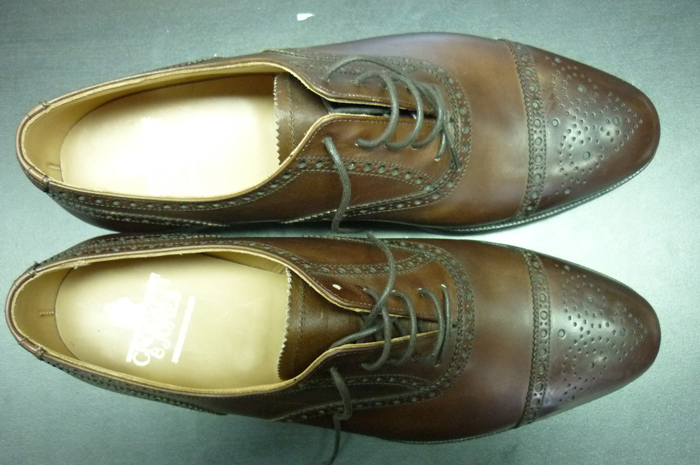 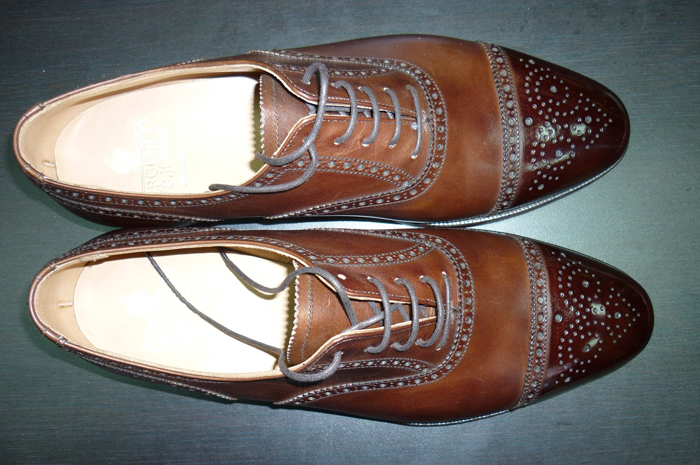 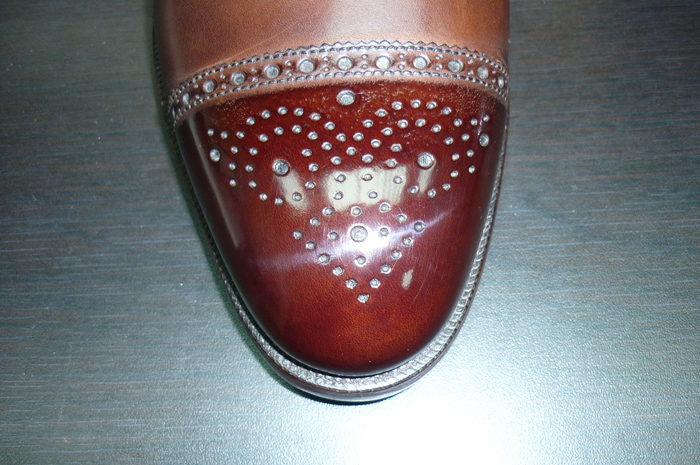 Гладкая кожа
Реставрация
0851+_0804
JUVACUIR
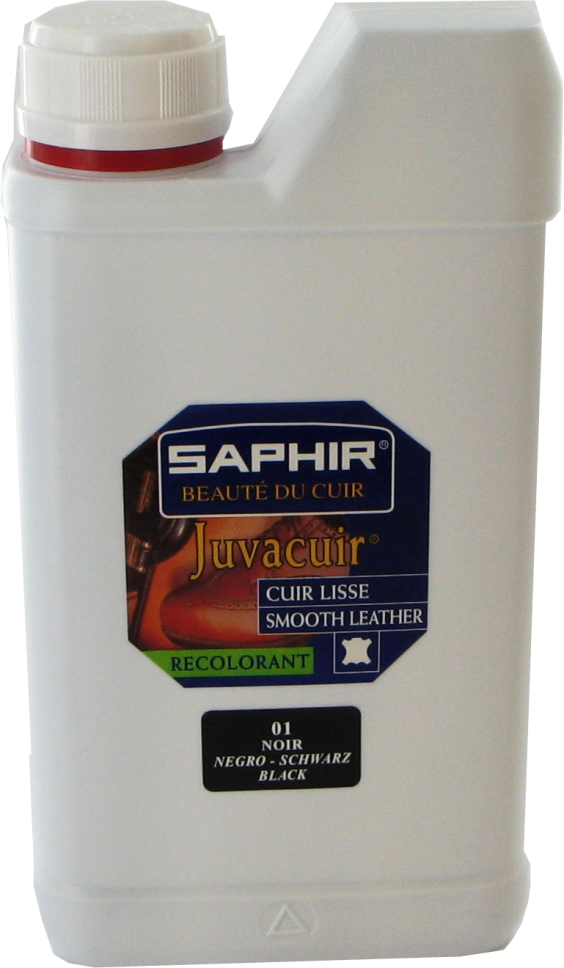 RENOVATING CREAM
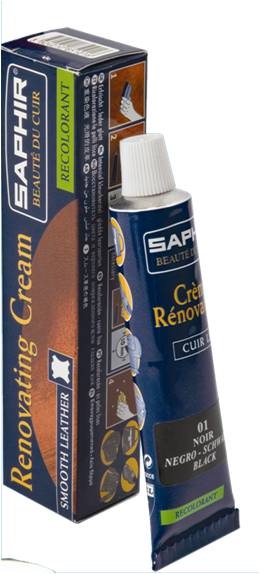 Арт.0804, флакон 500 мл. Цвет: темно-коричневый, черный.
Арт.0851, туба 25мл., 48 цветов,
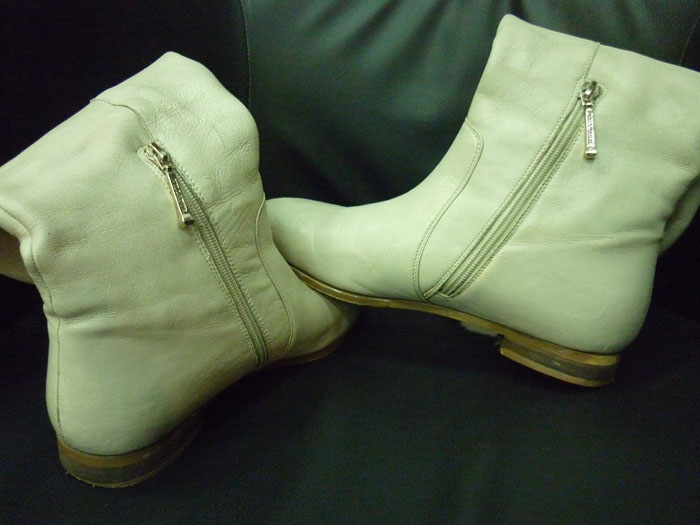 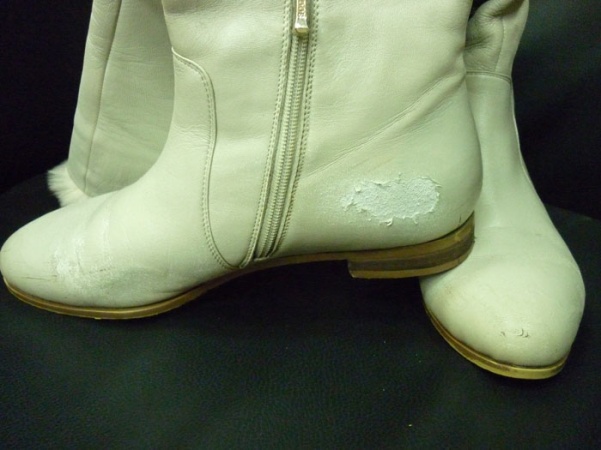 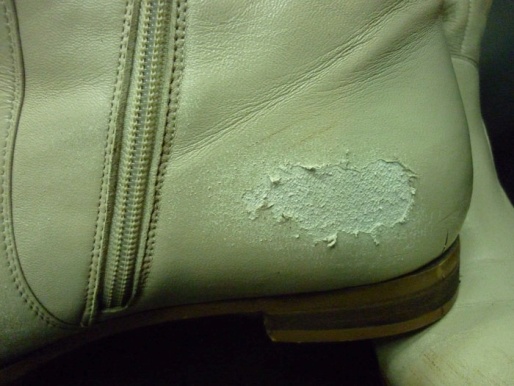 Гладкая кожа 
Реставрация
0803
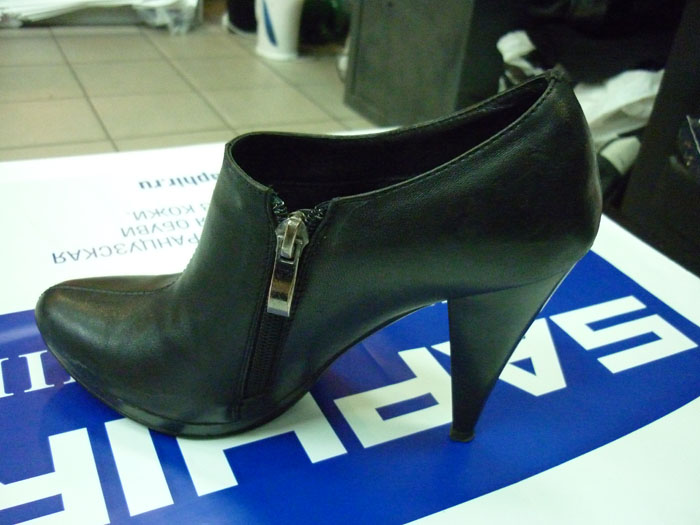 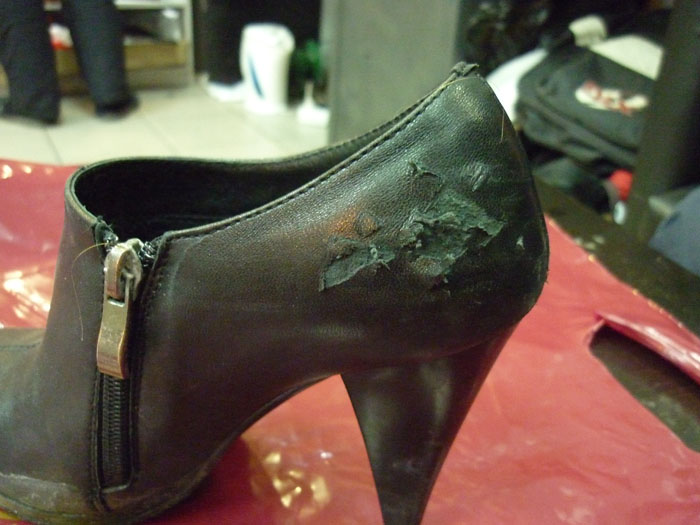 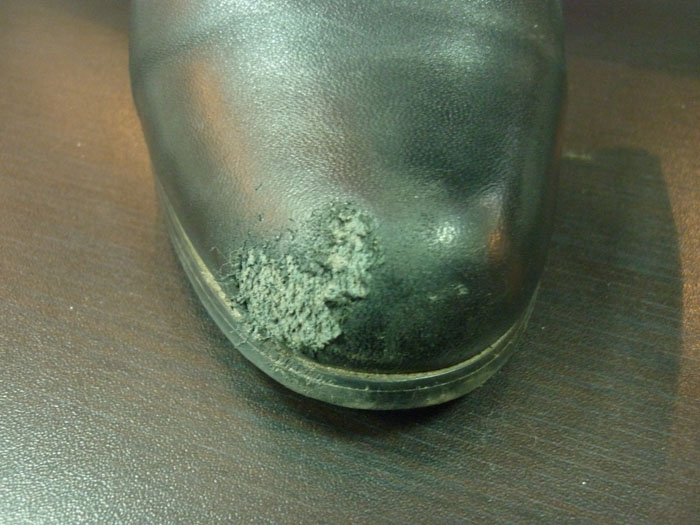 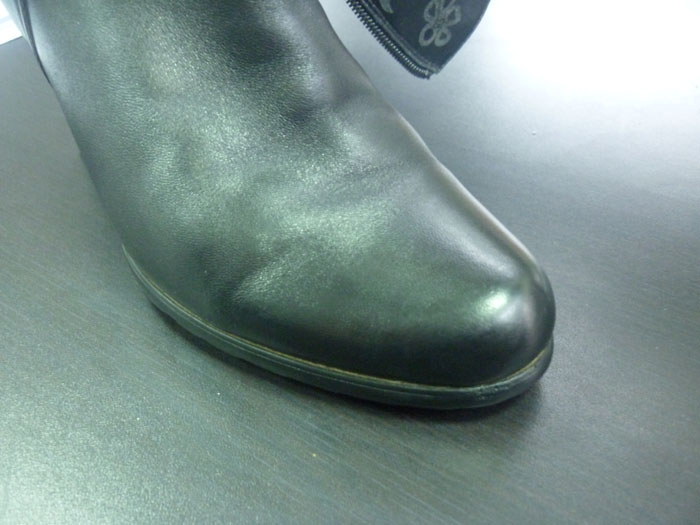 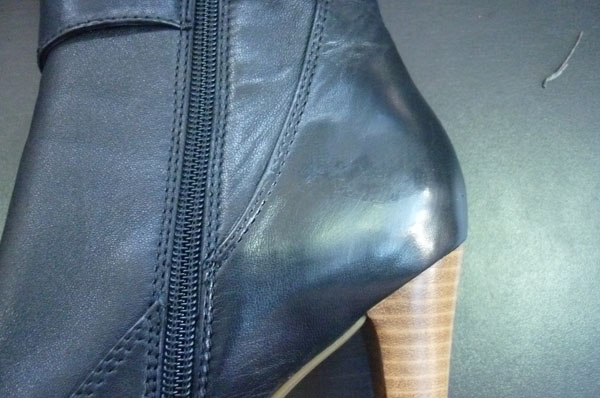 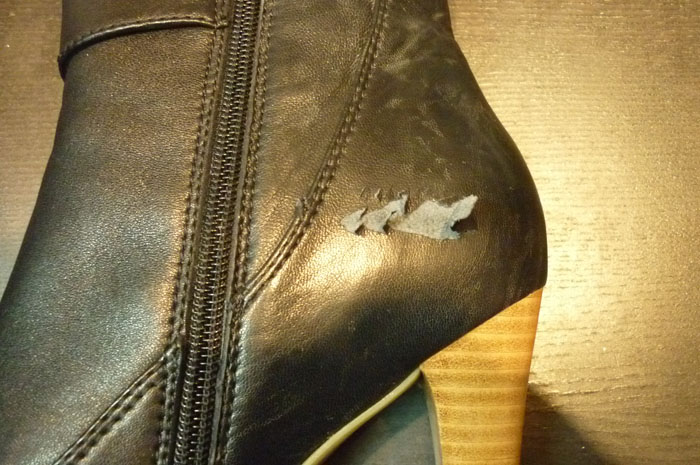 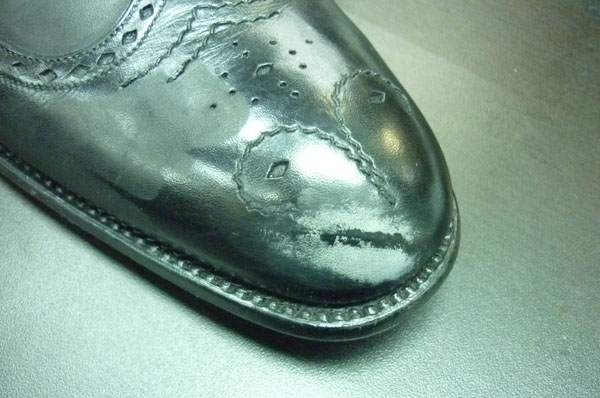 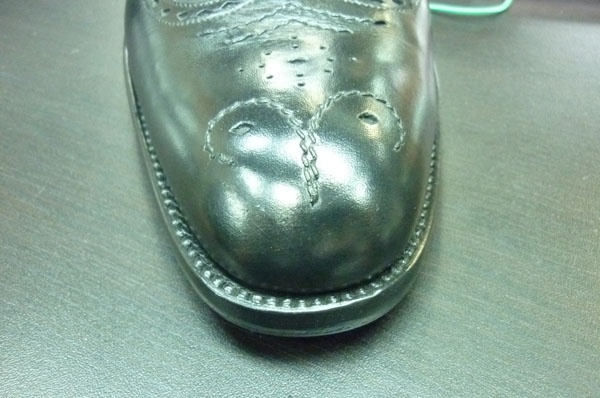 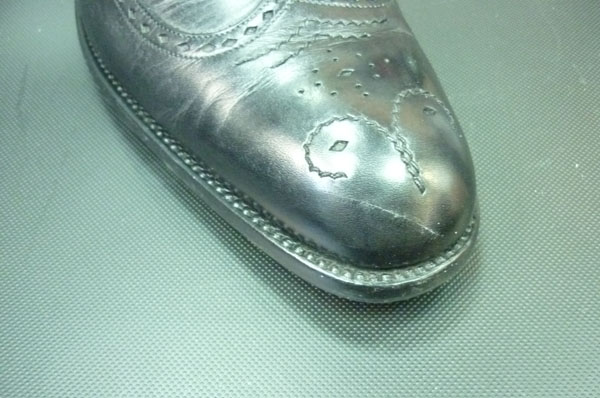 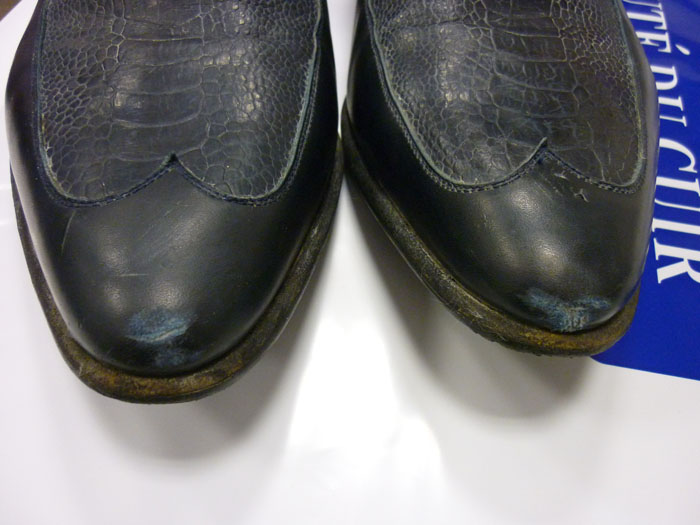 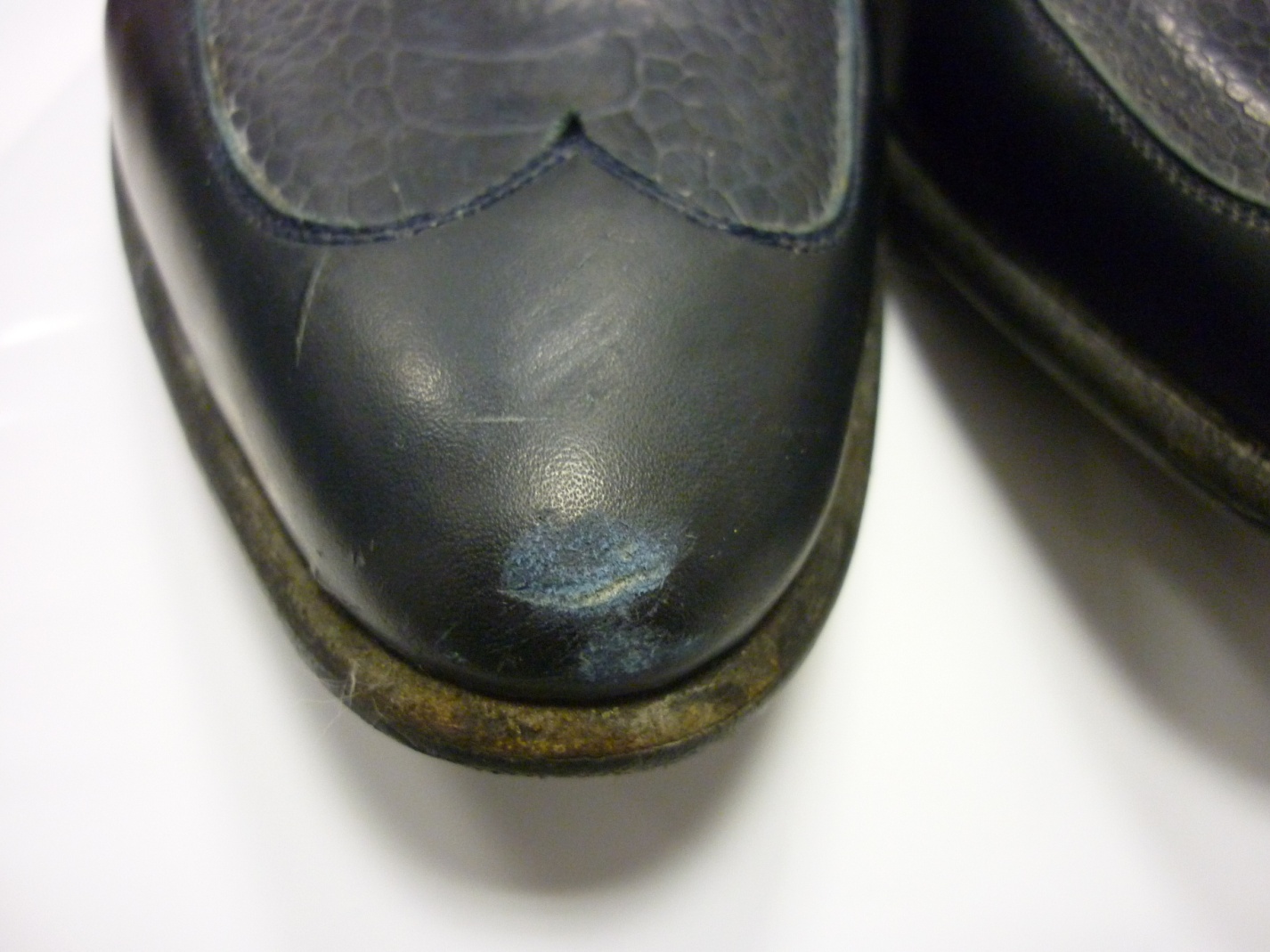 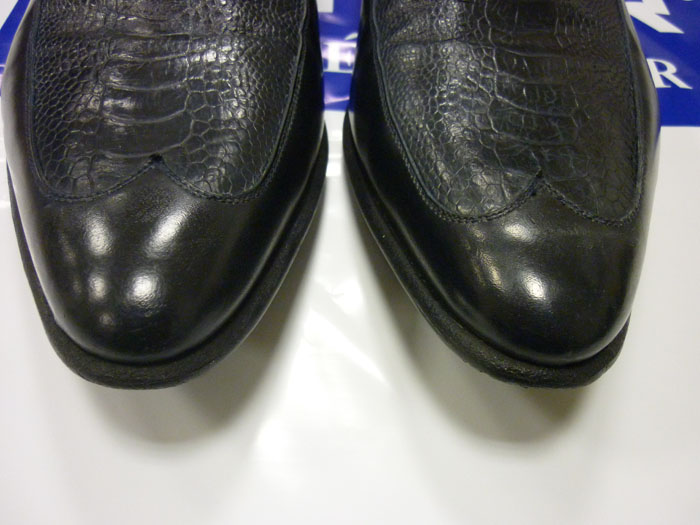 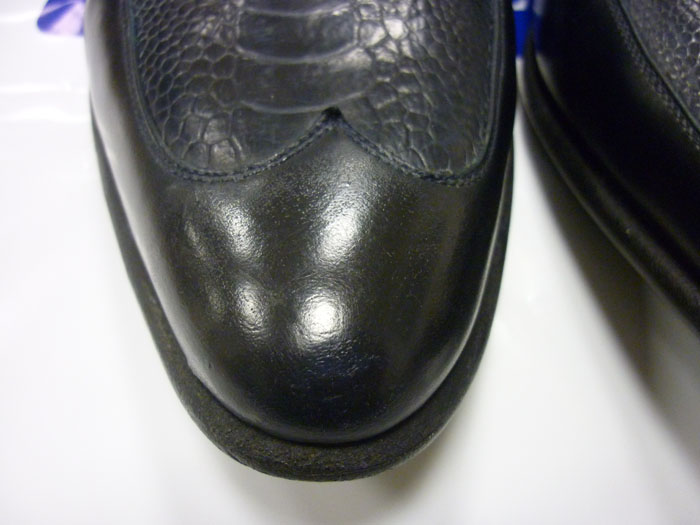 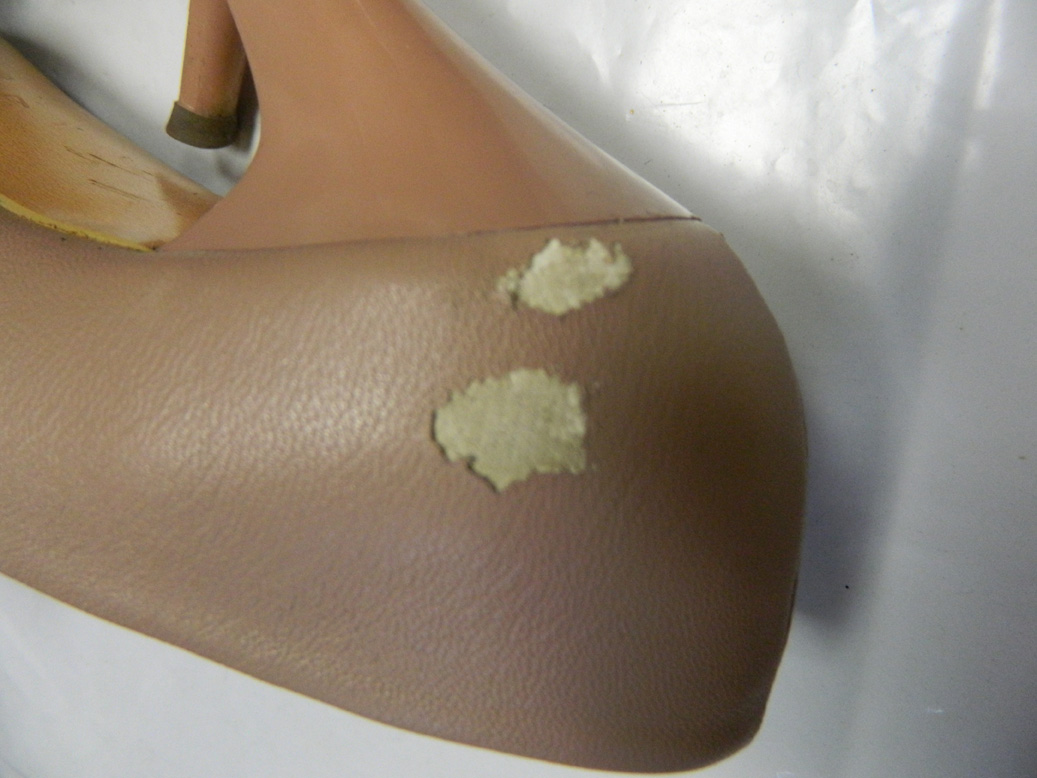 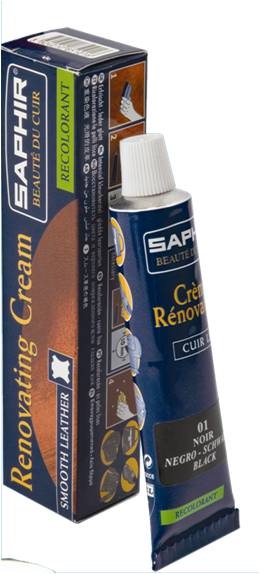 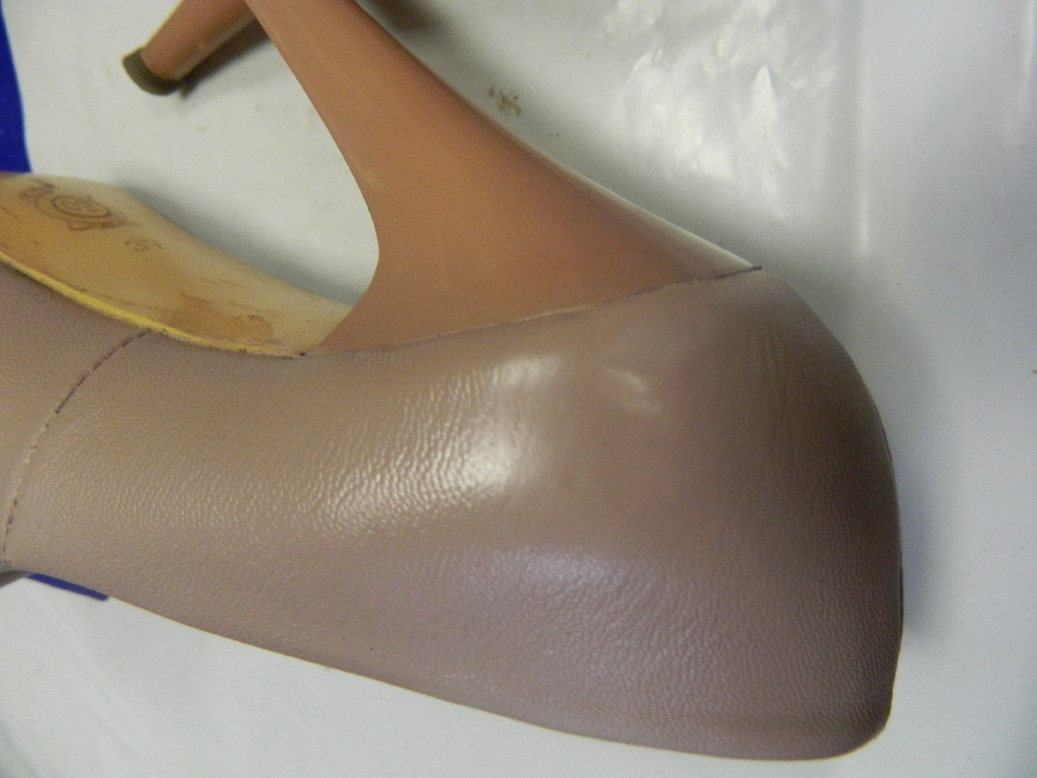 RENOVATING CREAM
Арт.0851, туба 25мл., 48 цветов,
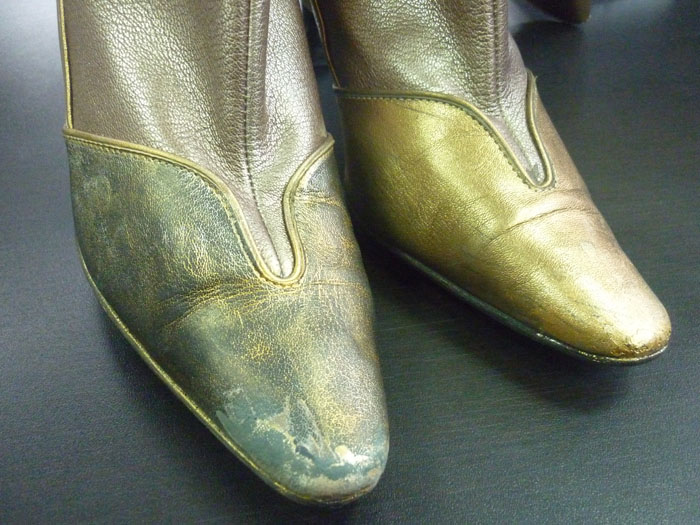 TENAX
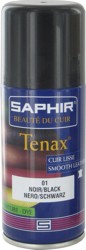 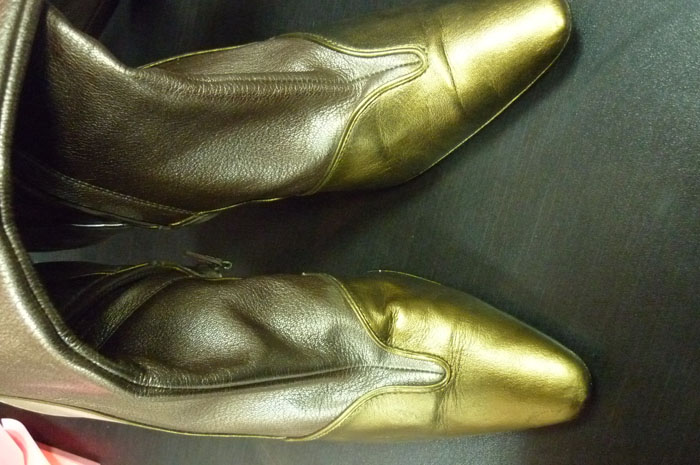 Арт.0823, аэрозоль 200мл., 40 цветов
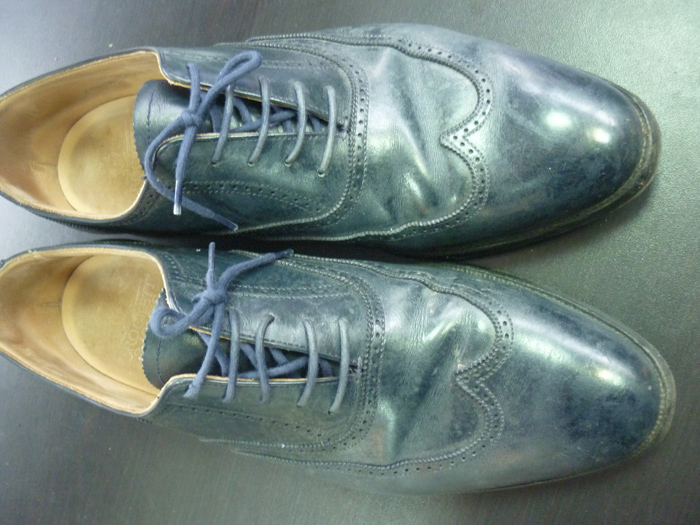 Гладкая кожа
Уход
TPP 64
SELF SHINE SHOE CREAM
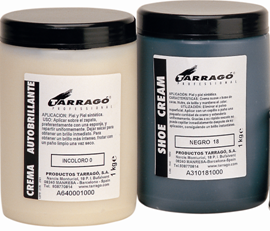 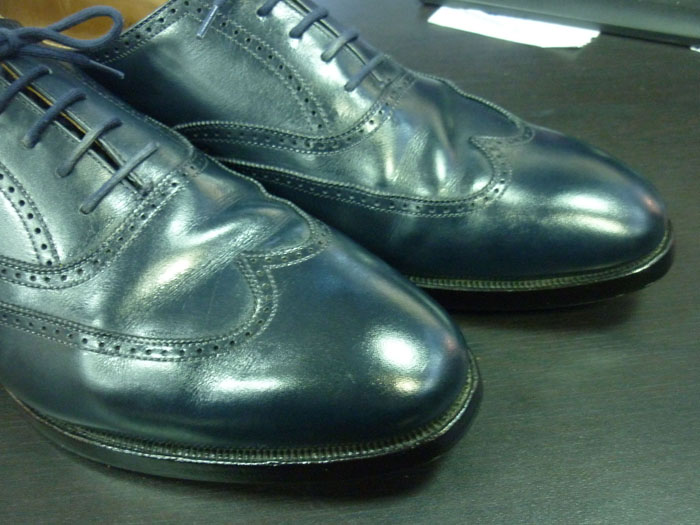 Арт. TPP64, банка 1 кг., 4 цв
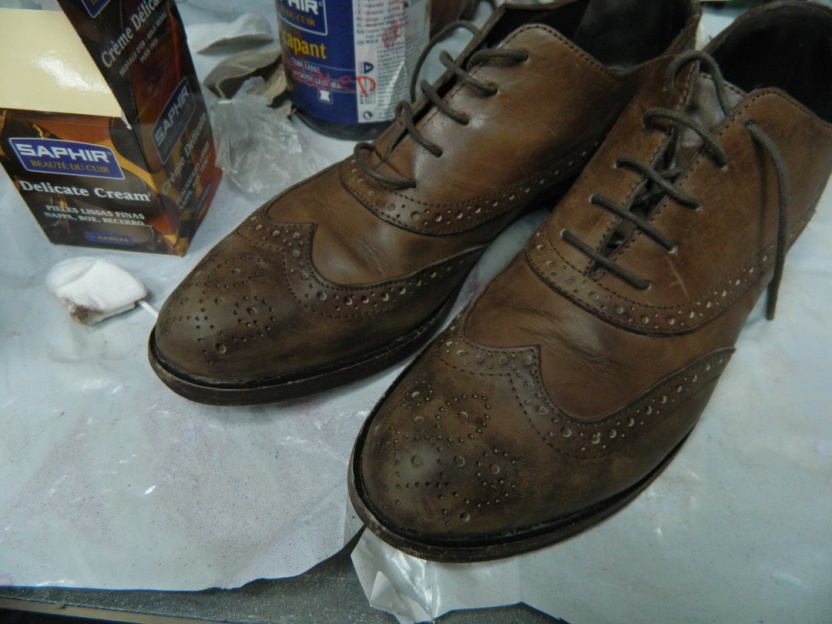 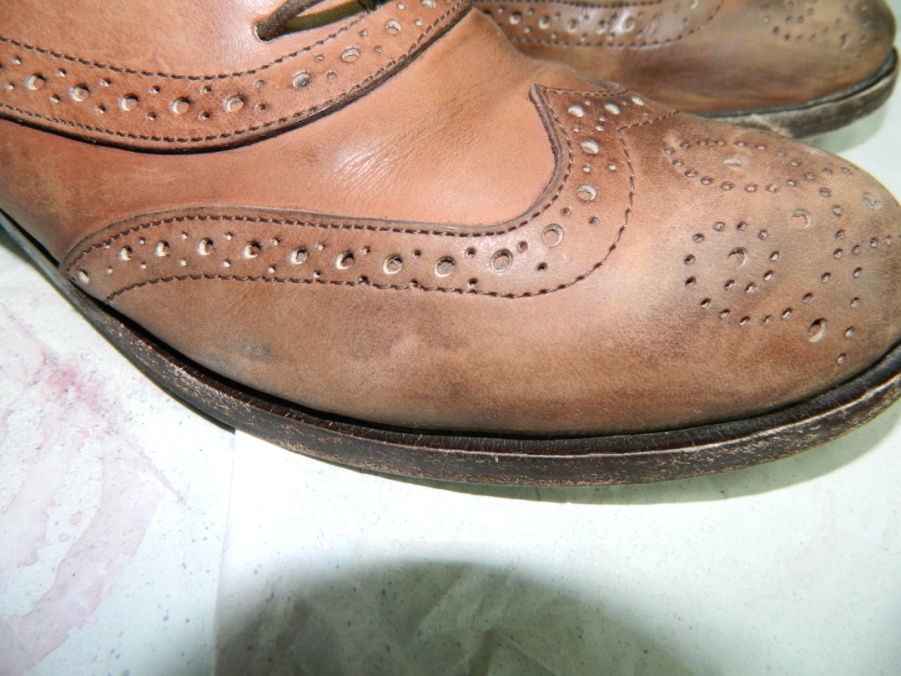 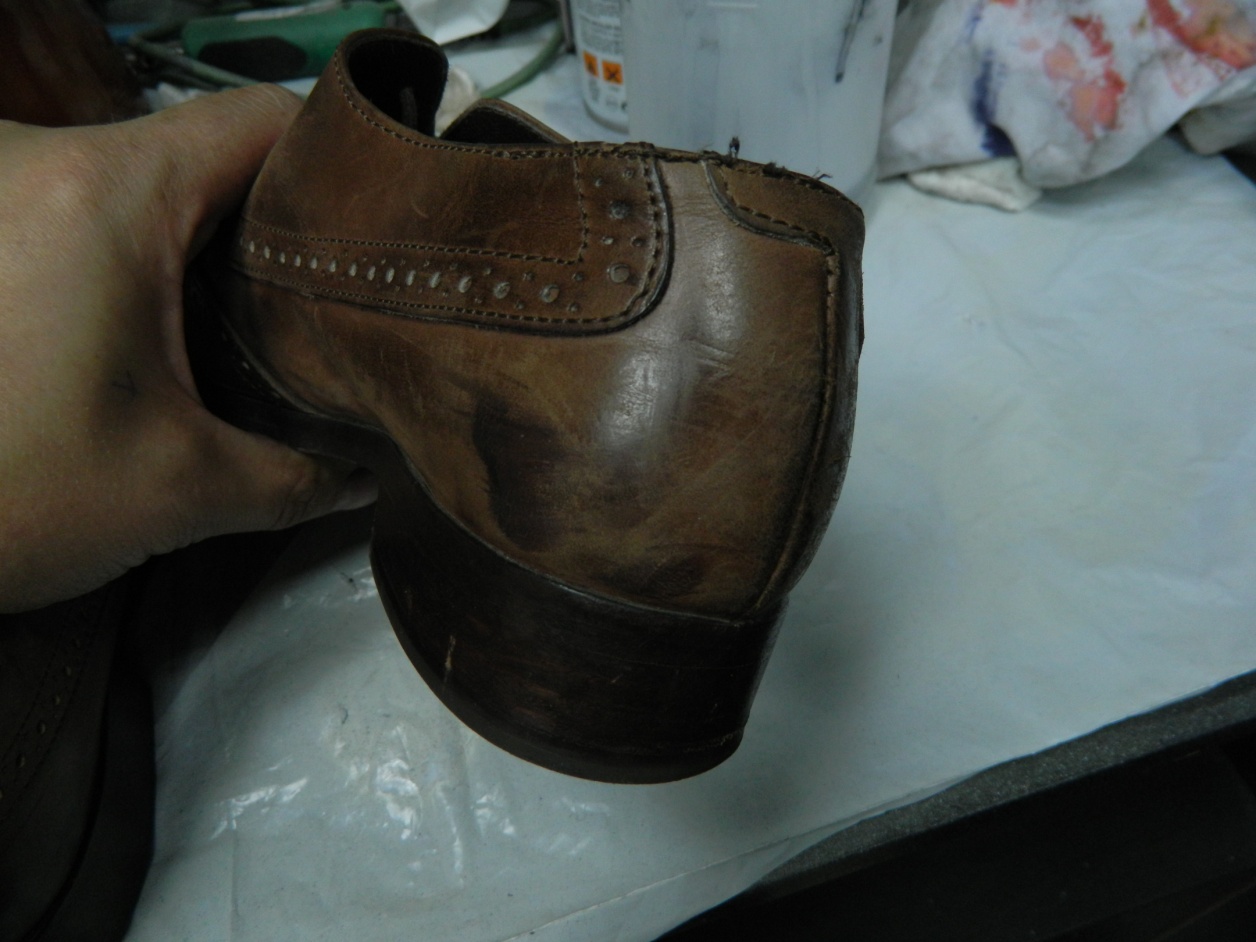 Гладкая кожа
чистка
CREAM
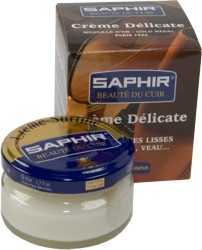 Арт. TPP64, банка 1 кг., 4 цв
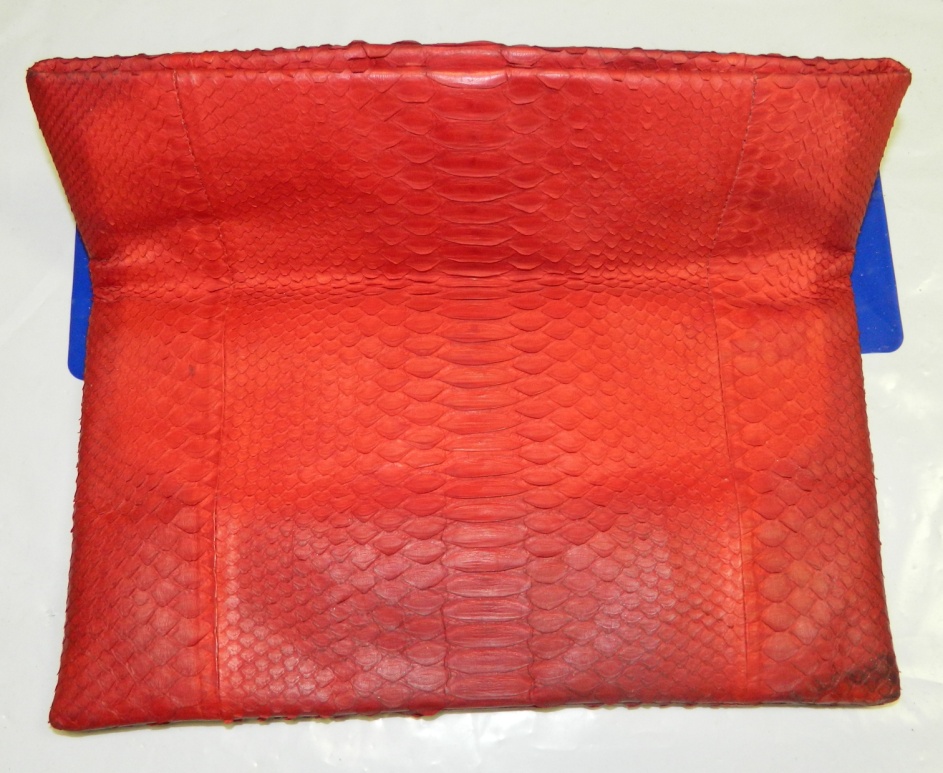 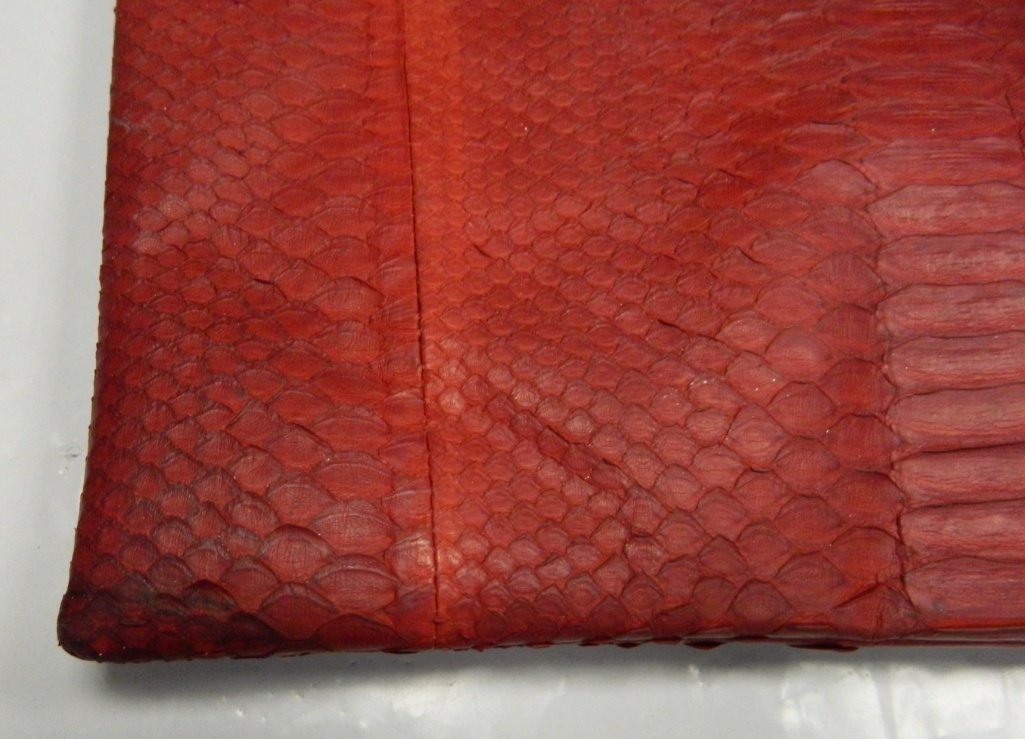 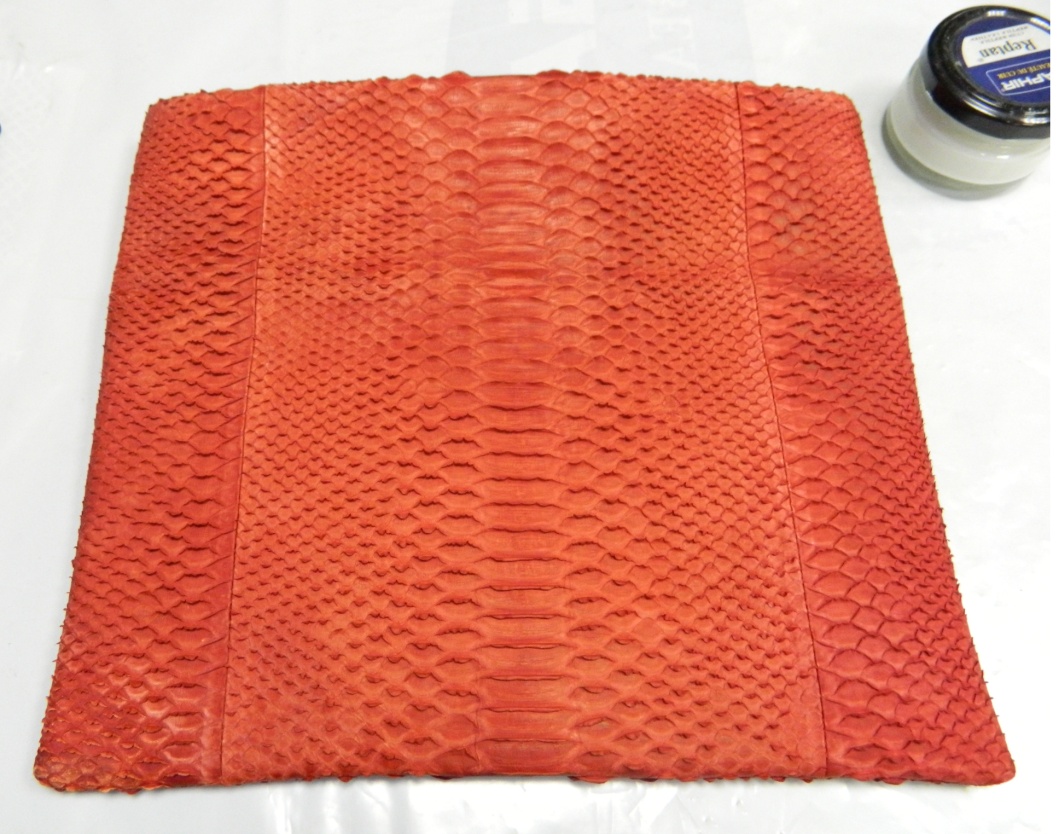 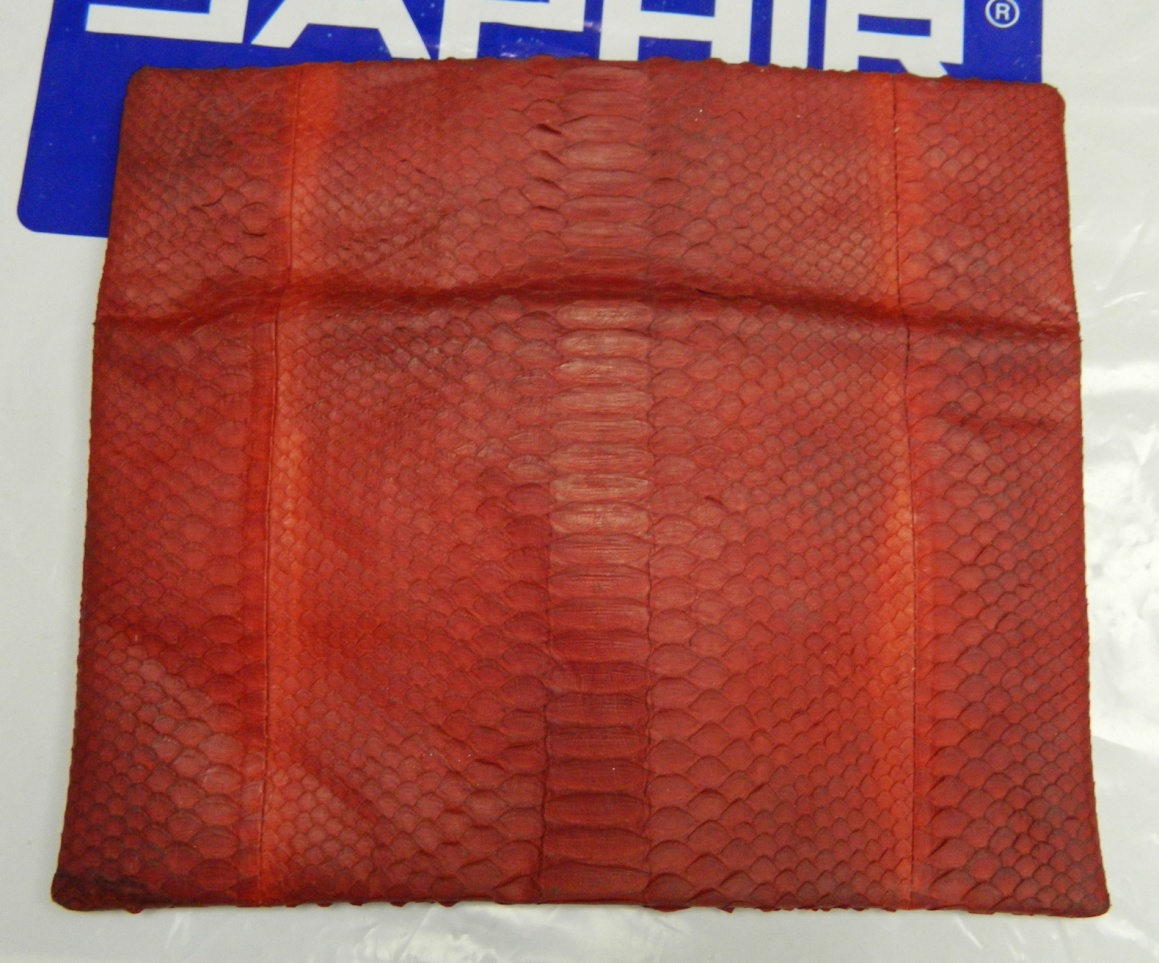 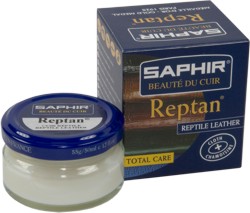 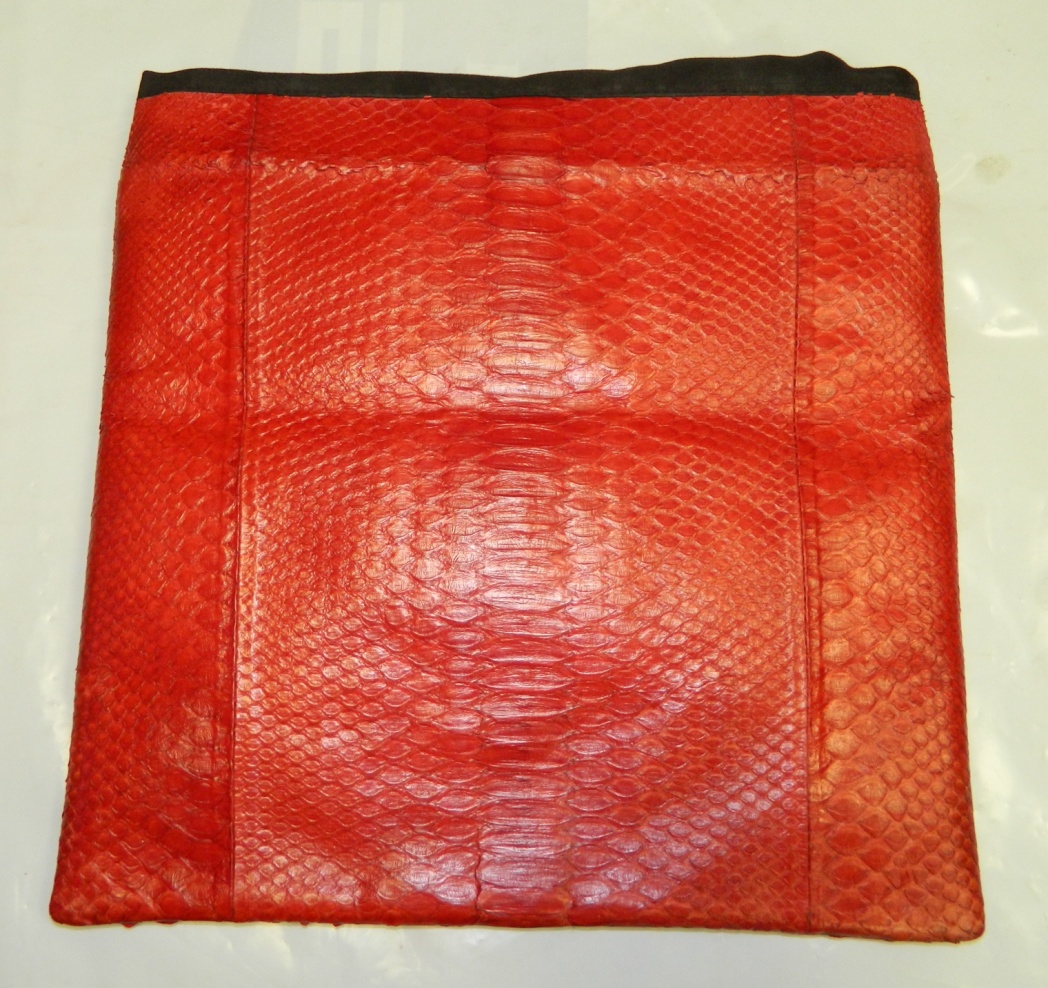 Бальзам Reptan
Арт. 0422, банка 50мл. бесцветный
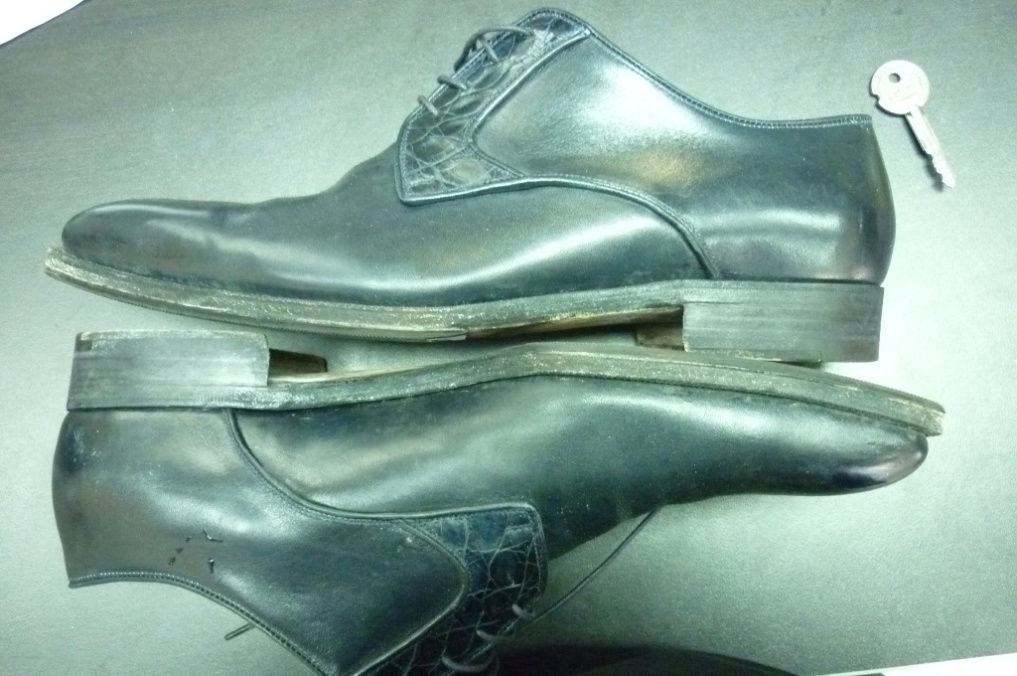 SELF SHINE WAX DYE
Ранты и каблуки
CLASSIC WAX DYE
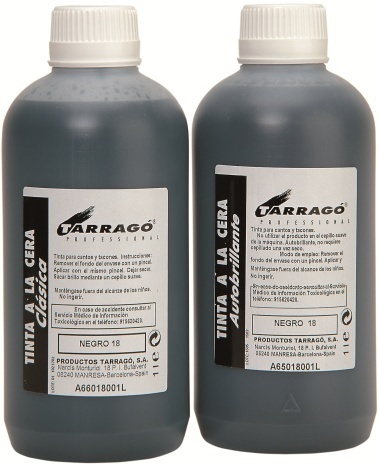 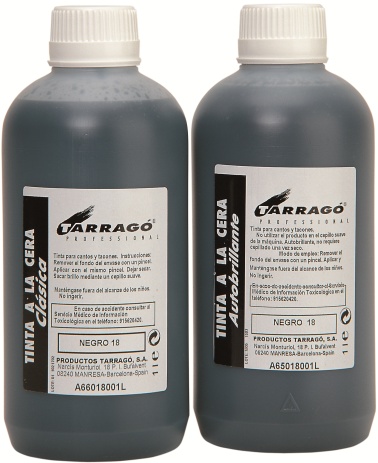 COLOR WAX
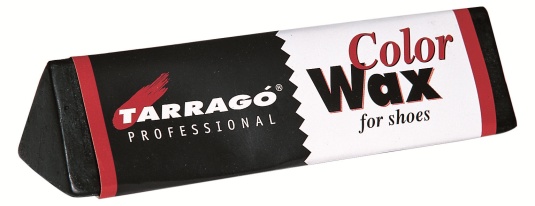 FILLING WAX
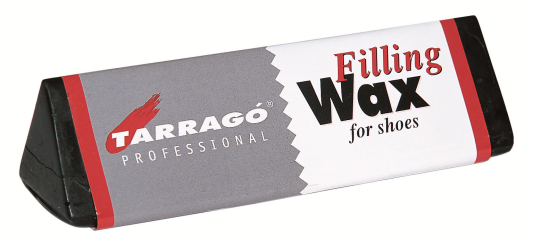 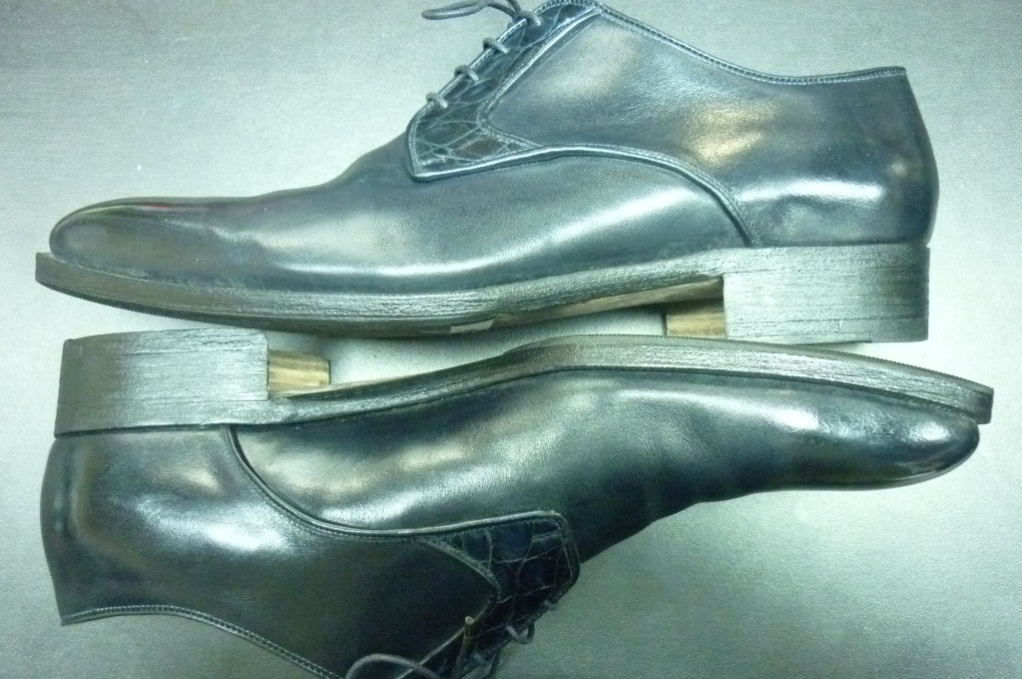 Арт. TPV69 ,Арт. TPV68, плитка, 120гр. Цвет: темно-коричневый, черный
Арт. TPP65, Арт. TPP66, флакон 1000 мл. Цвет: темно-коричневый, черный
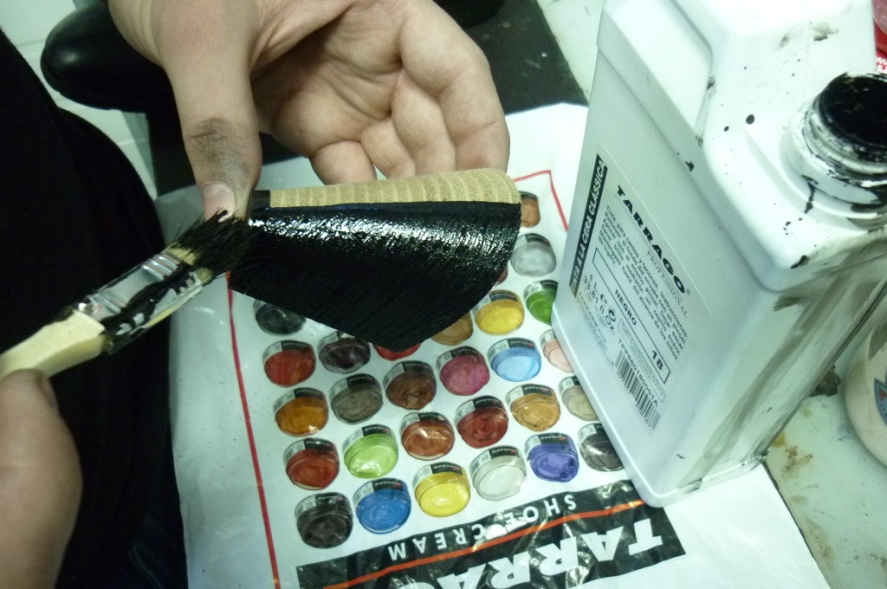 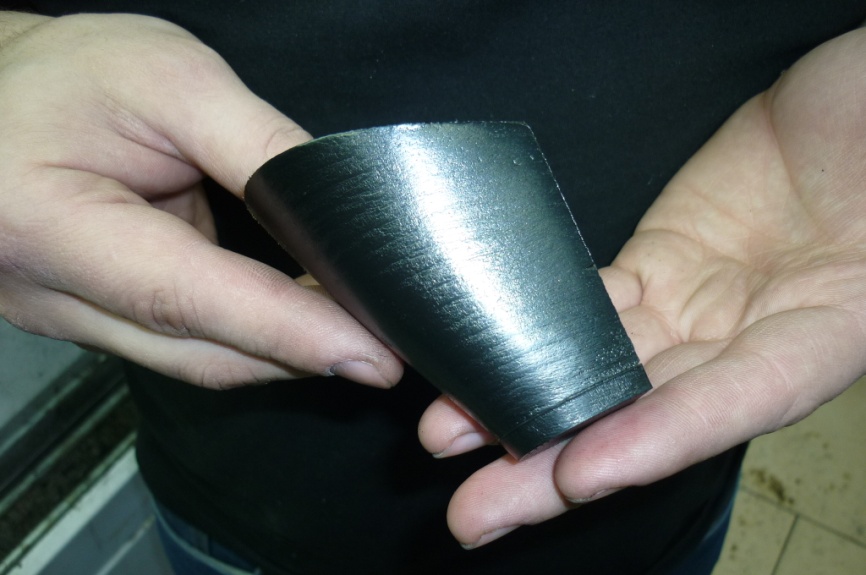 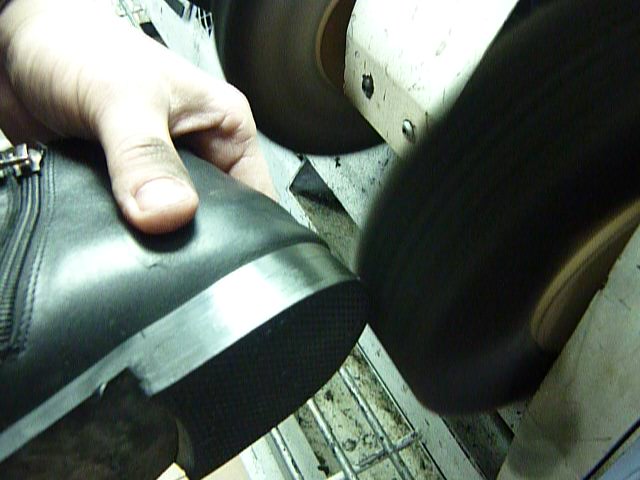 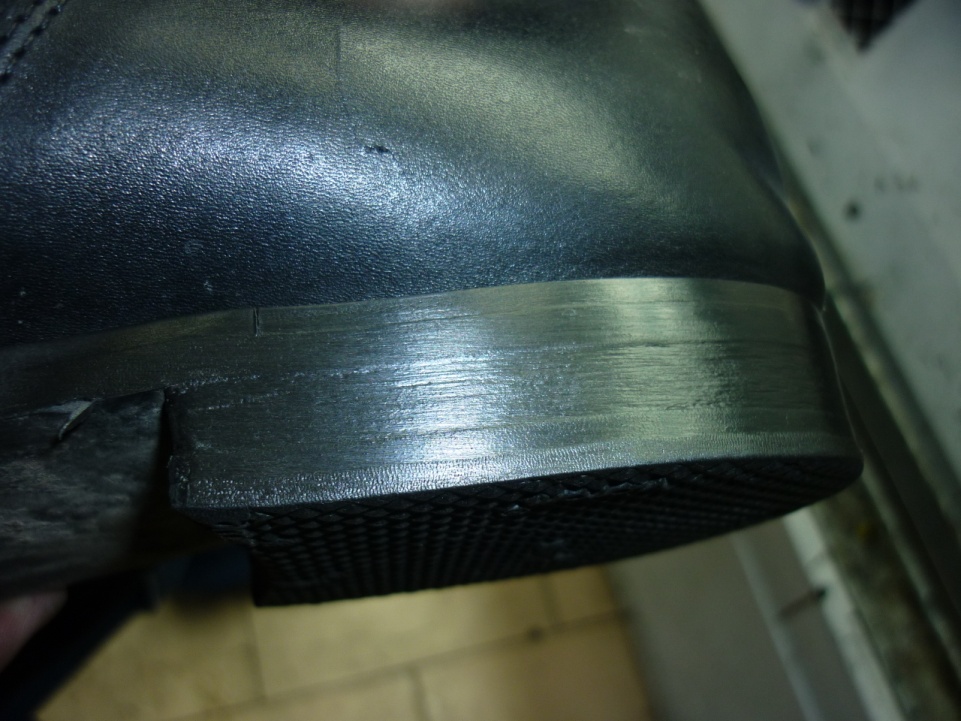 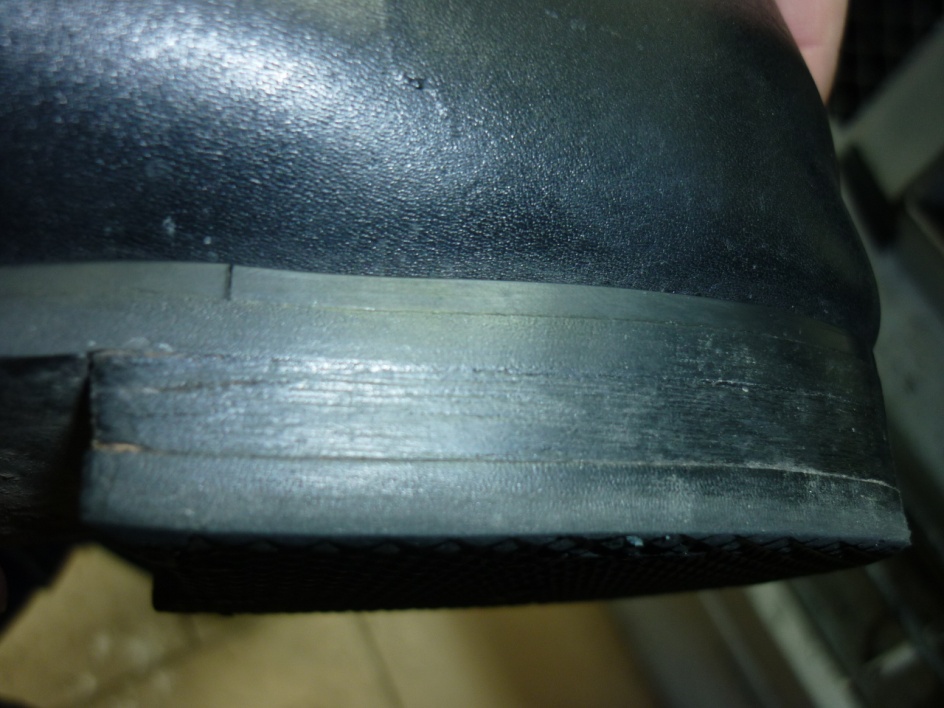 INSTANT SHINE
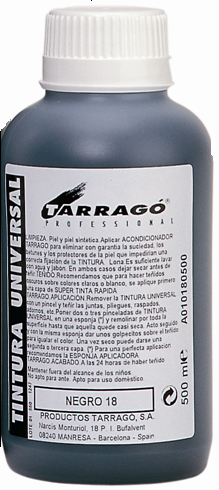 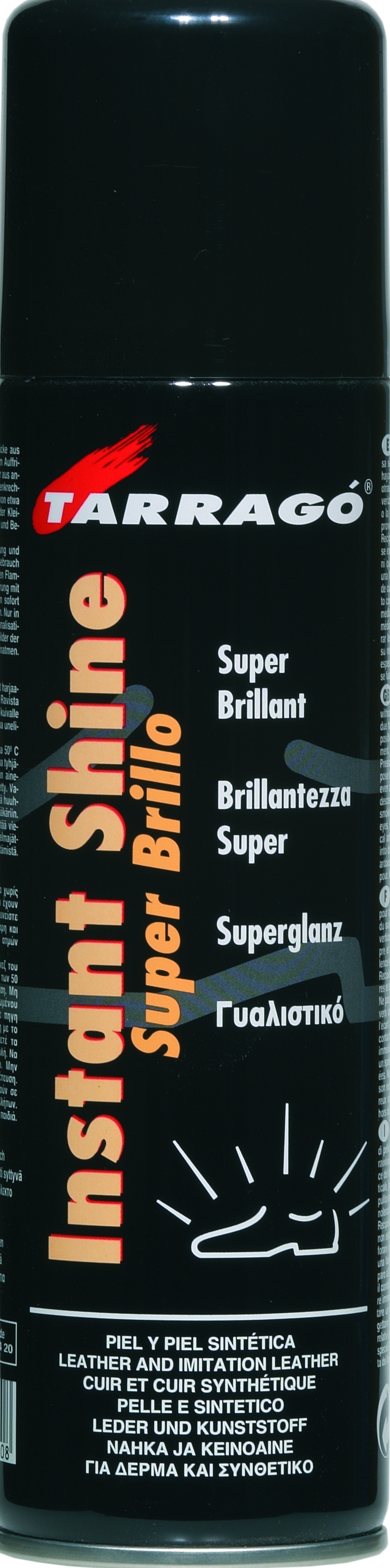 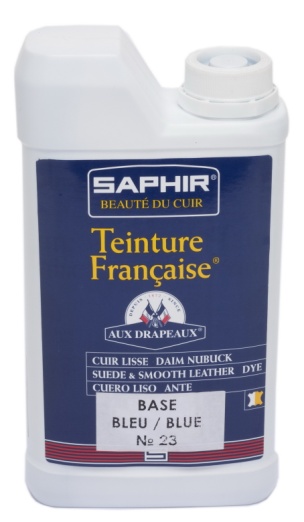 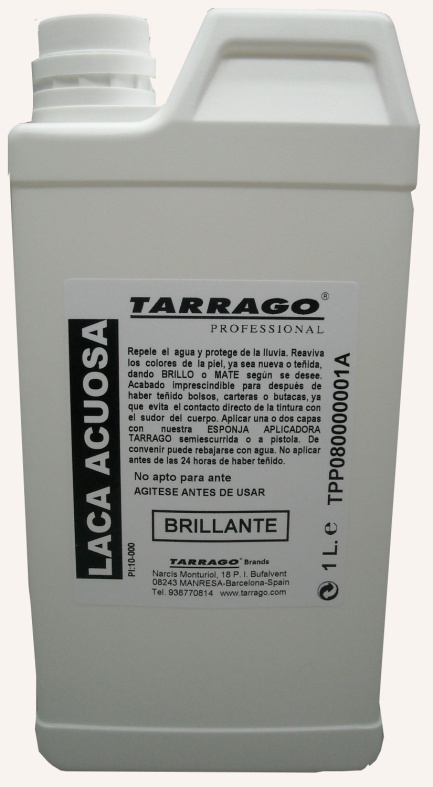 VERNIS RIFE
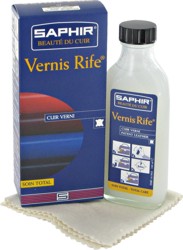 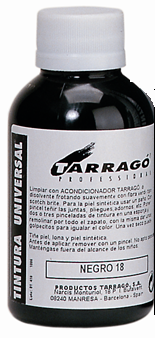 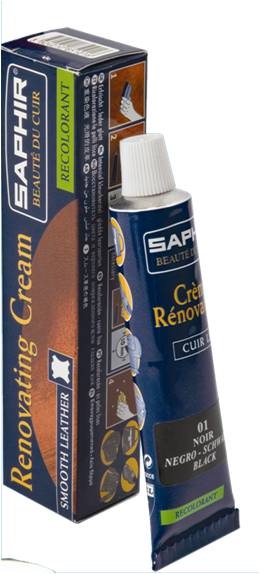 Арт. 0404, флакон 100 мл., 2 цв.
Арт. TCS25, аэрозоль, 250 мл., бесцв
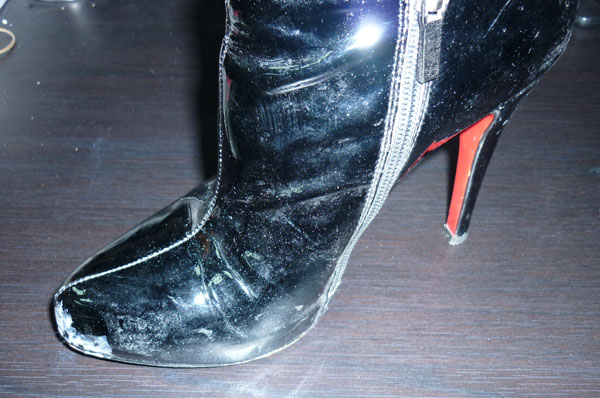 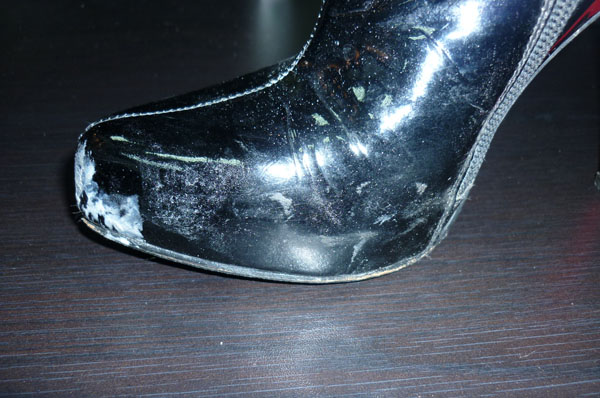 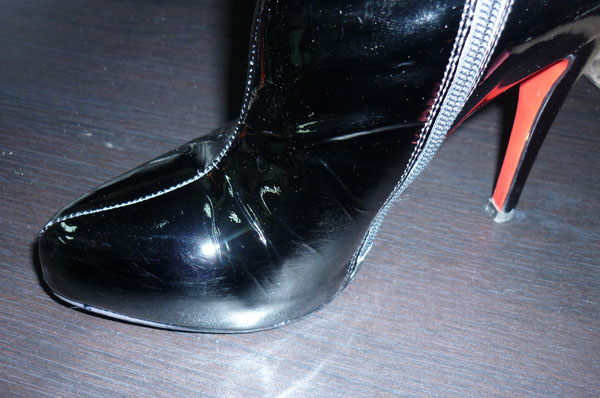 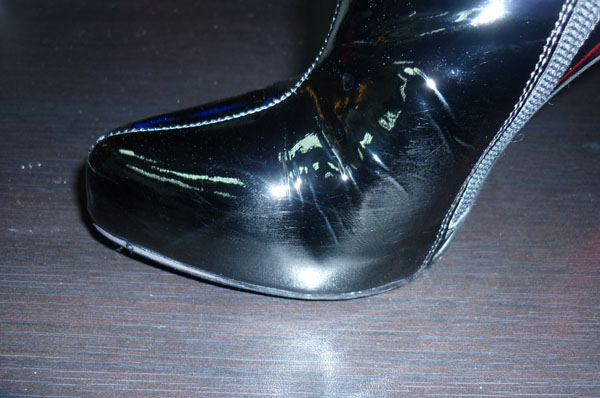 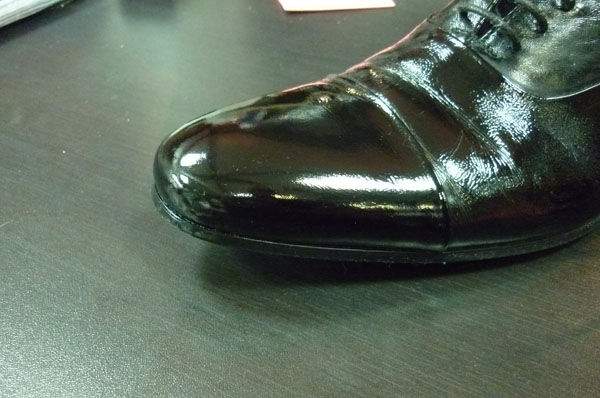 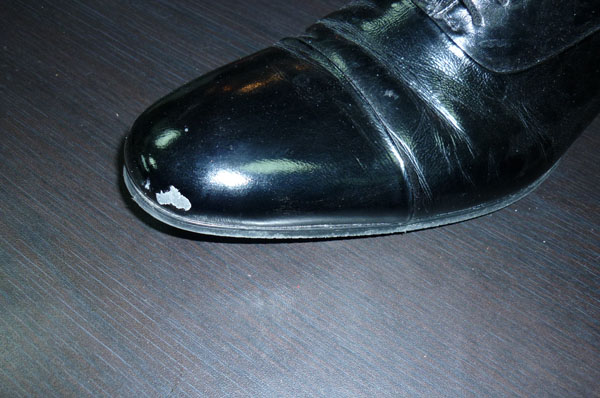 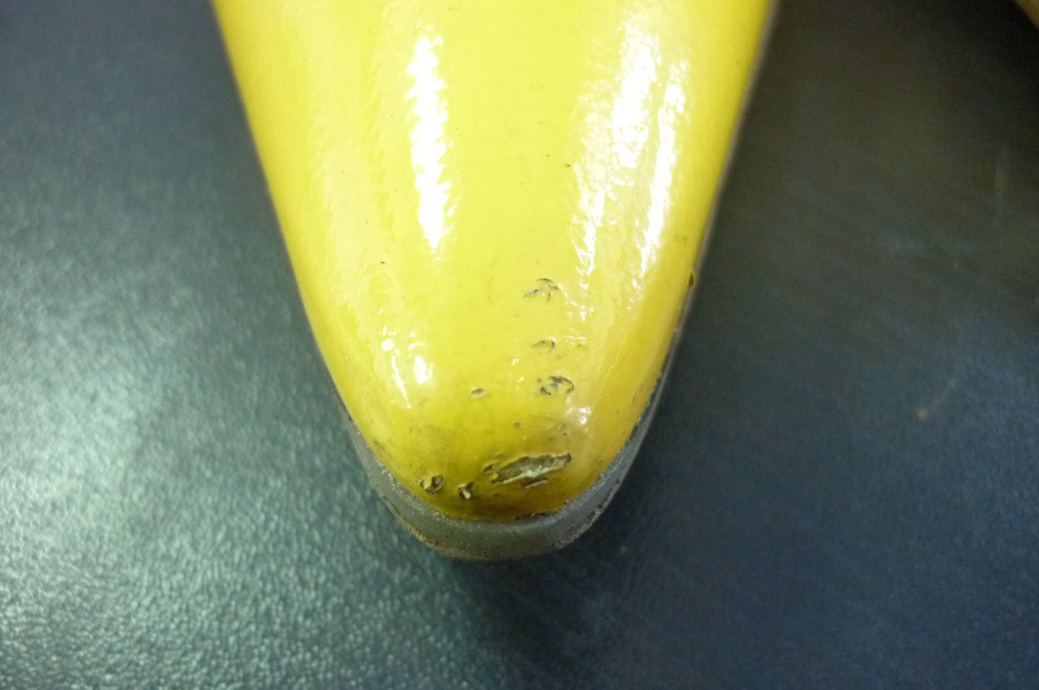 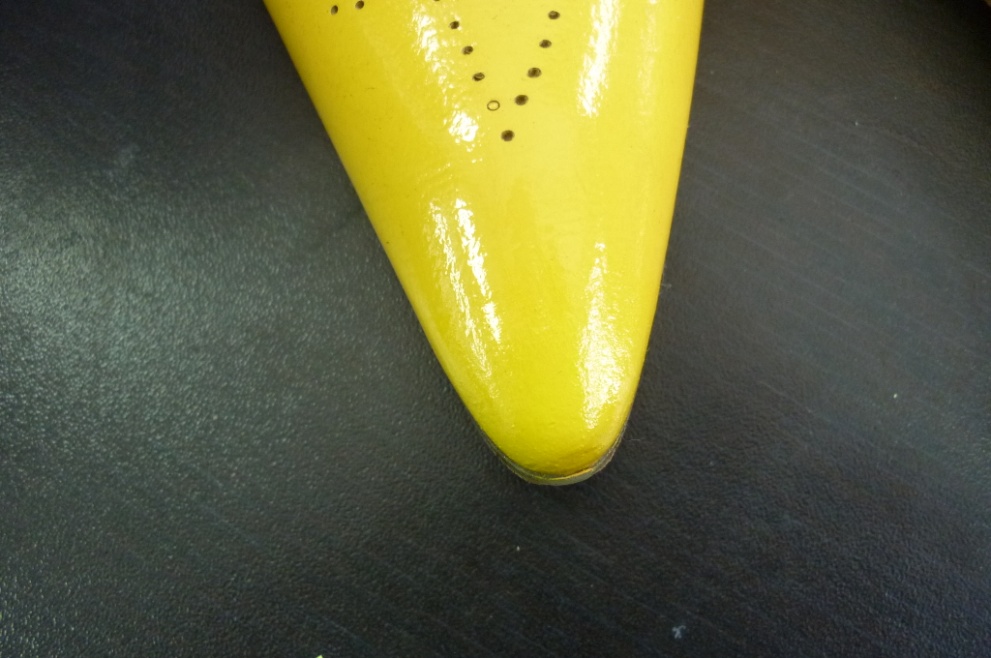 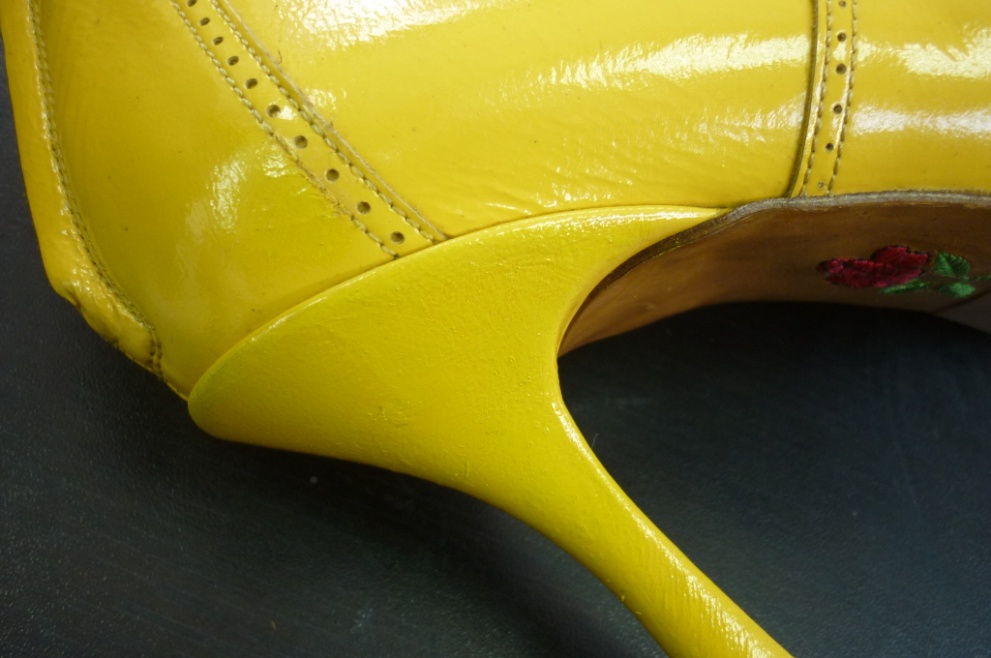 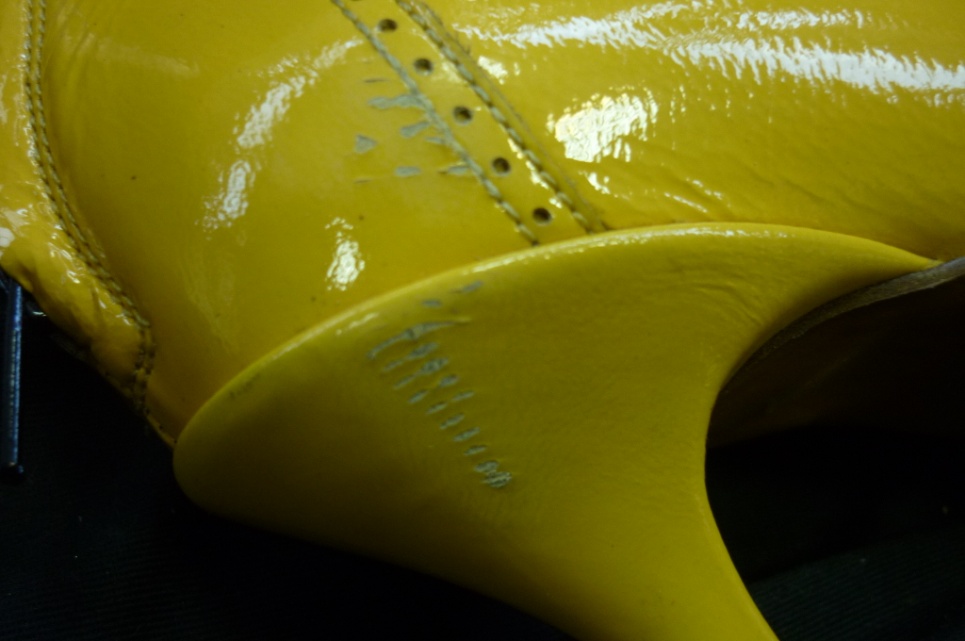 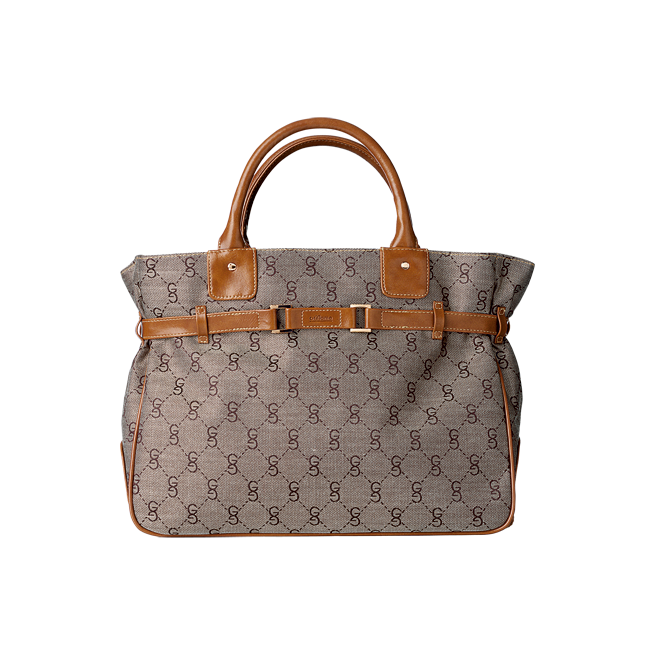 Текстиль
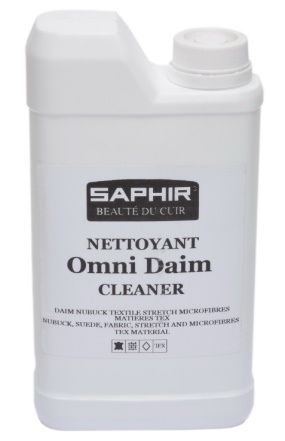 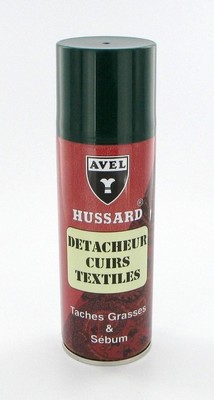 OMNI TEXTILE
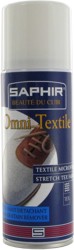 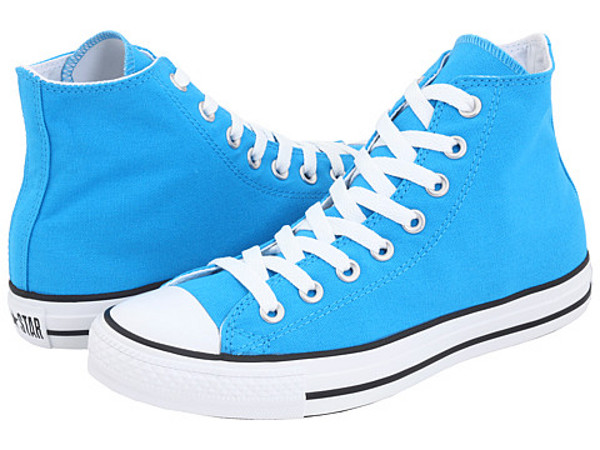 Арт. 0394, аэрозоль 200 мл., бесцв
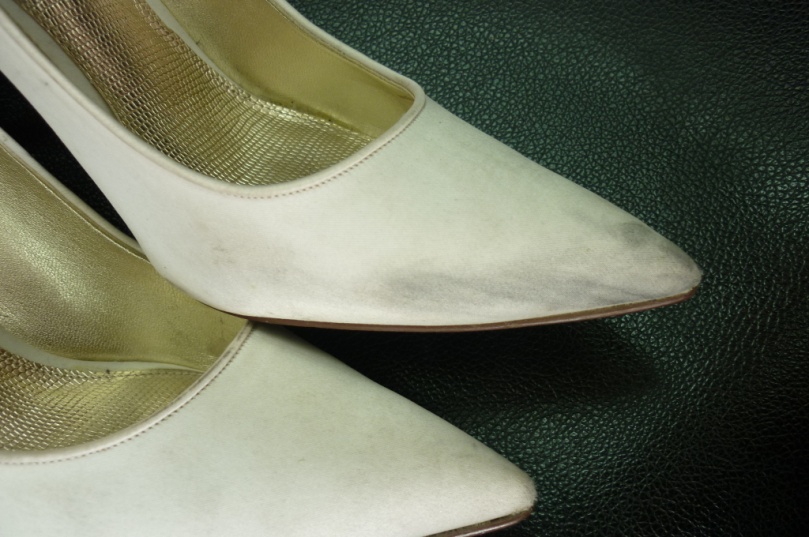 Текстиль
OMNI TEXTILE
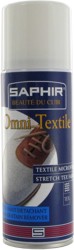 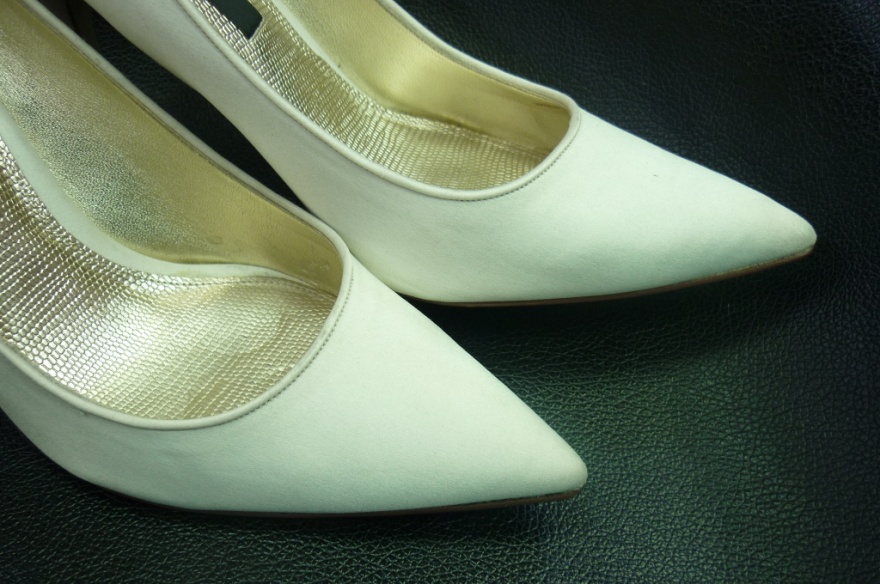 Арт. 0394, аэрозоль 200 мл., бесцв
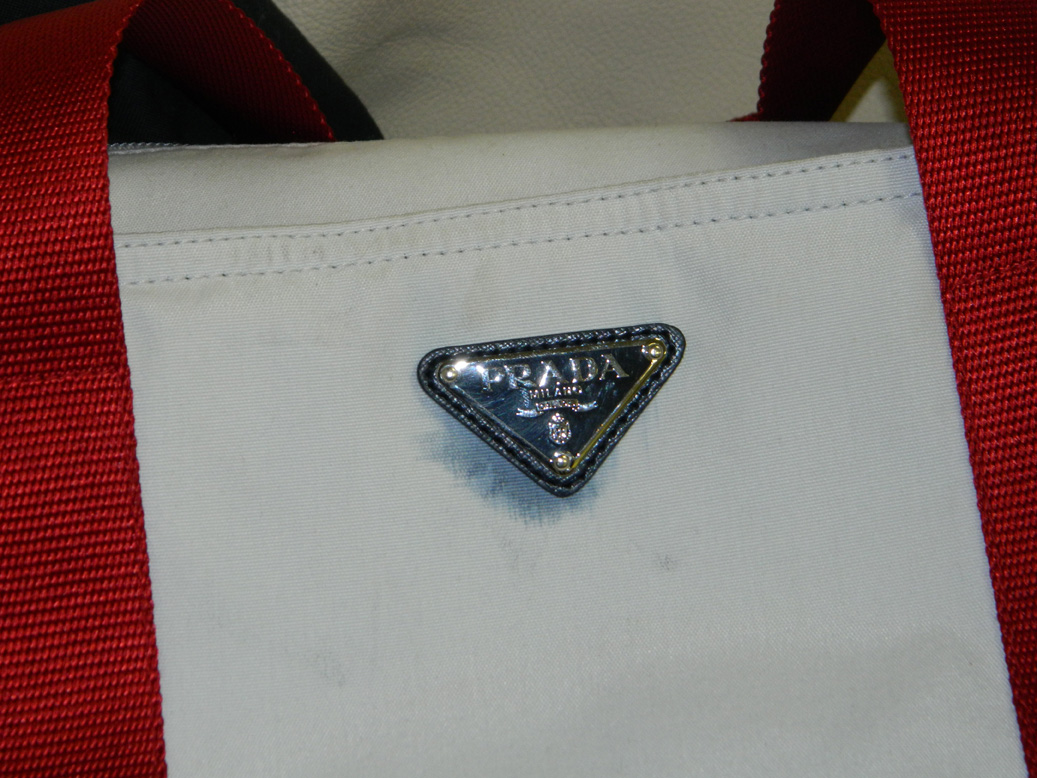 Текстиль
OMNI TEXTILE
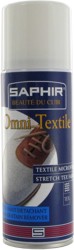 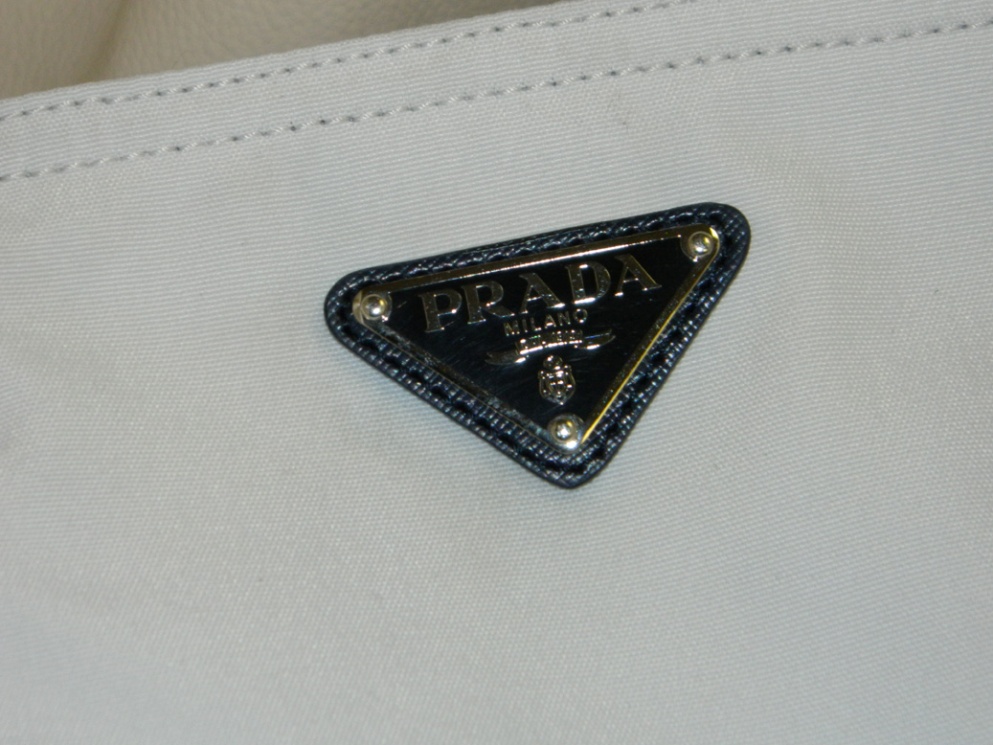 Арт. 0394, аэрозоль 200 мл., бесцв
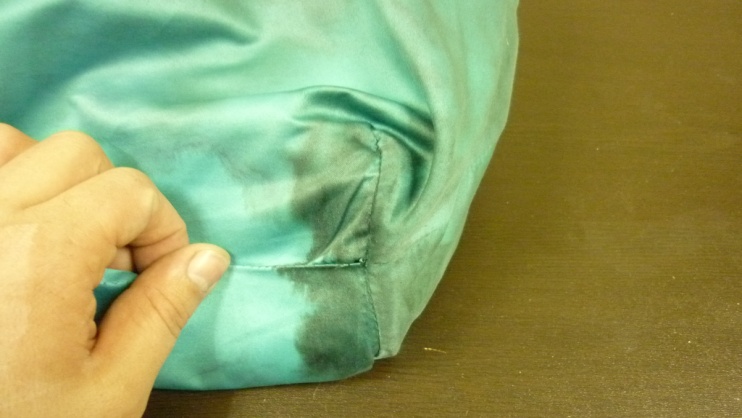 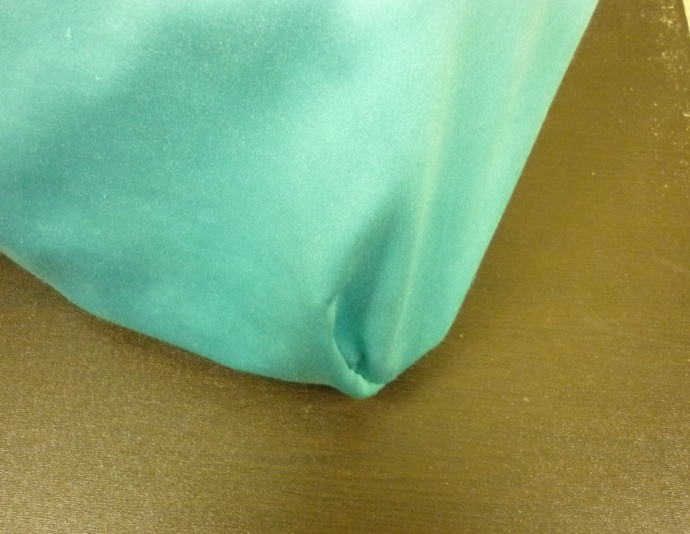 Текстиль
OMNI TEXTILE
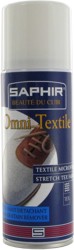 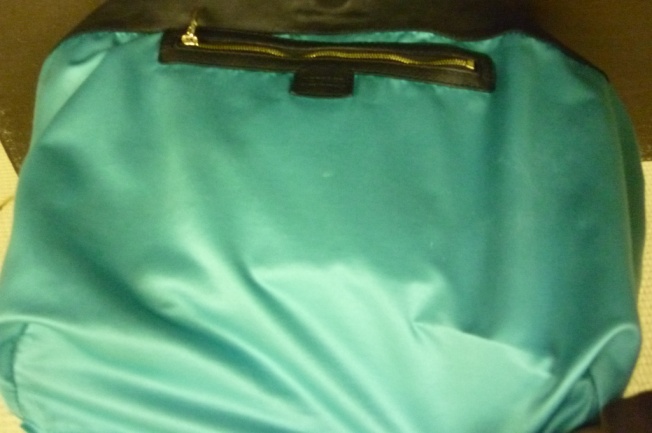 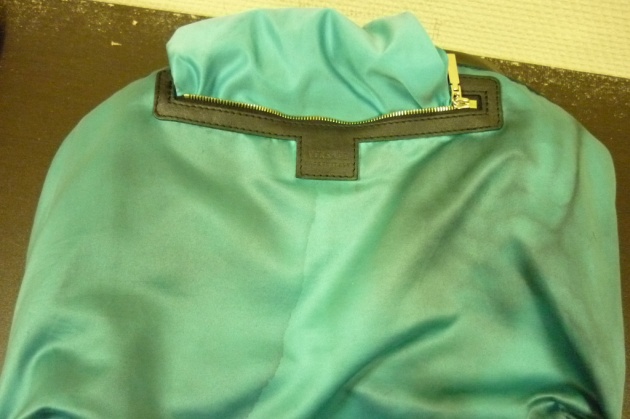 Арт. 0394, аэрозоль 200 мл., бесцв
SPECIAL TEXTILES
IMPERMEABILISANT SPEACIAL TEXTILE
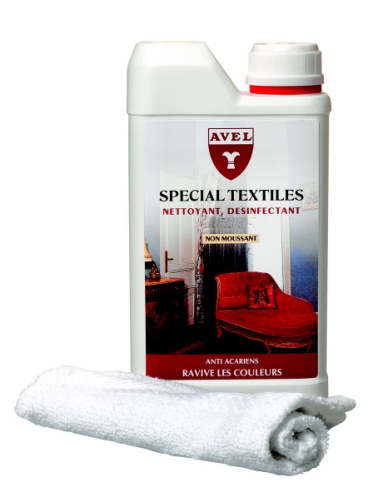 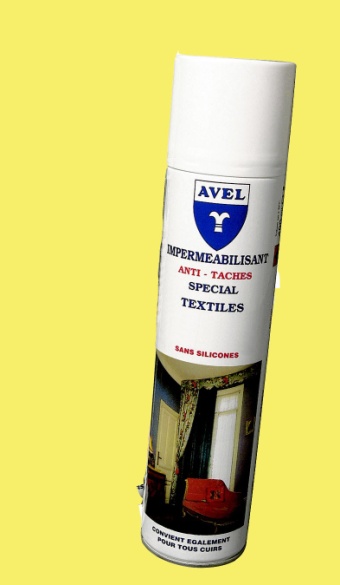 FIXATEUR CRÈME PIGMENTAIRE
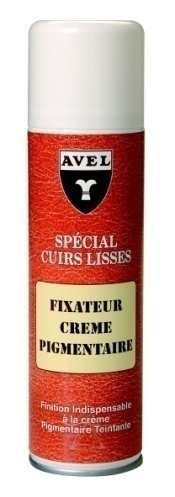 Мебельная серия
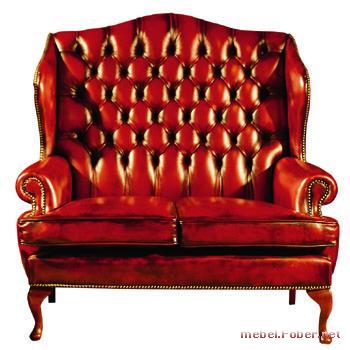 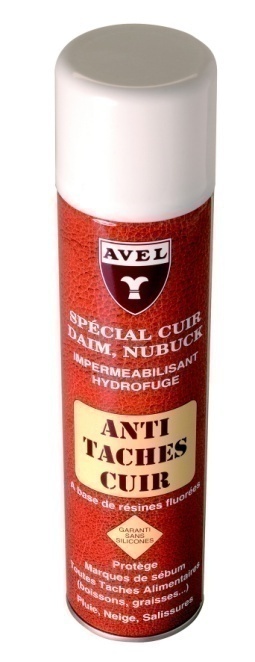 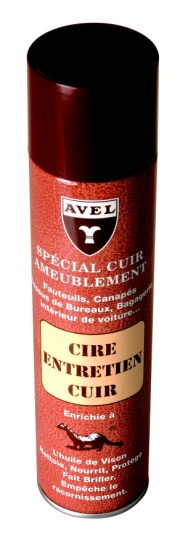 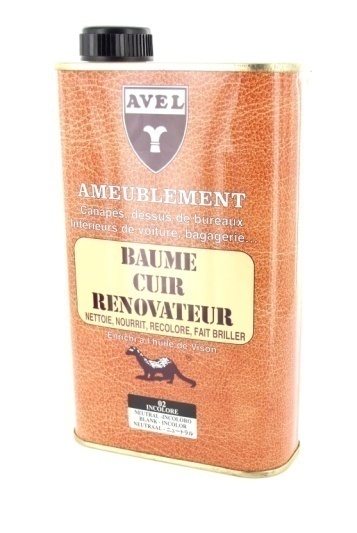 BAUMA RENOVATEUR LIQUIDE
SPECIAL CUIR
ANTI TASHES CUIR